HotBox
Final Presentation
Group 14
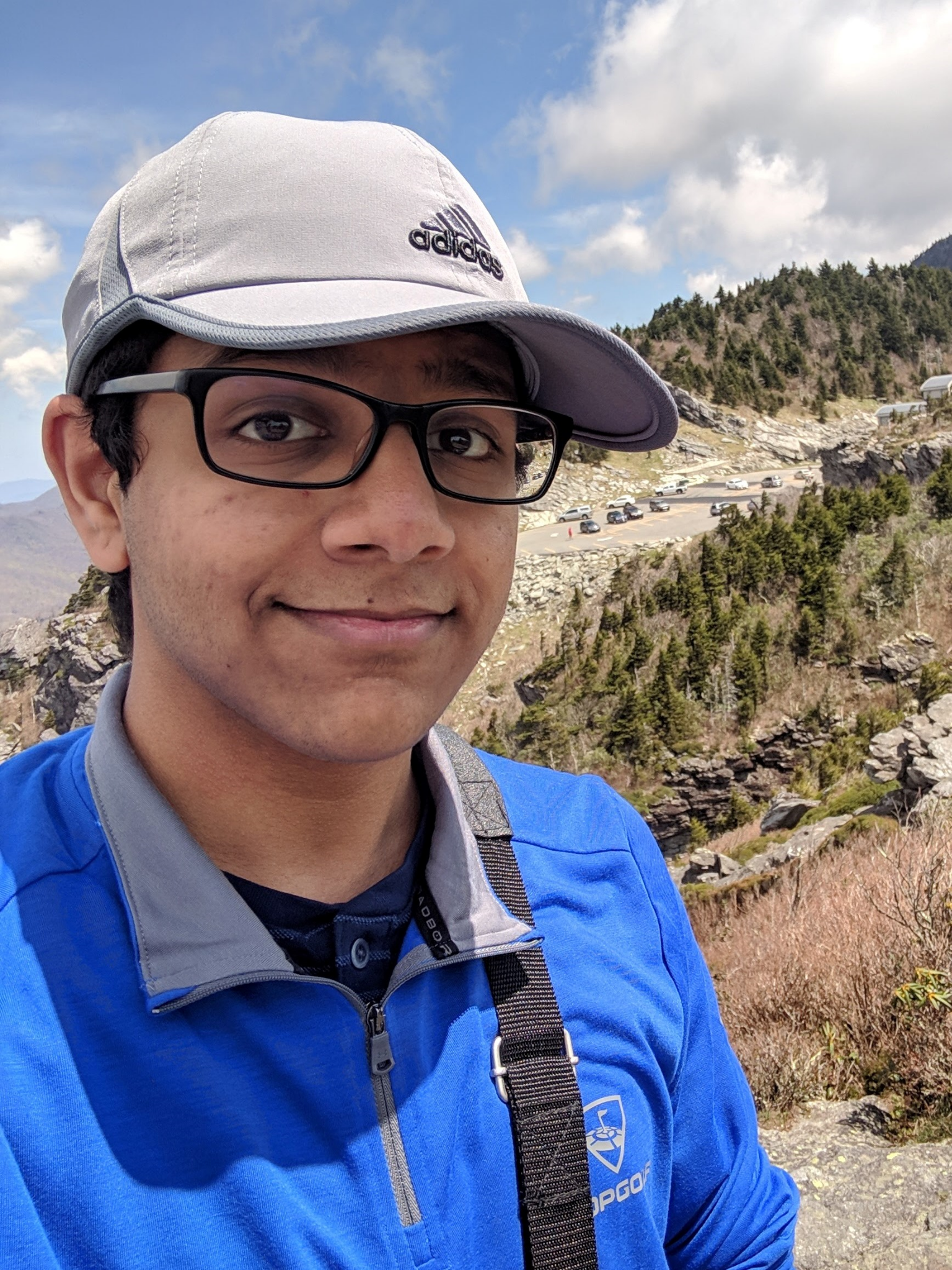 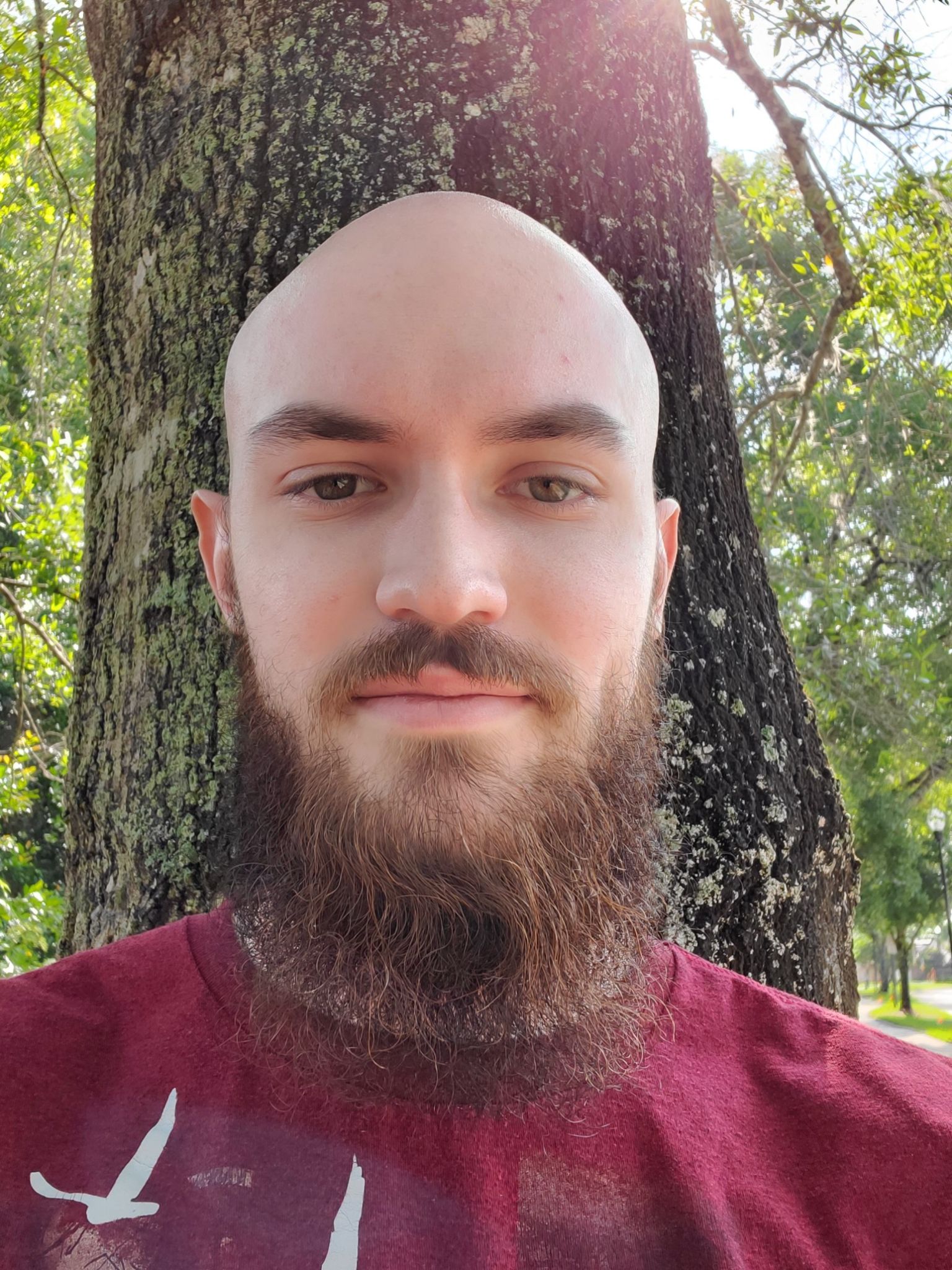 Chaitanya Vemuri
Major: Computer Engineering
Role: Backend
Austin Tillotson
Major: Computer Engineering
Role: Frontend
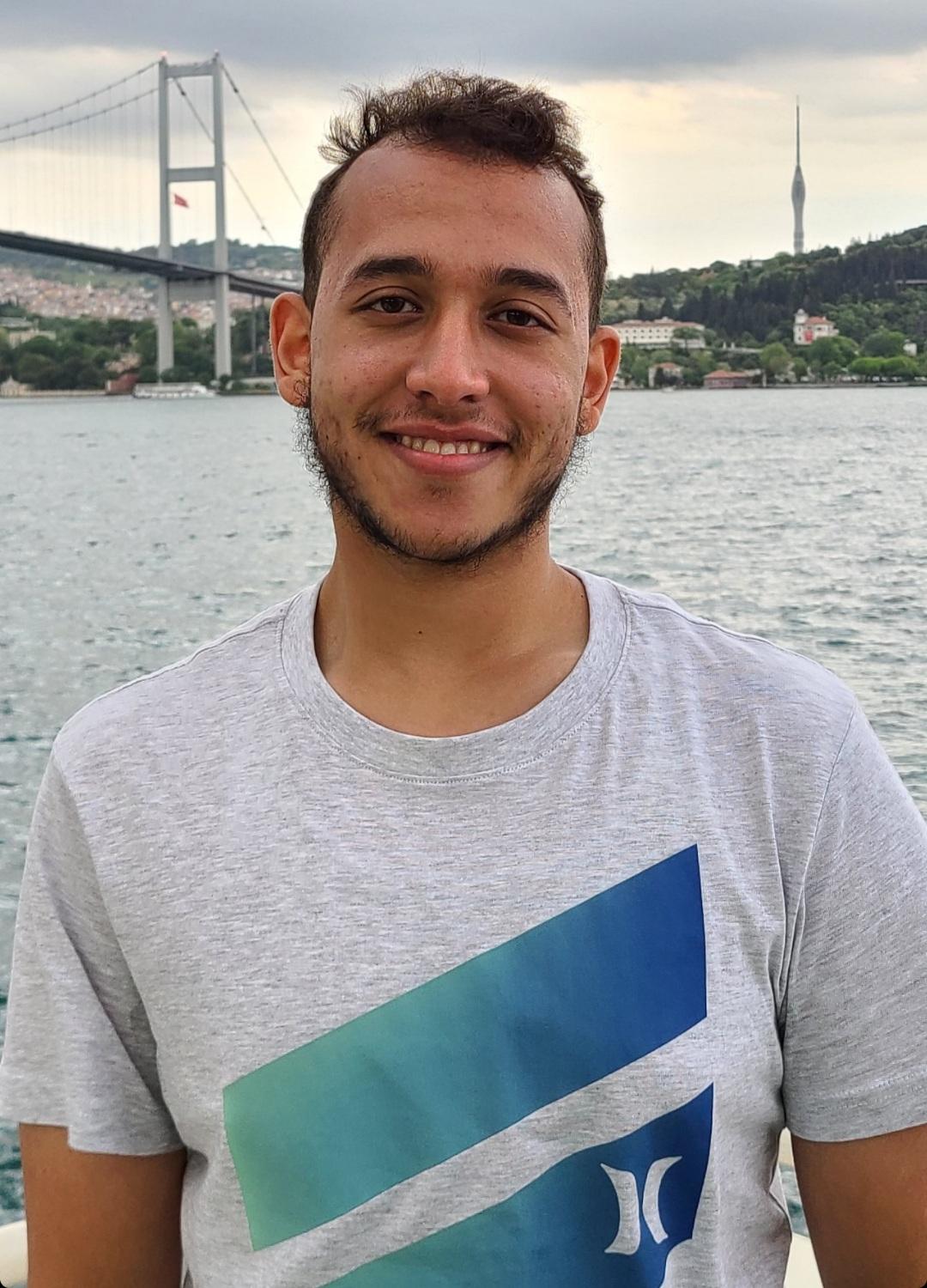 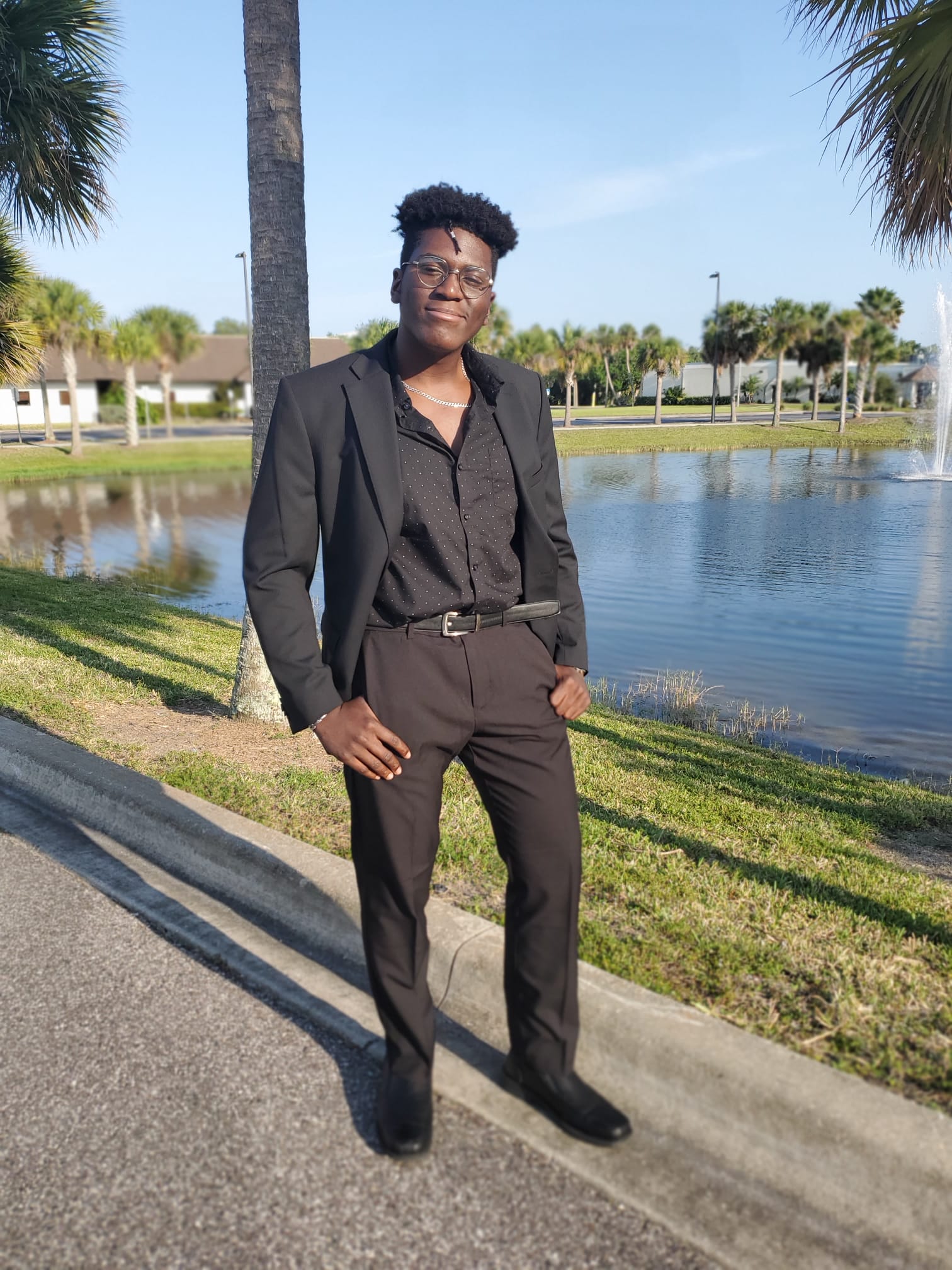 Haafiz Shafau
Major: Computer Engineering
Role: Hardware
Ahmed Kazzoun
Major: Computer Engineering
Role: Hardware/Embedded
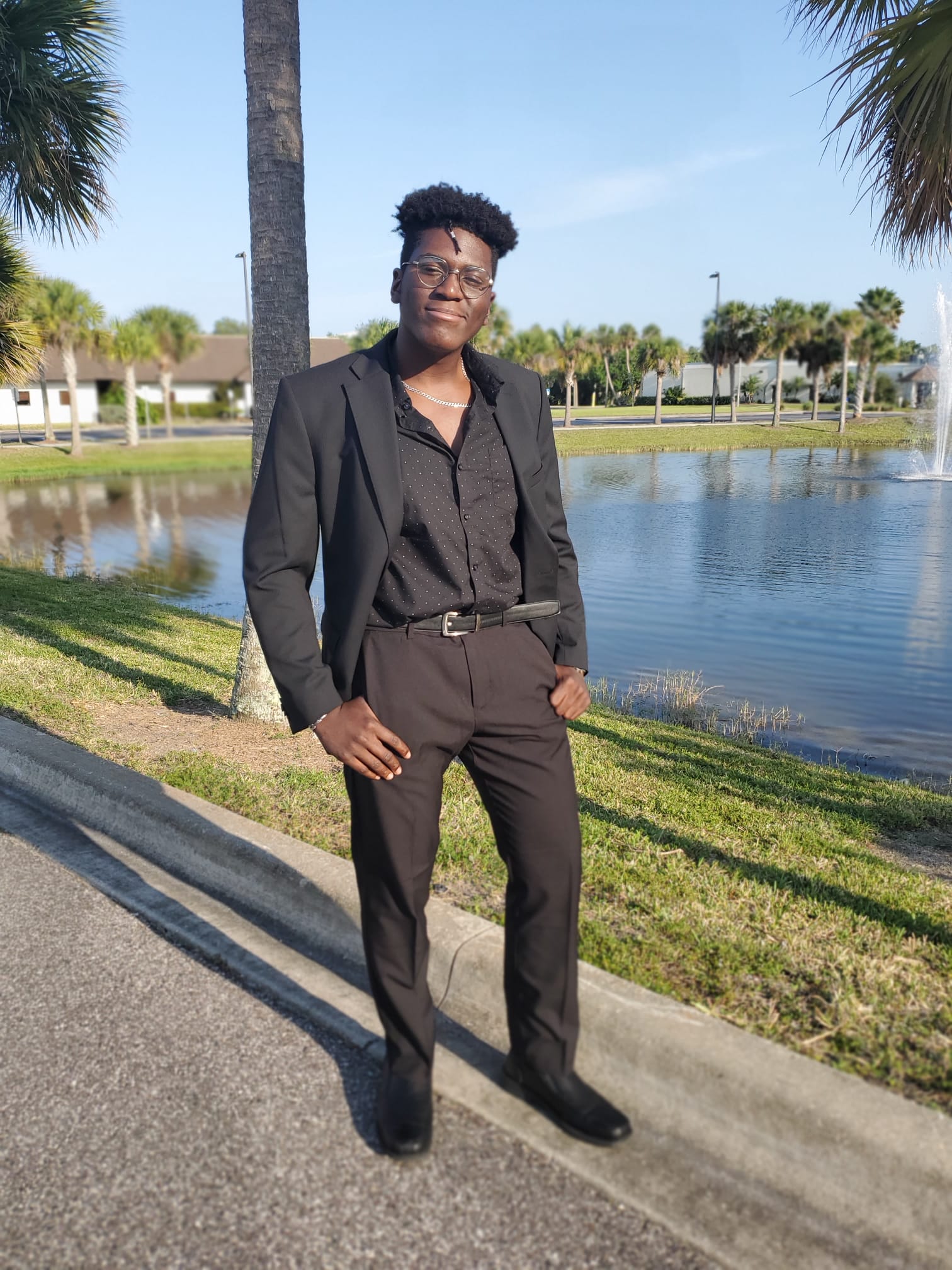 Motivation
Warm meals at your convenience
In 2020, over 60% of americans ordered takeout/delivery at least once a week. And with the COVID-19 pandemic, online ordering became high in demand. 

Services such as DoorDash, UberEats, Online ordering and In-Store pickup became almost necessary to restaurants/stores. Thus still keeping traffic at these stores high. 

A lot of the time, the food is prepared and left outside and becomes cold waiting for the customer/driver to pick up the food.
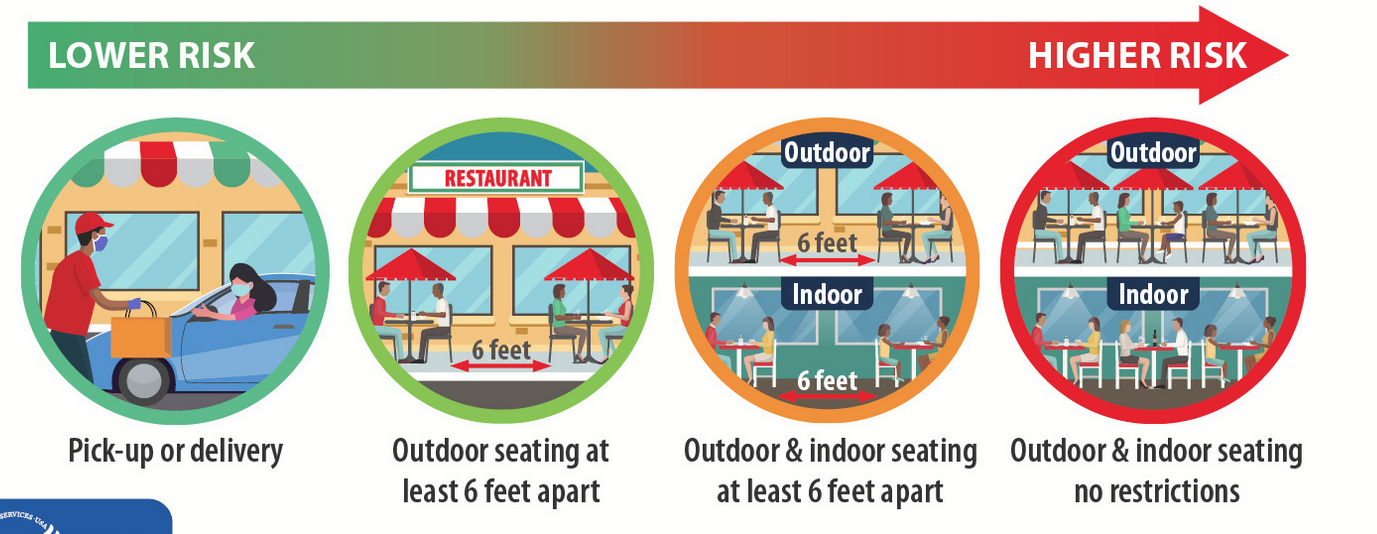 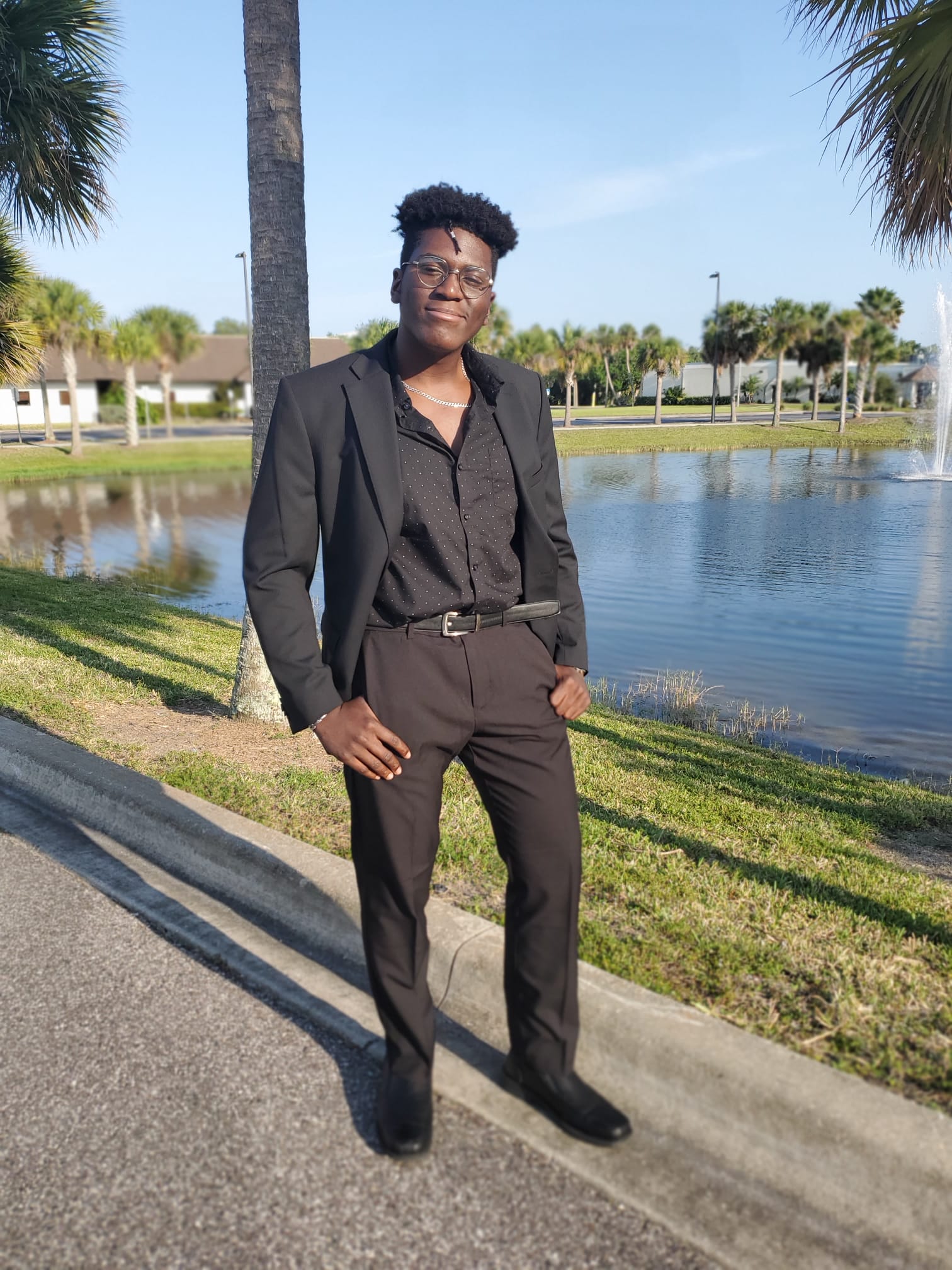 The Solution
The HotBox houses foods stored in different materials, and keeps the contents warm and secure in a insulated locked electrical heating box.  

The Hotbox sends out a notification to the customer, alerting them when their food is ready for pick up. 

The HotBox scans in customer codes for order validation to increase the security of the box.
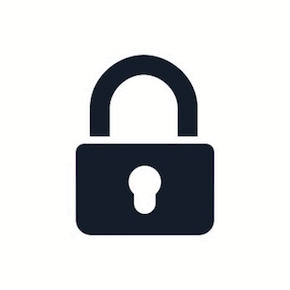 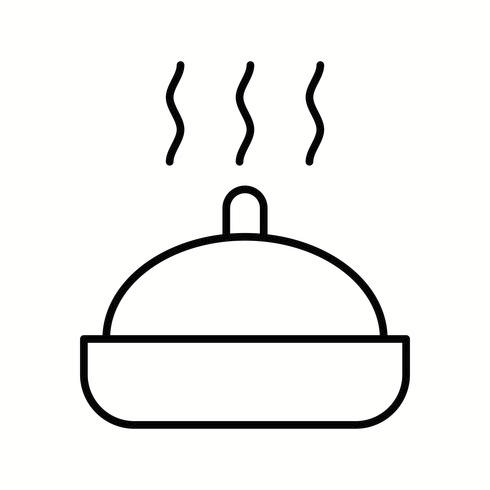 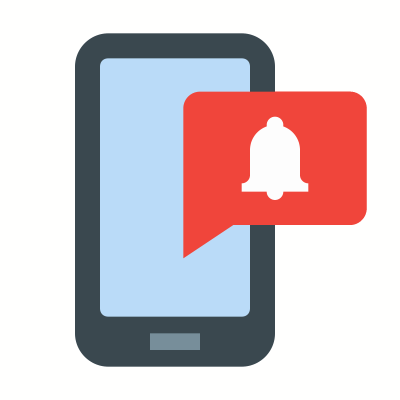 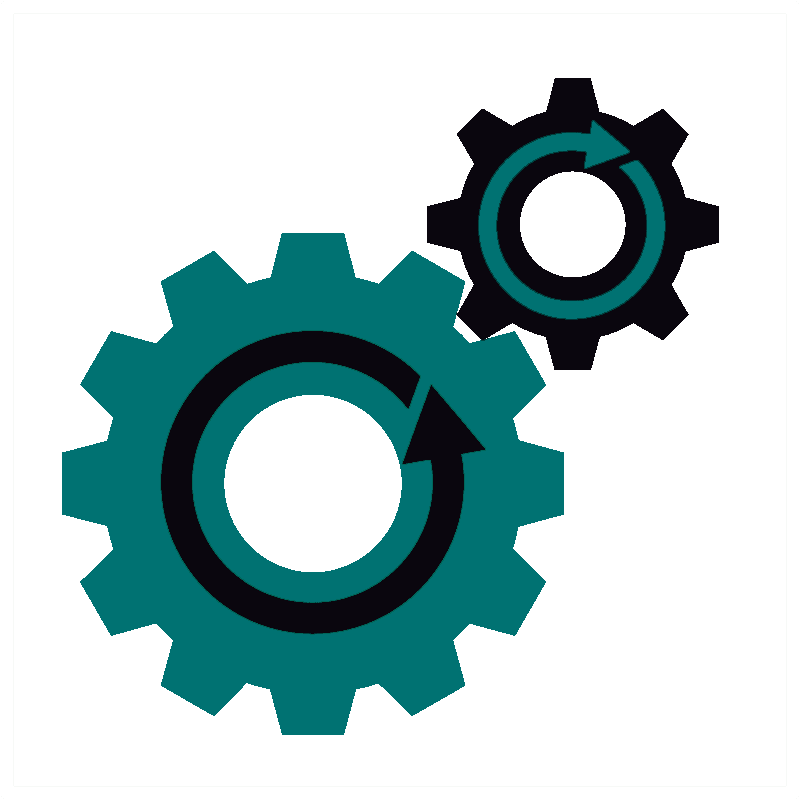 Goals and Objectives
Effectively keep product warm
Send notifications alerting when food is ready to be picked
Safe to use
User friendly
Responsive
Database Storage
Secure
Order Validation
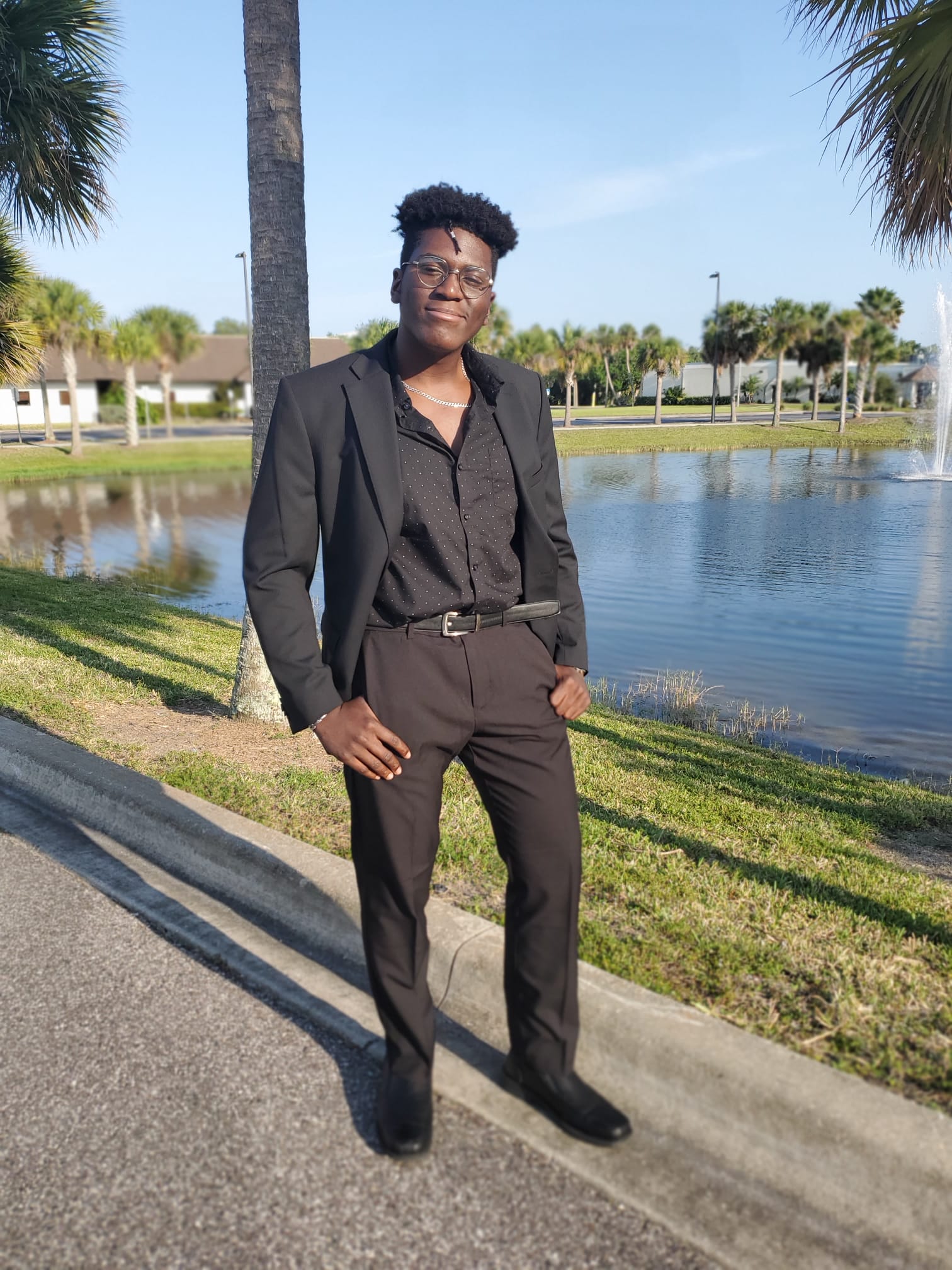 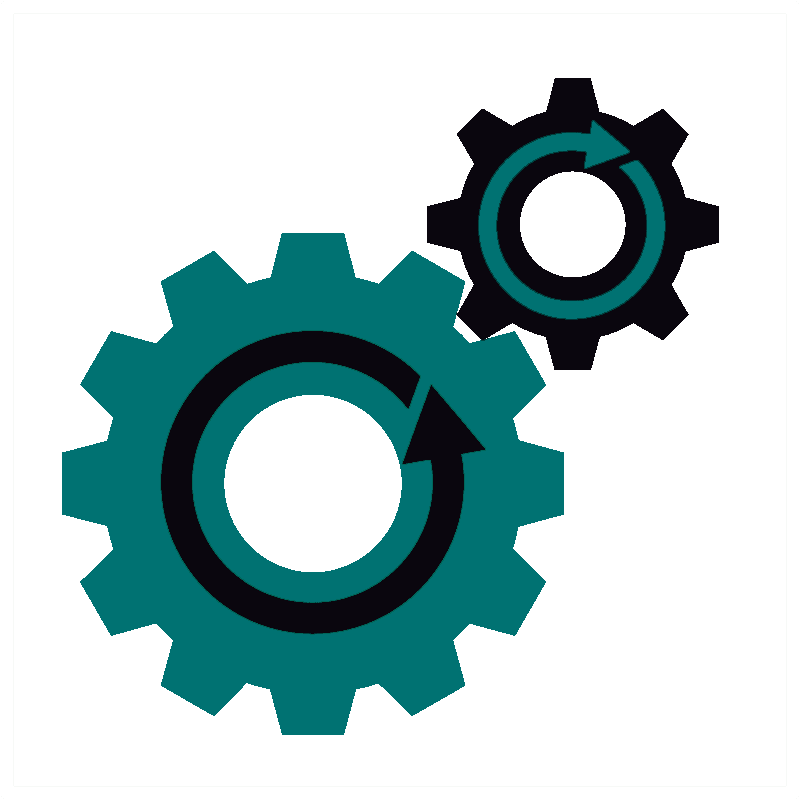 Hardware Specifications and Requirements
Box size must be large enough to accommodate different fast foods. (Minimum size : 10" x 10" x 10”)
Ability to set temperature and vary temperature as needed within a range of 110°F and 140°F
Box must support different materials such as cardboard and plastic inside the box while idle and heating. 
Box must securely lock order when placed inside the box. Must only unlock when correct barcode is scanned
Able to be power multiple different voltages by a single 120VAC wall line
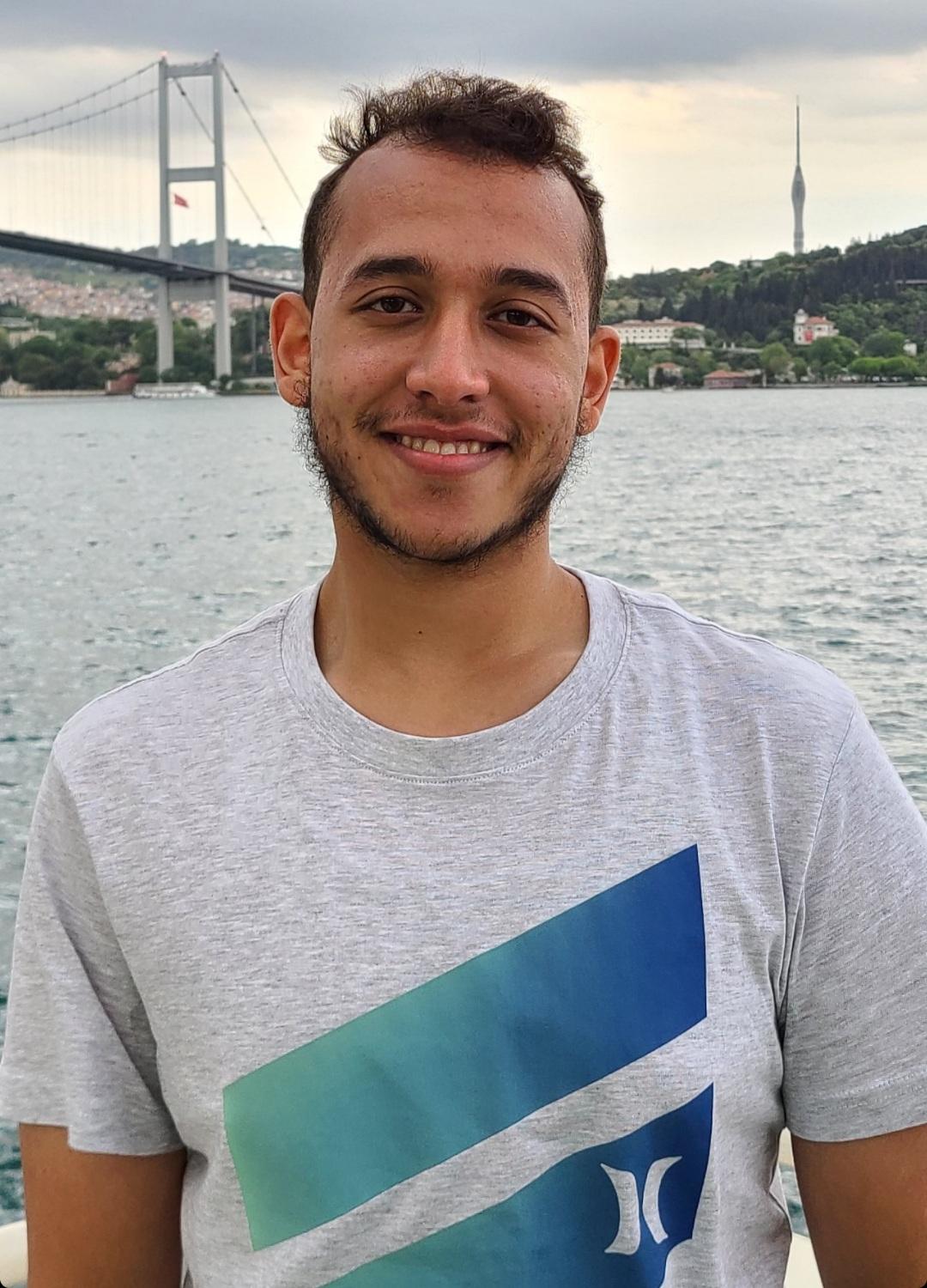 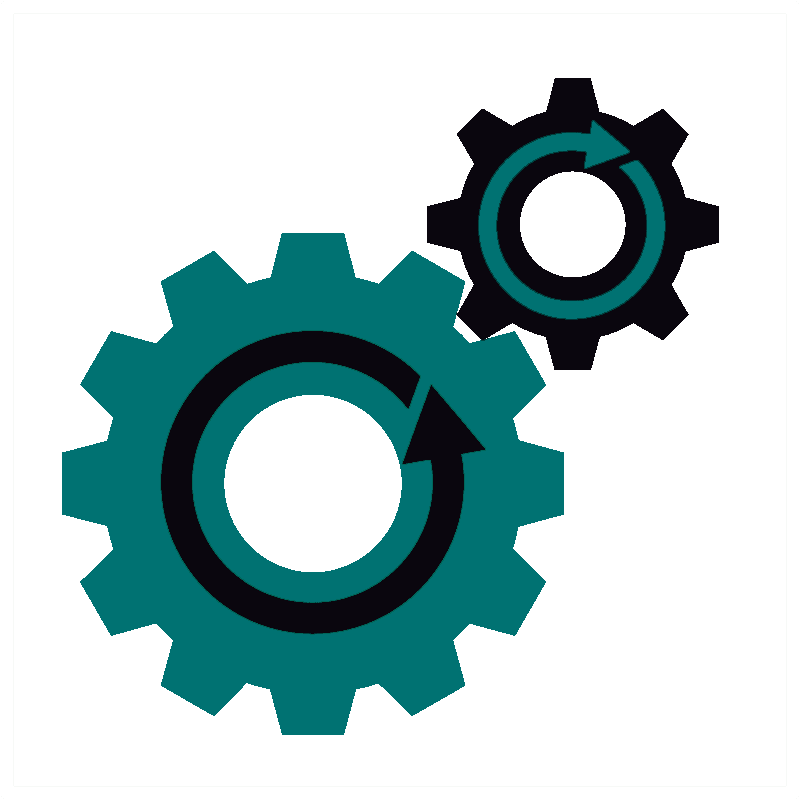 Software Objectives
Communication between MCU and WebApp
LCD displays box and order number for customer
Web app must know the status of the boxes
Software must be able to control the temperature of the boxes
Database containing box orders
Software must generate barcode for a created order
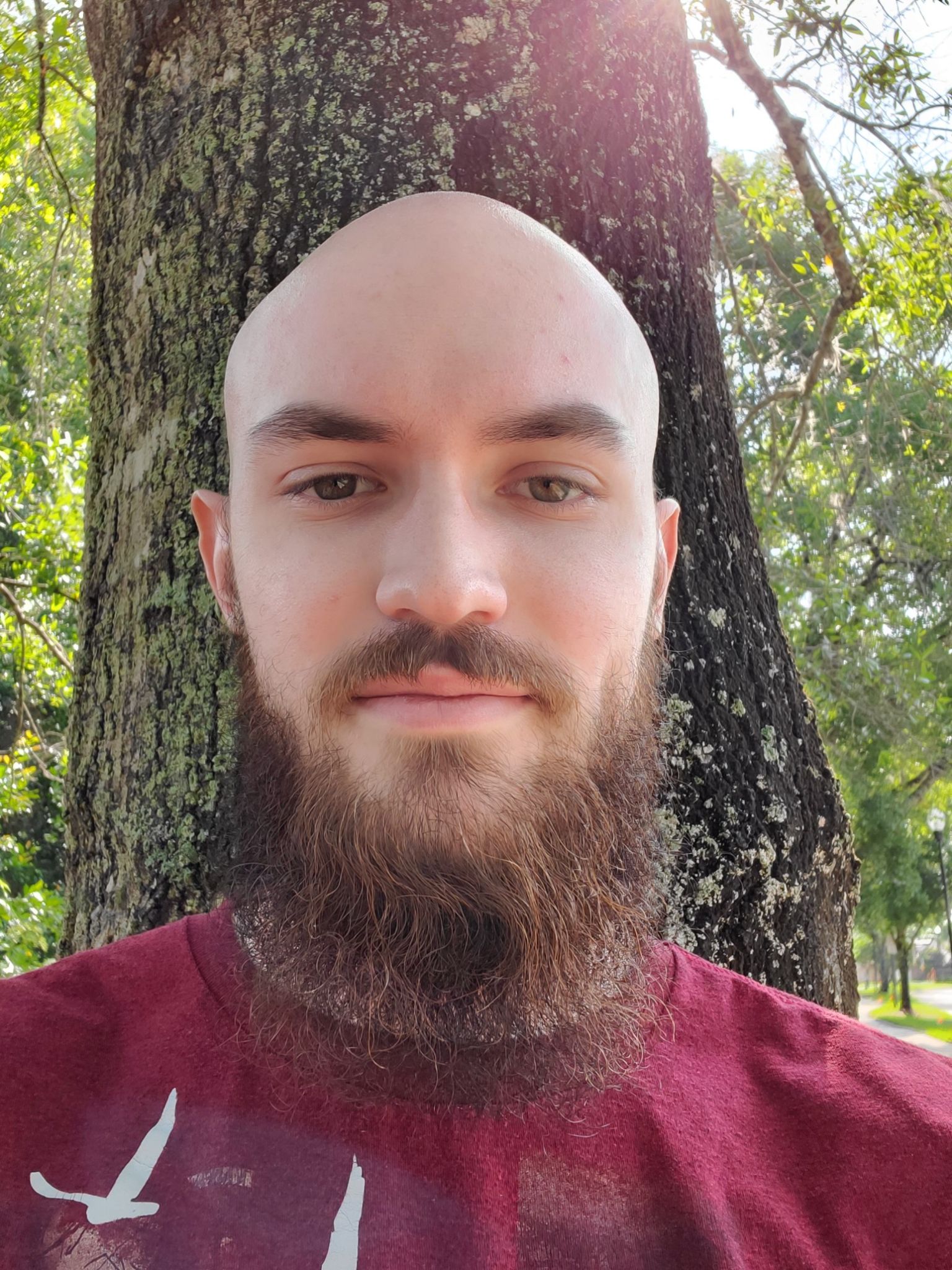 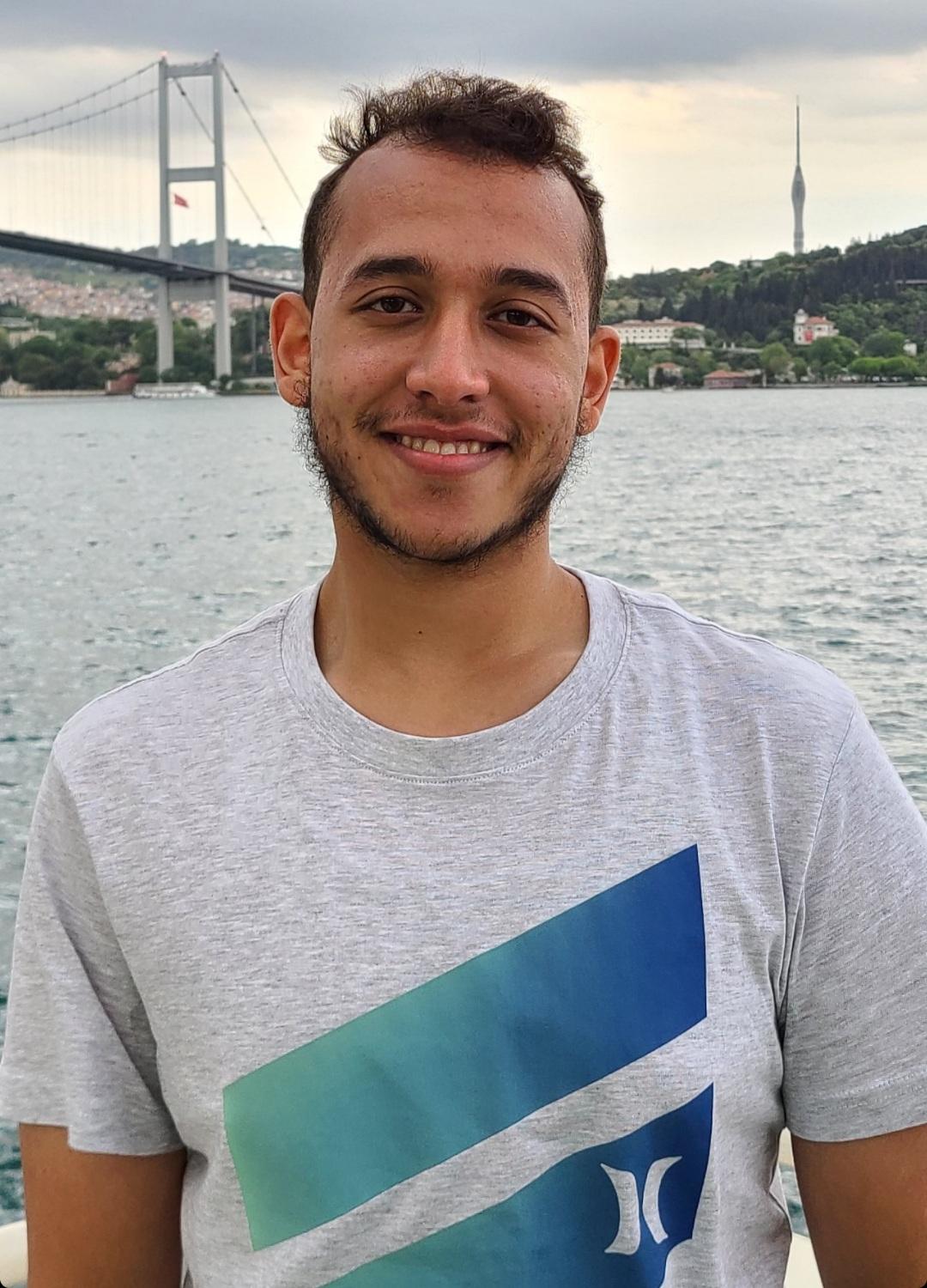 Block Diagram
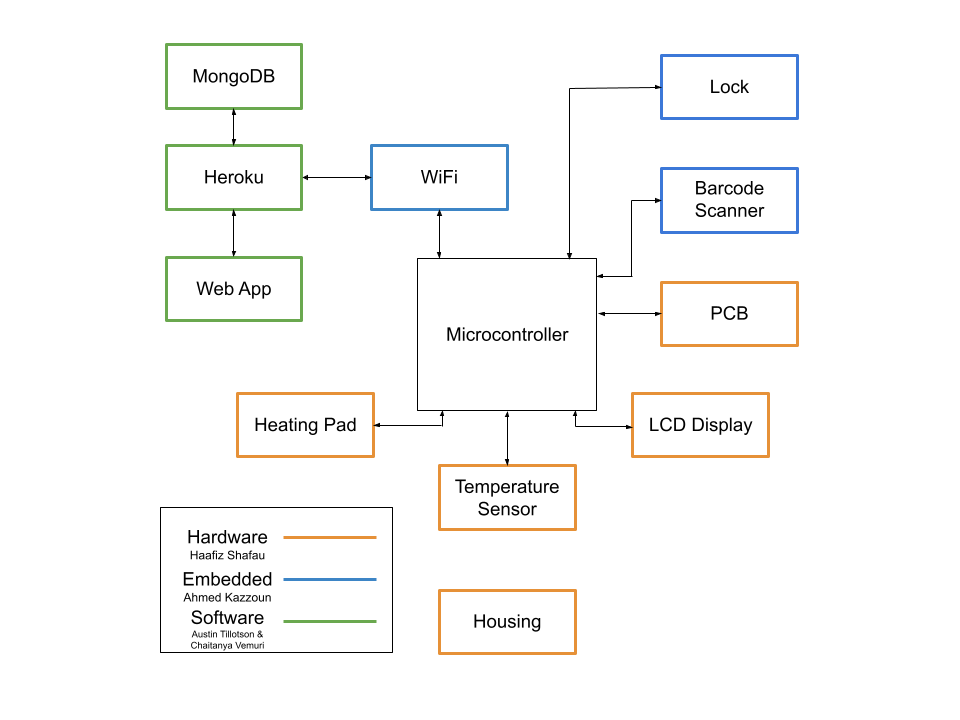 Hardware Design
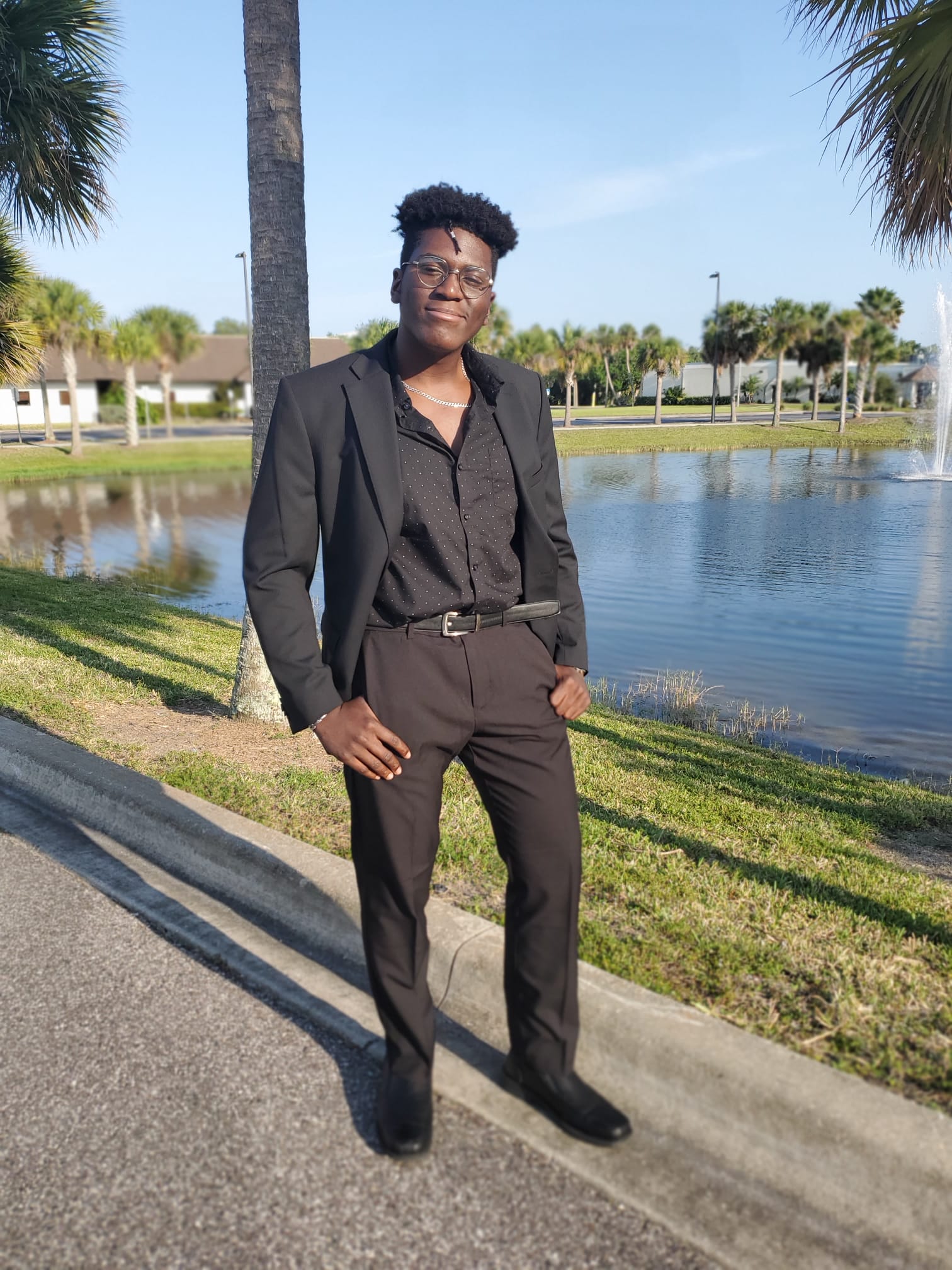 Microcontroller
Microcontroller selection
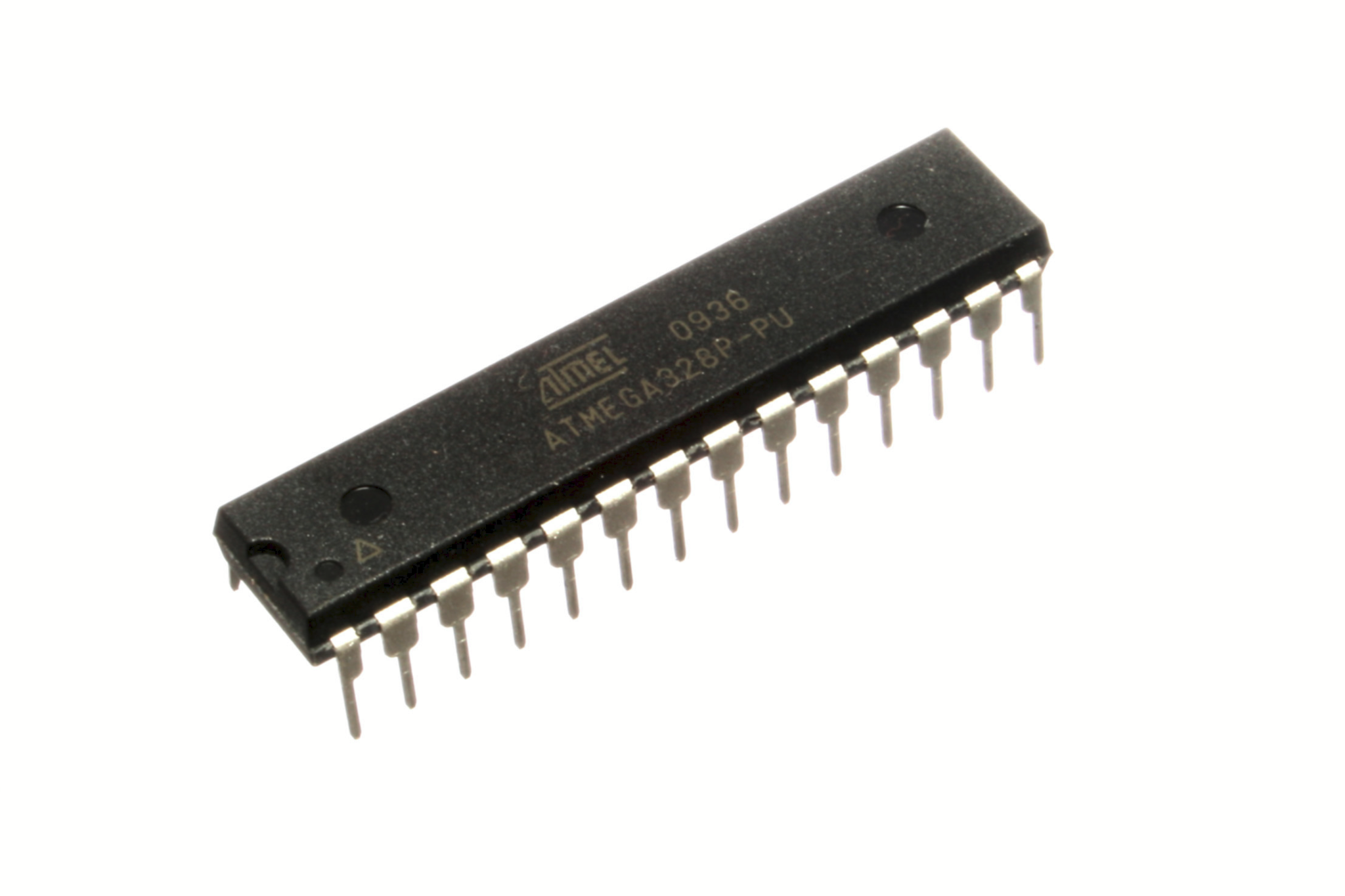 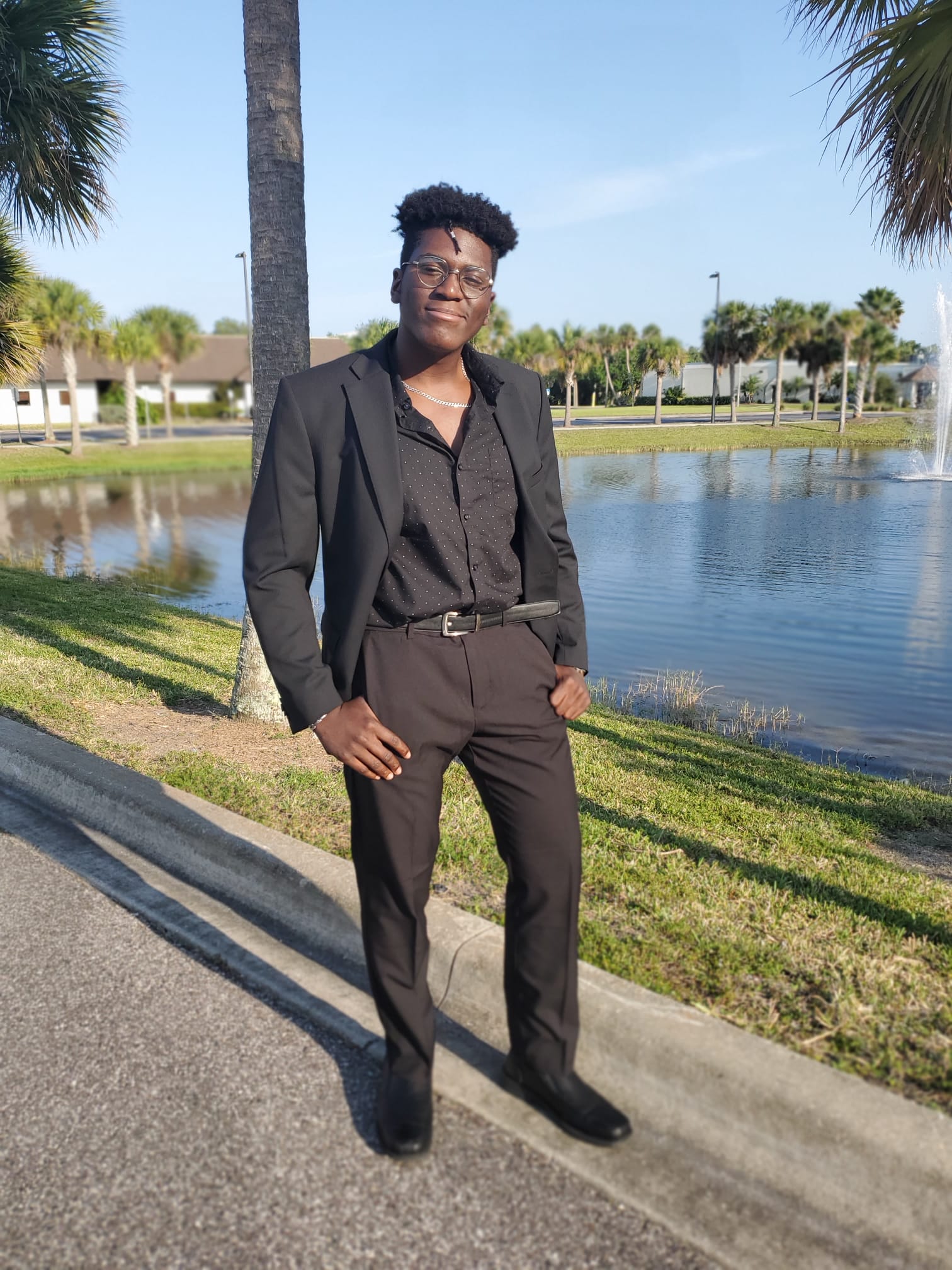 Microcontroller
Microcontroller schematic
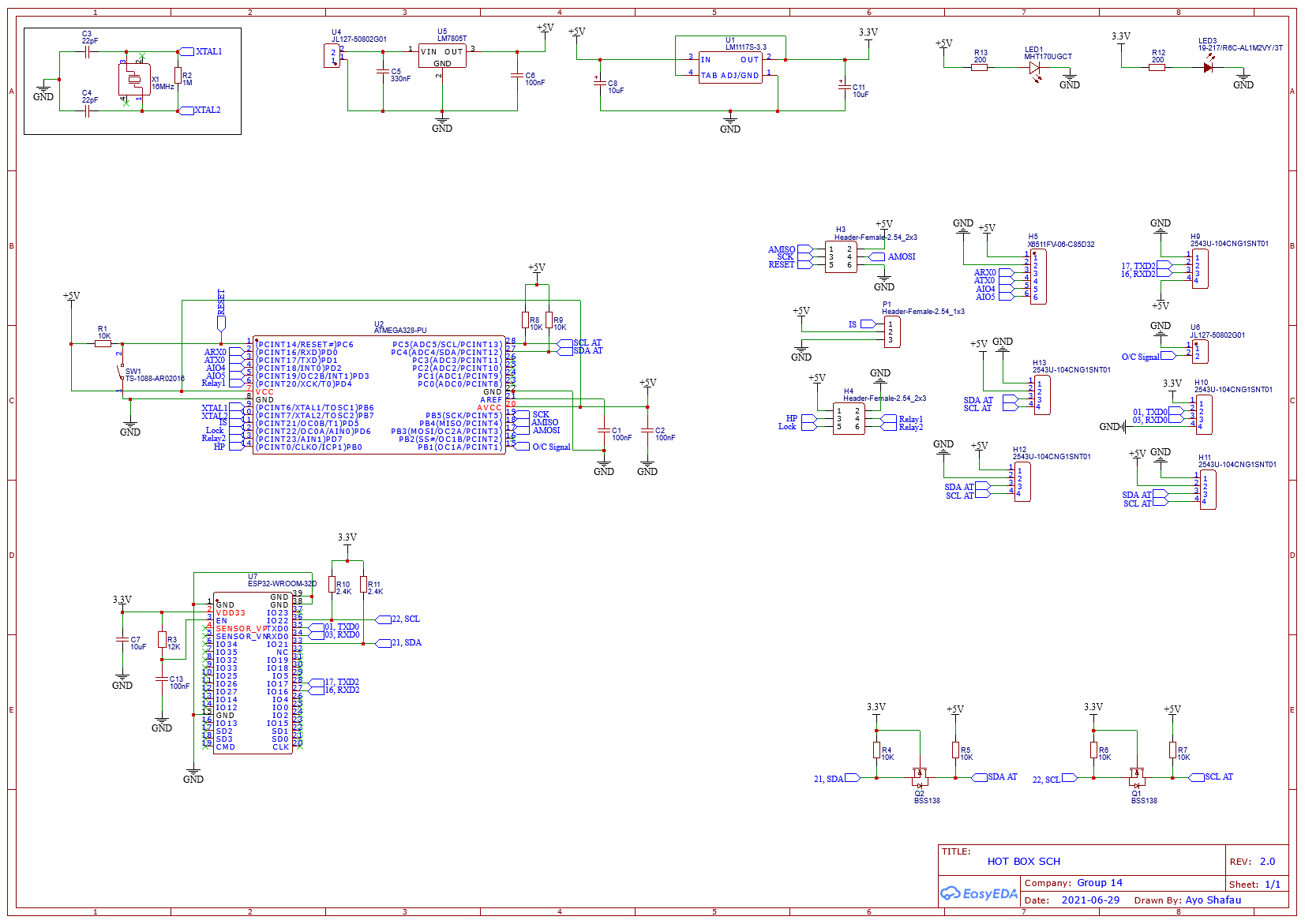 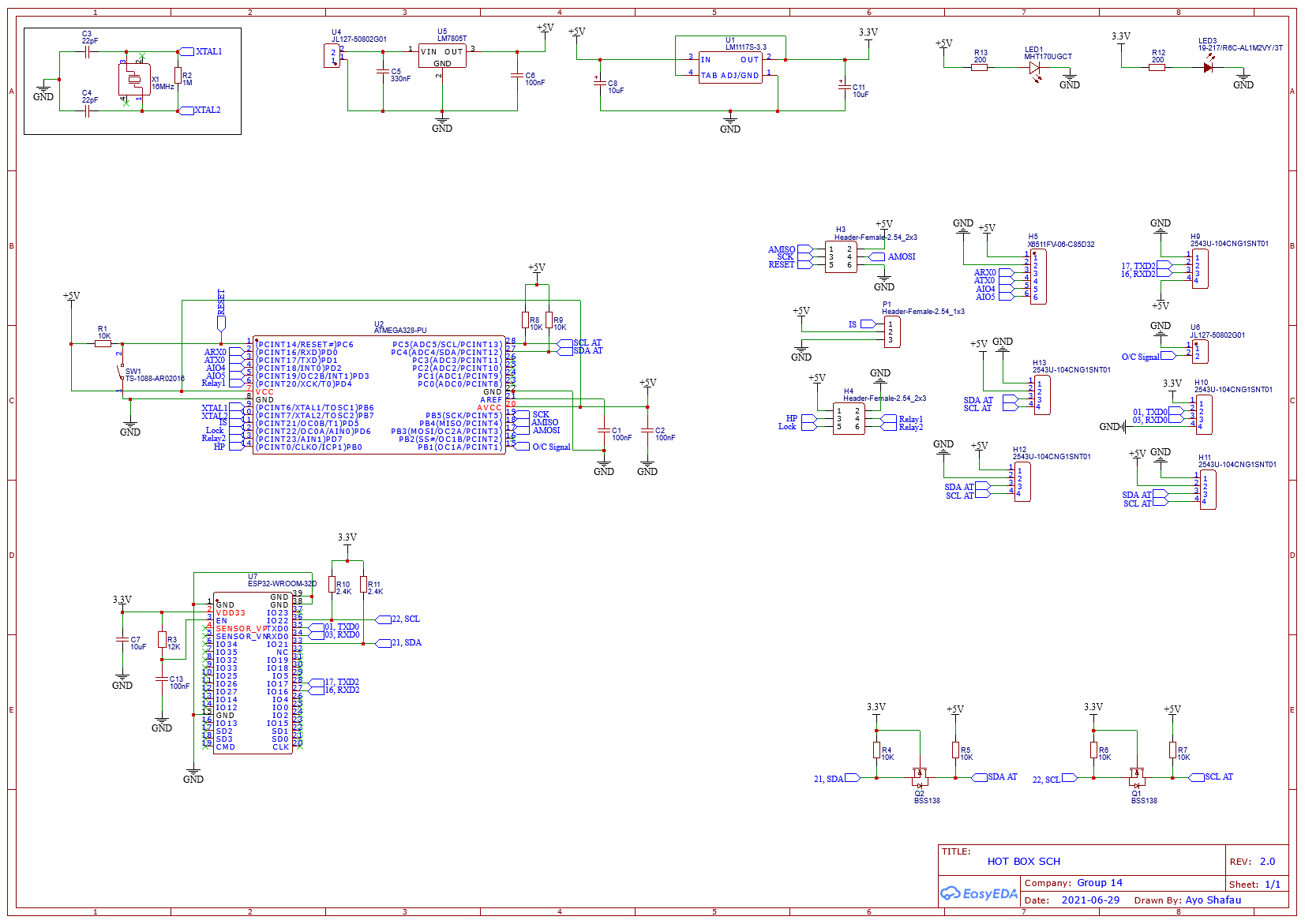 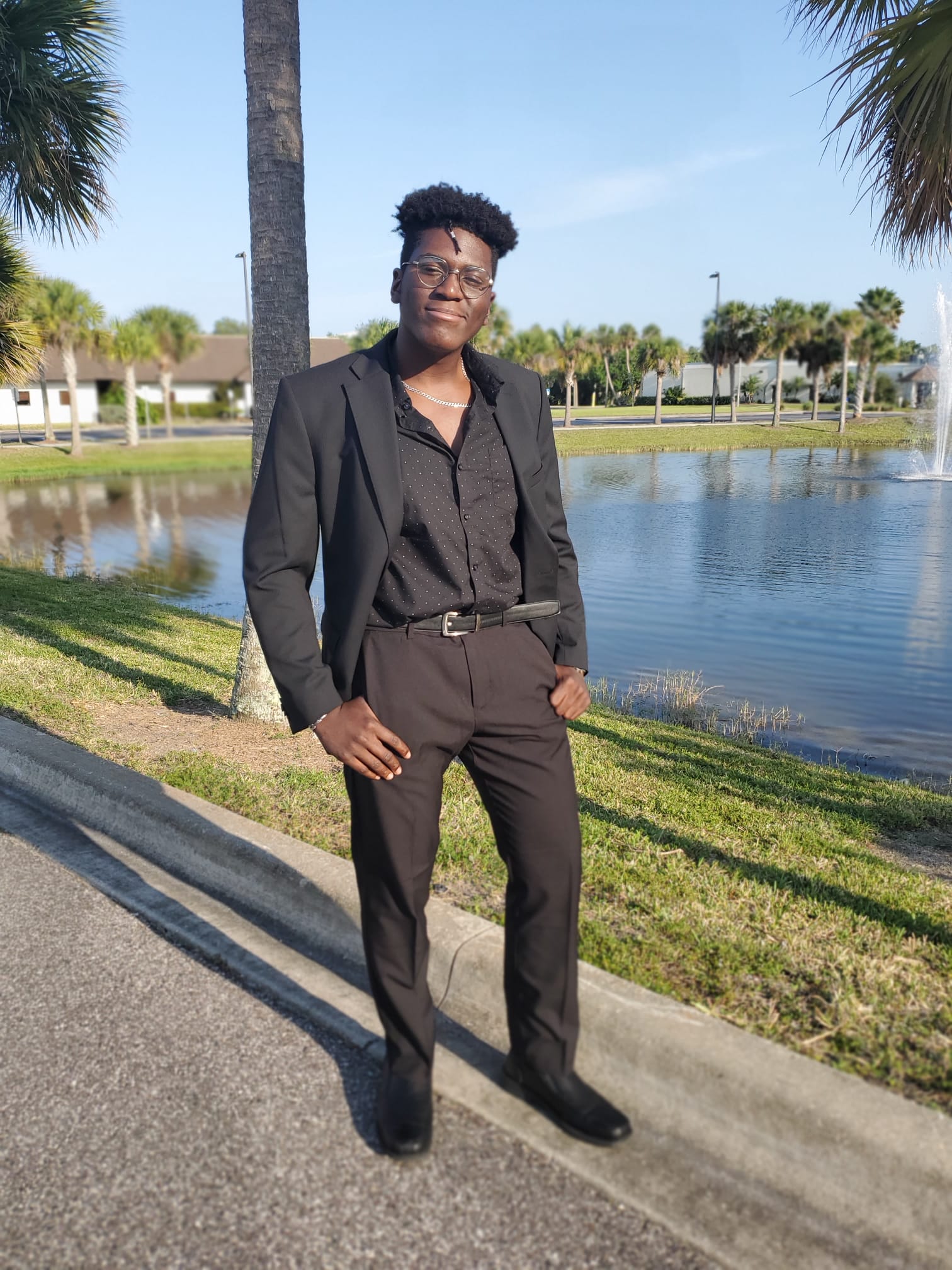 Heating Plate
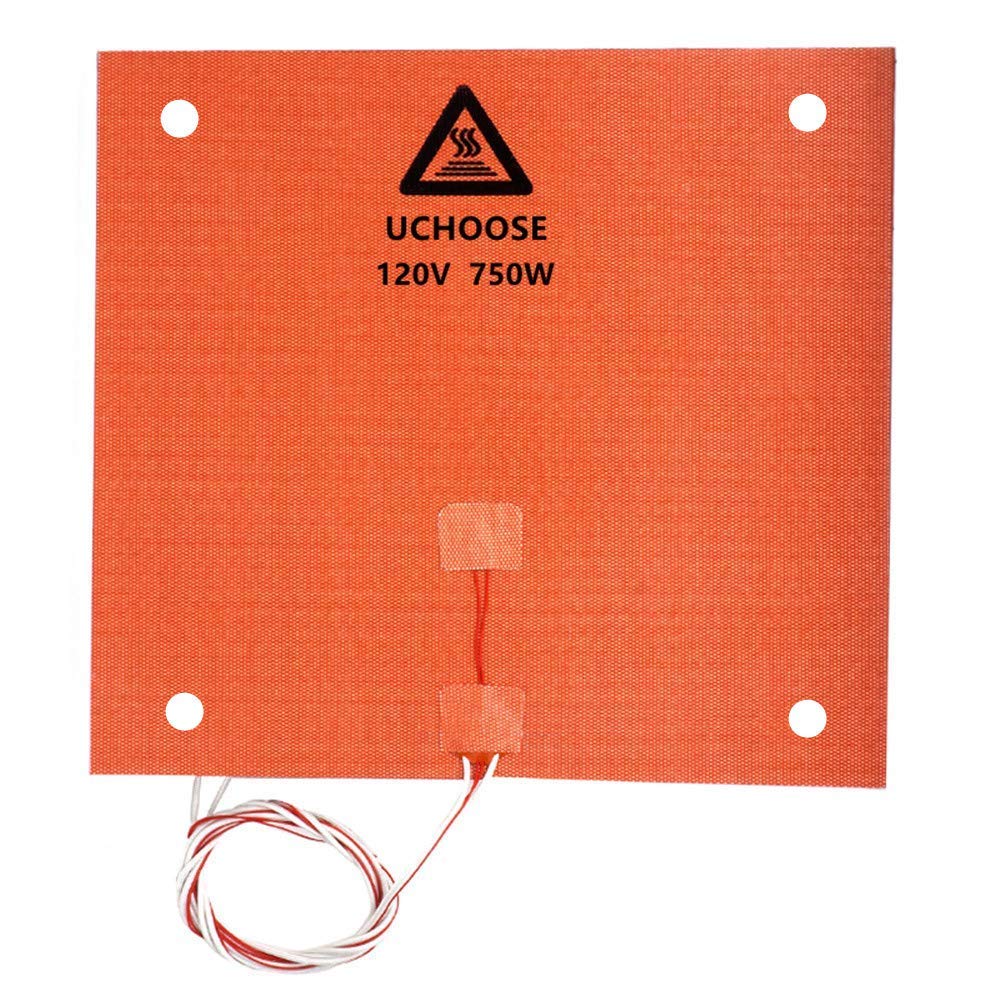 Heating plate selection
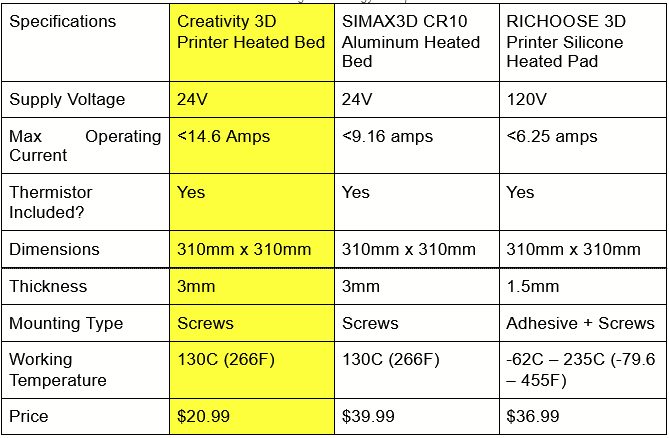 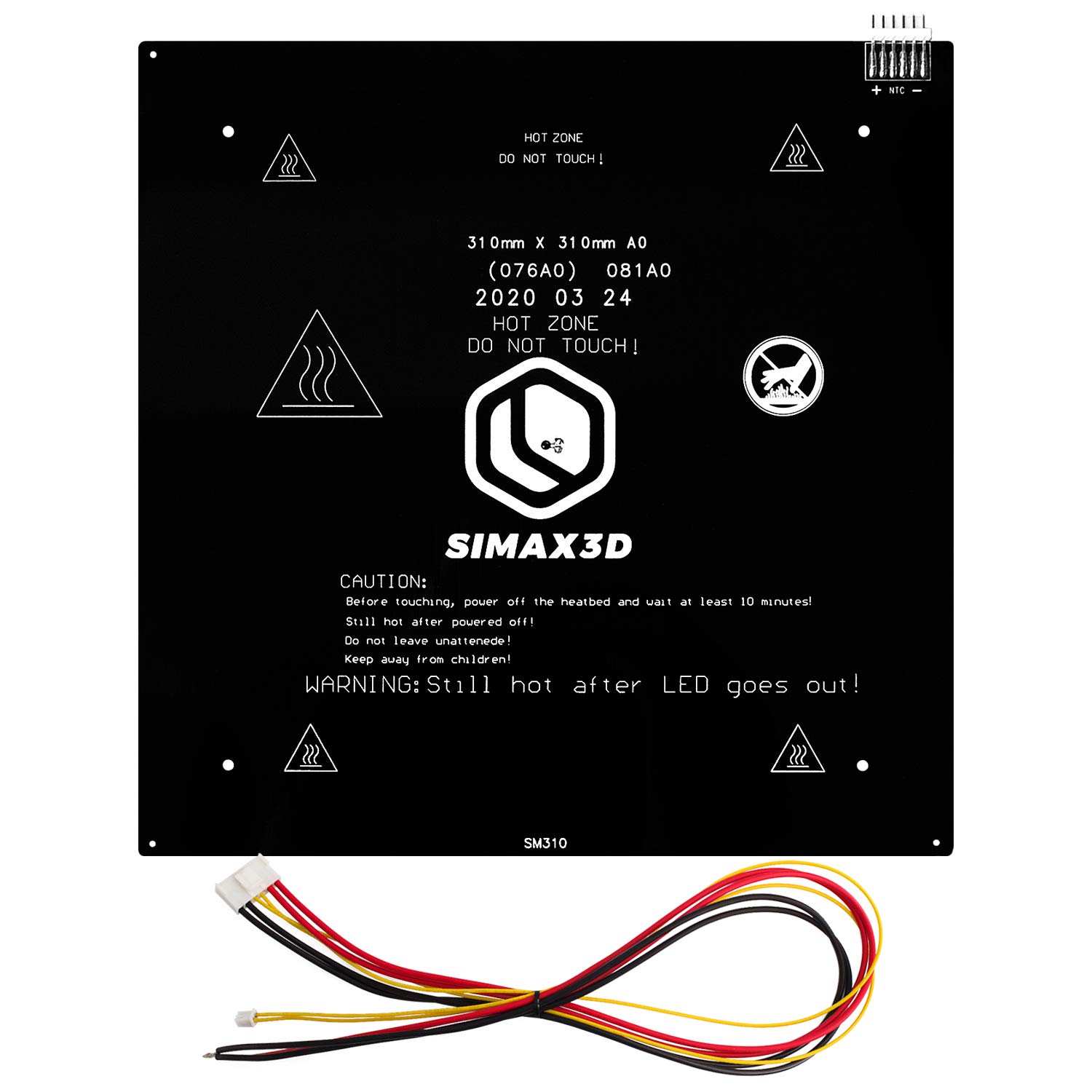 RICHOOSE 3D Heated Pad
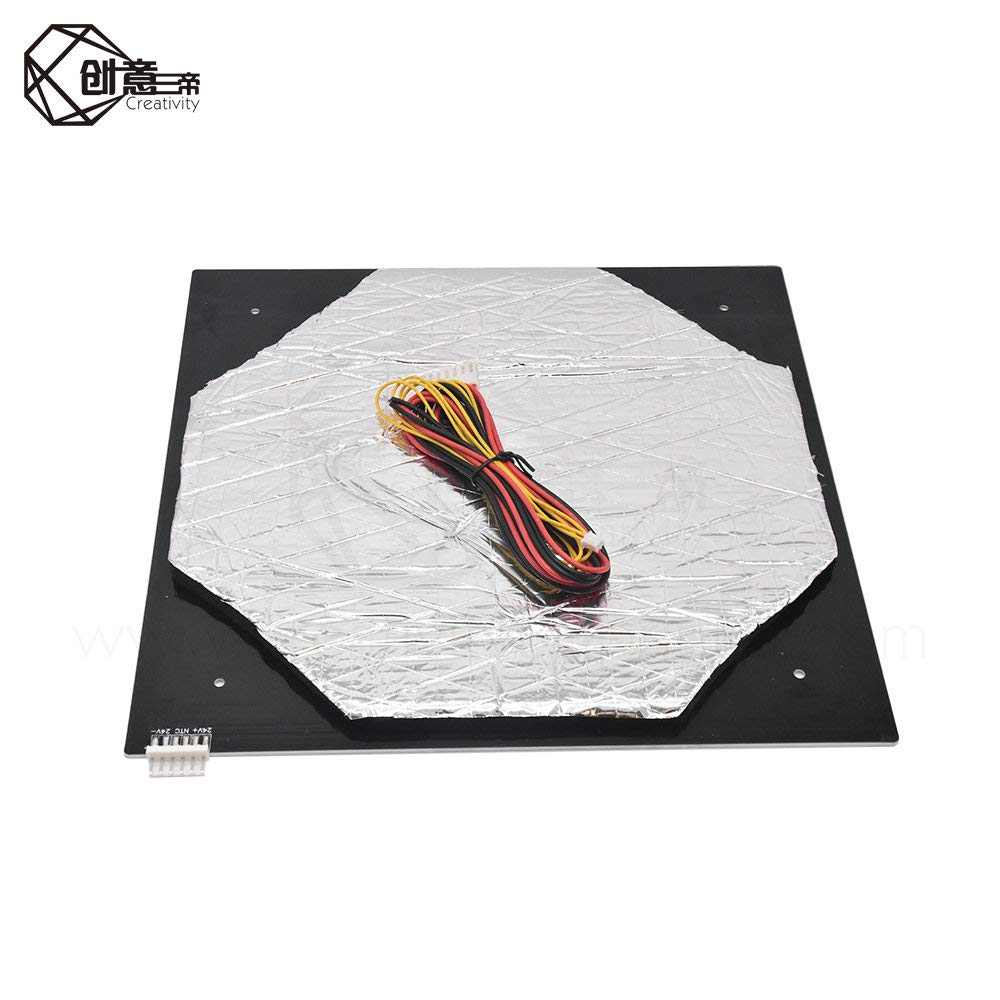 SIMAX3D Heated Bed
Creativity 3D Heated Bed
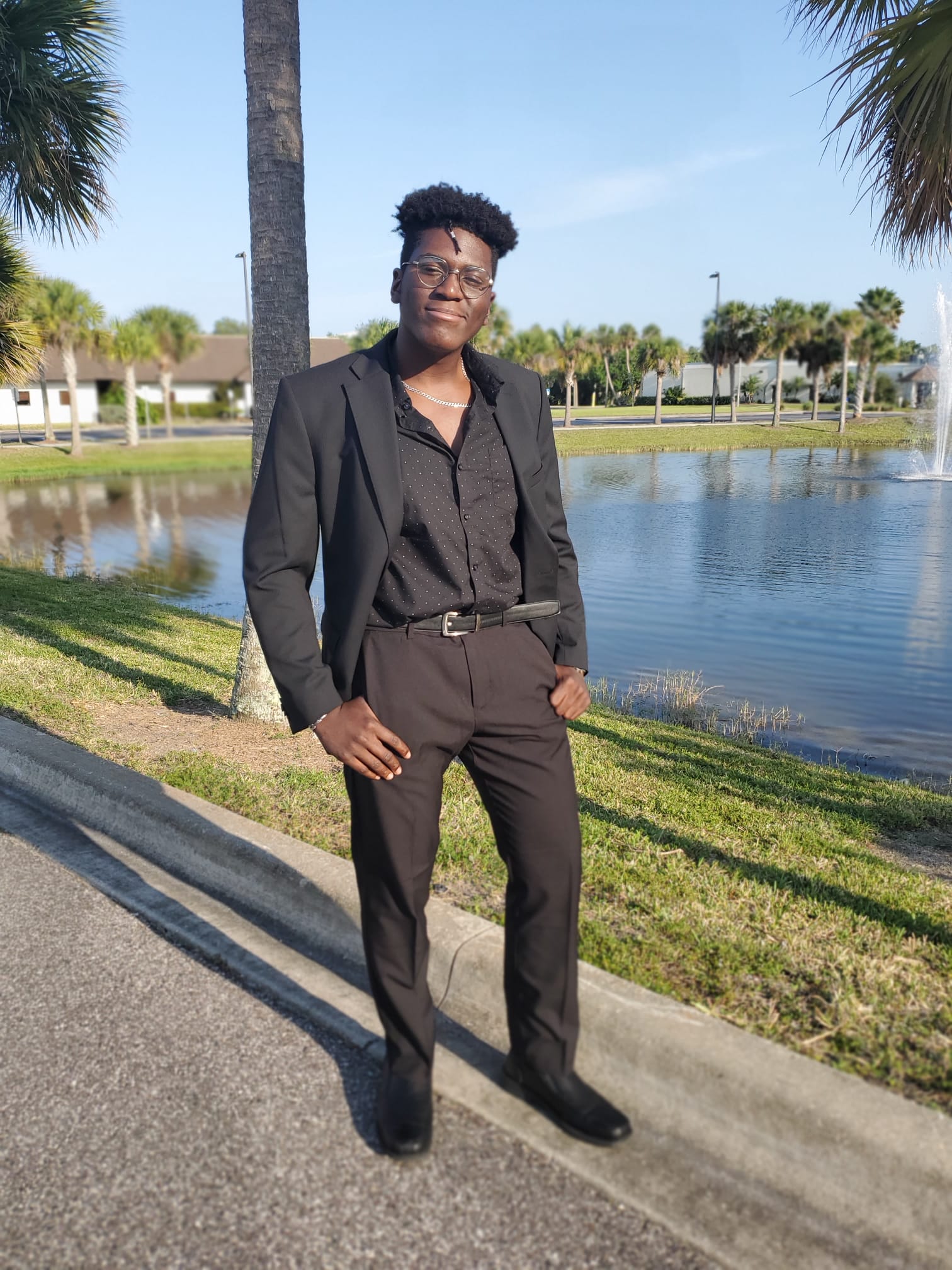 Heating Plate
Creativity 3D Heated Bed
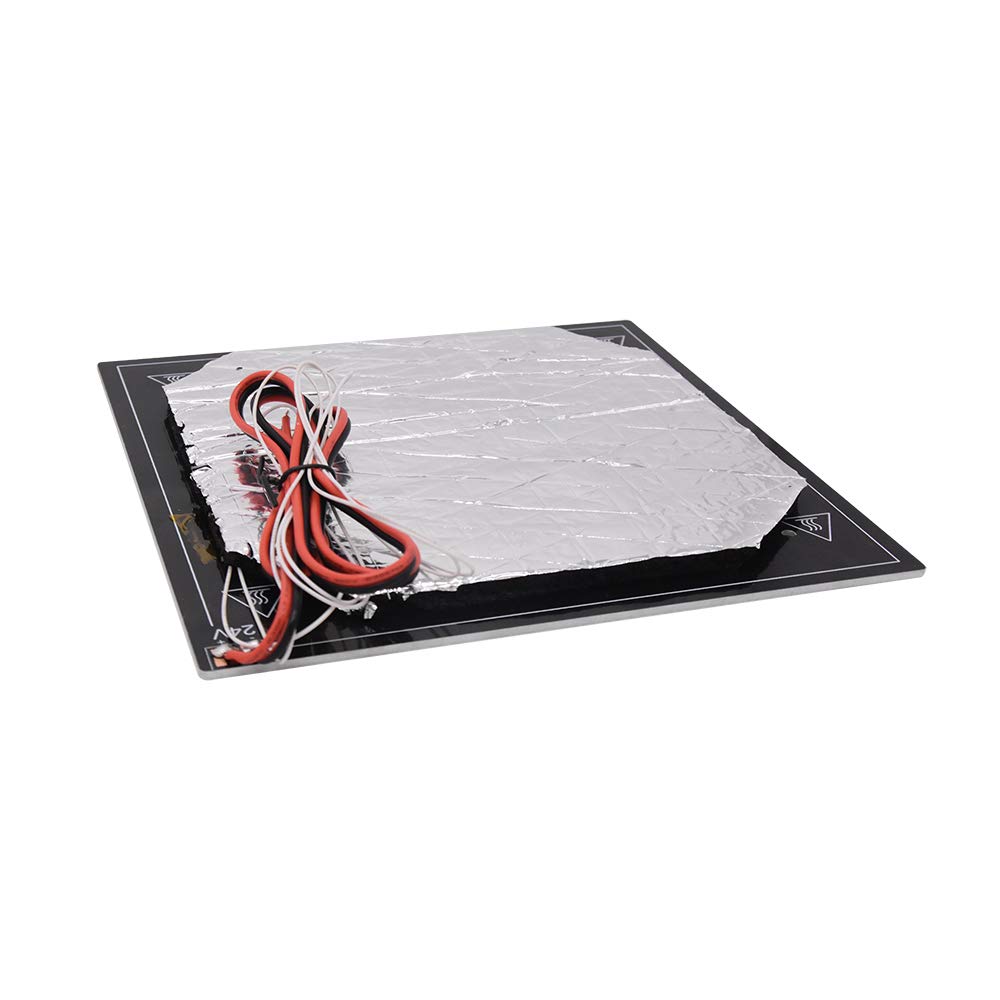 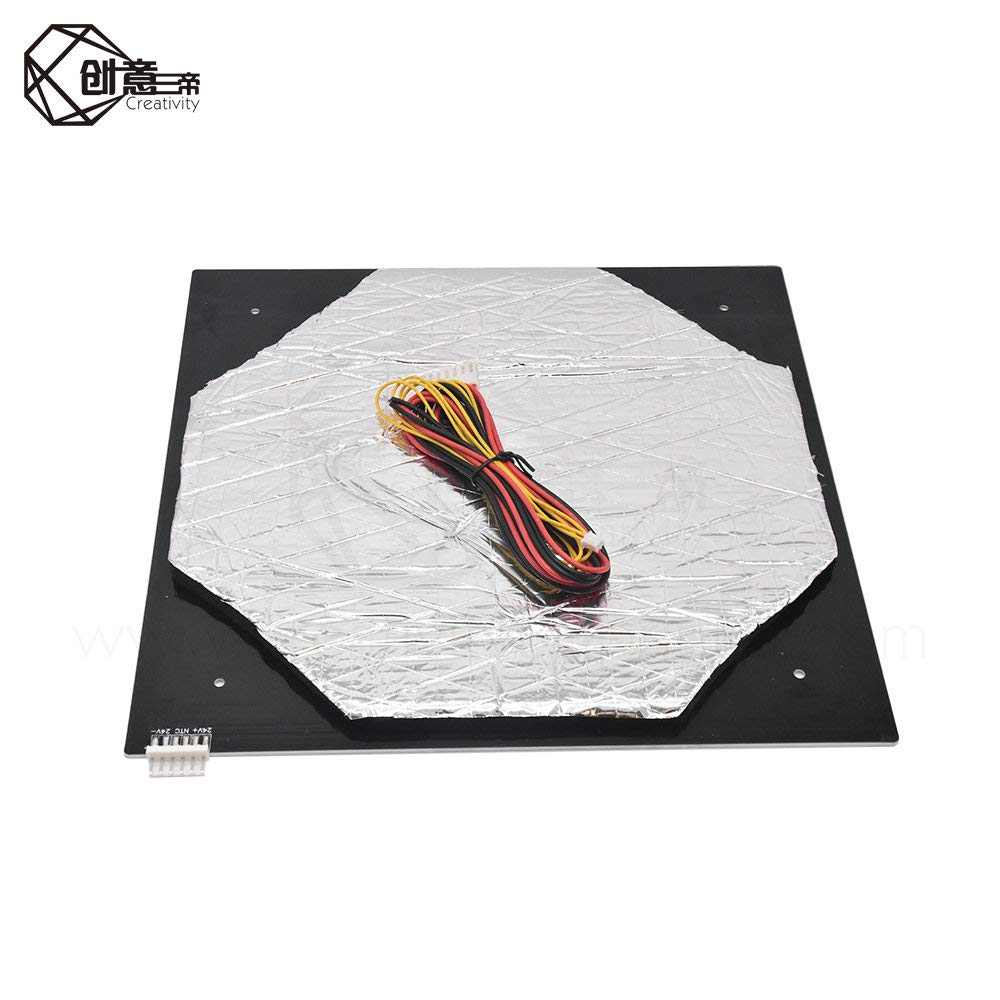 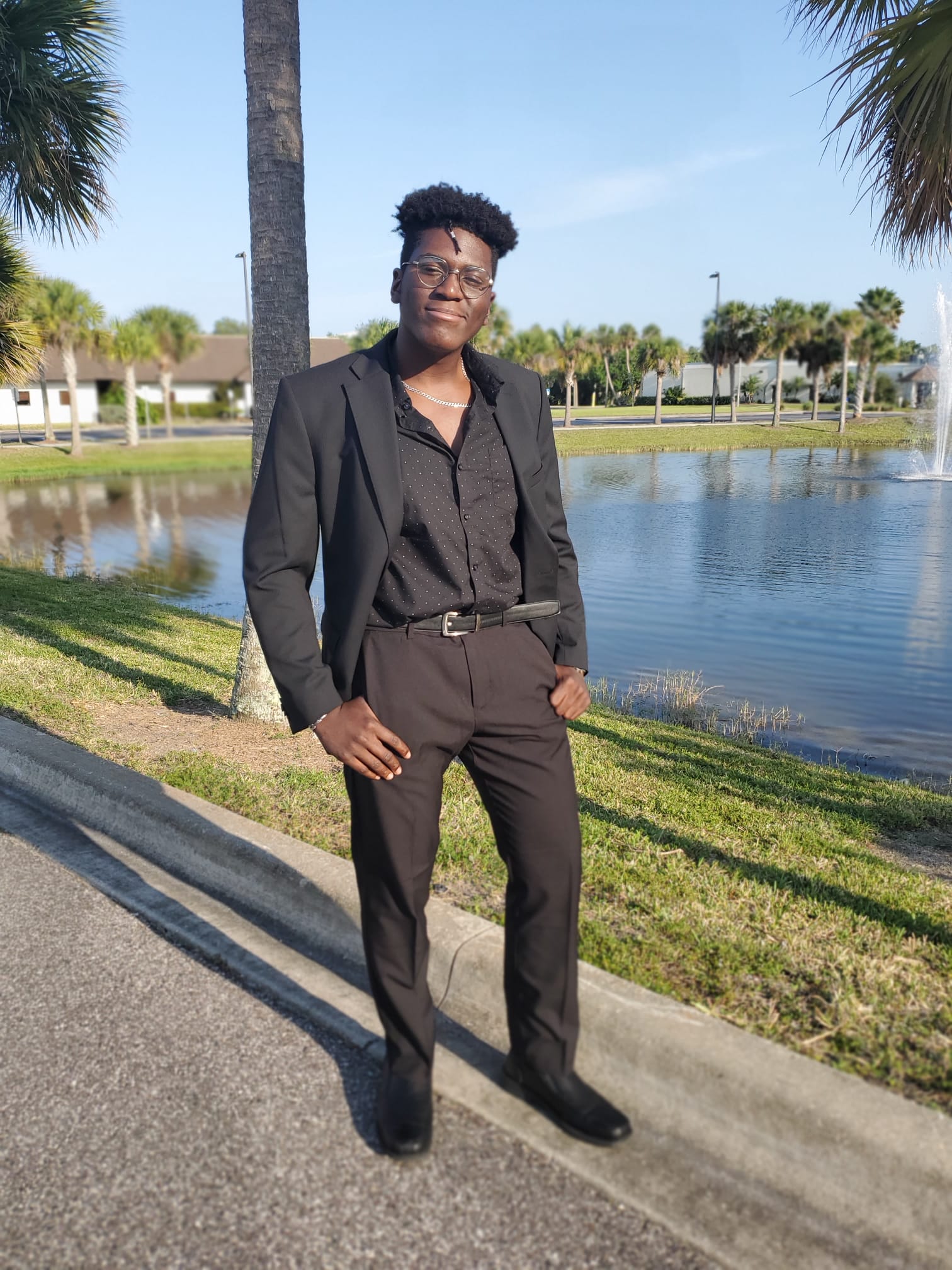 Solenoid Lock
MXBB DC 12V 0.8A 10mm Stroke Electronic Cabinet Lock
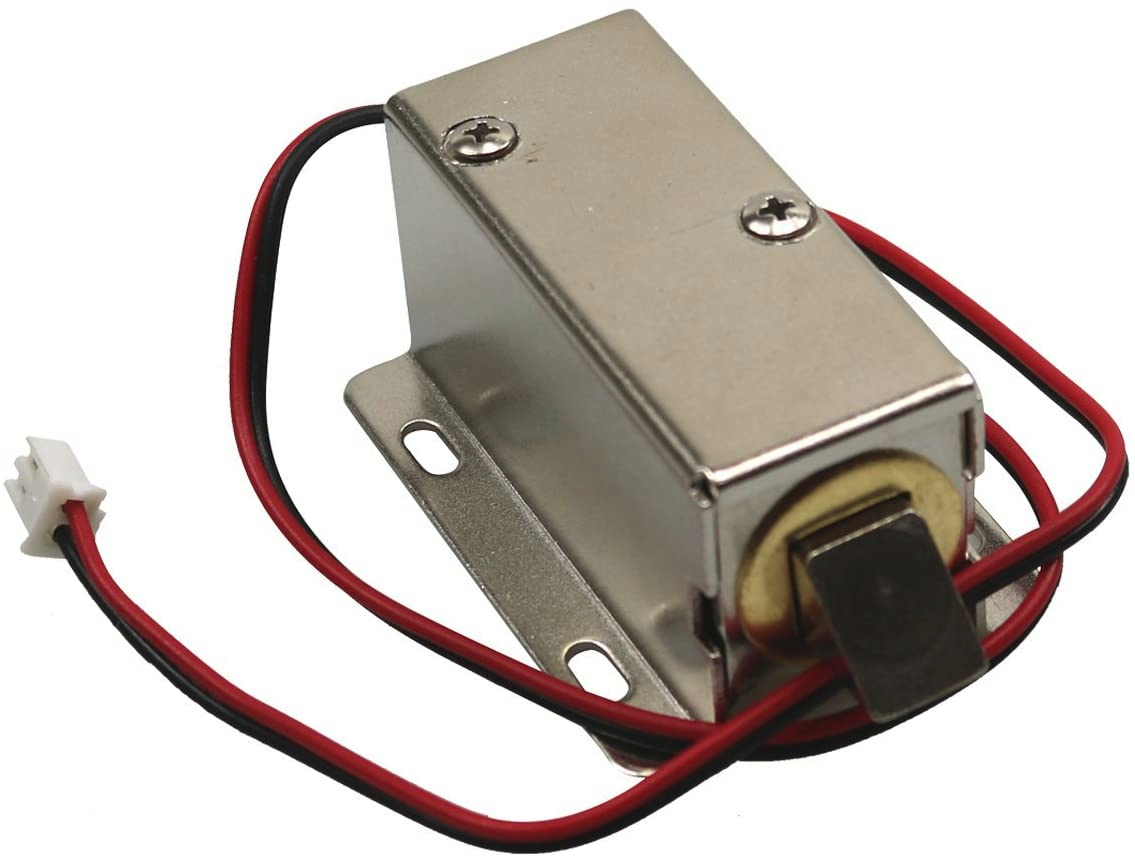 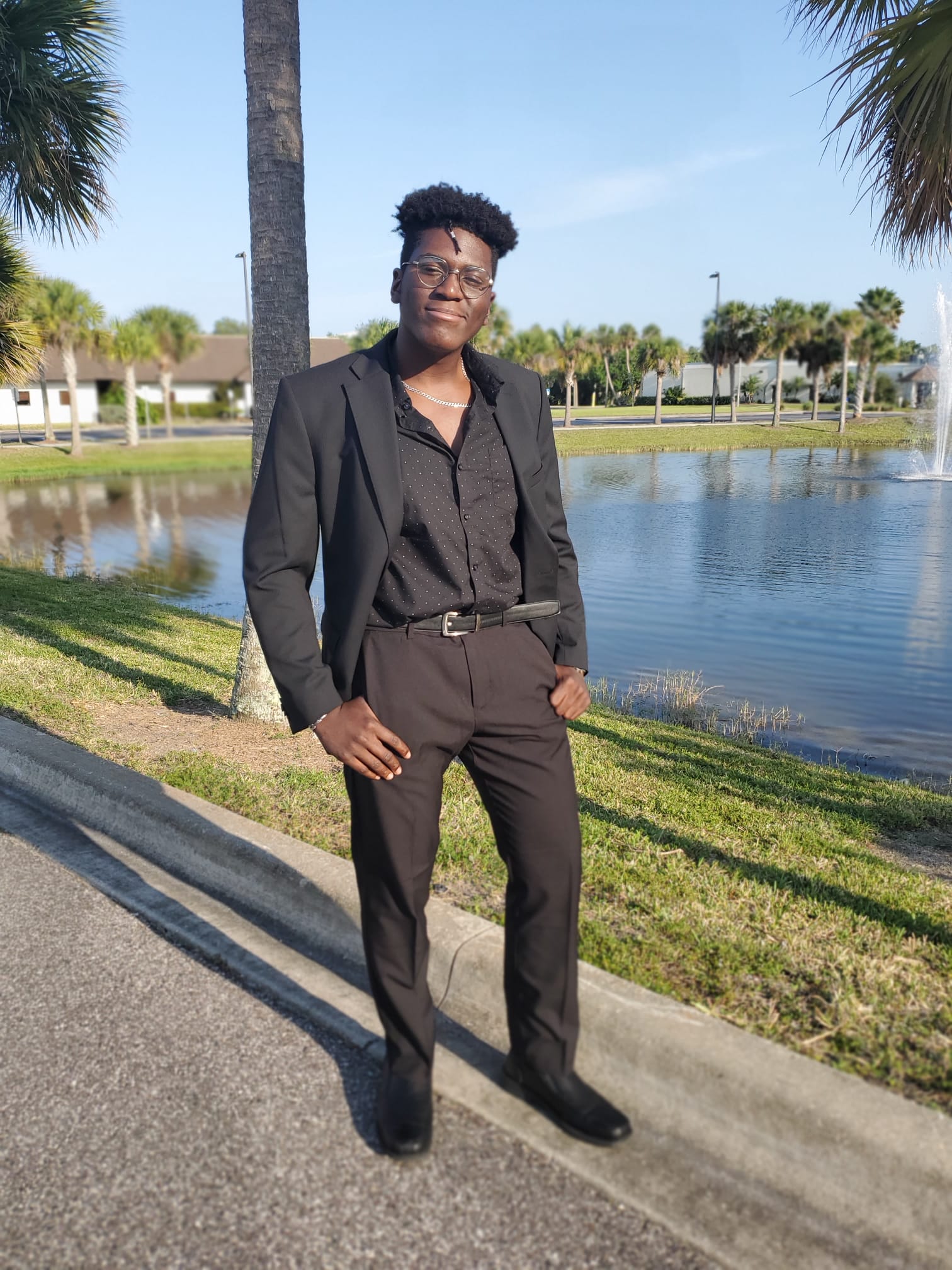 Solenoid Lock
Solenoid Lock Testing
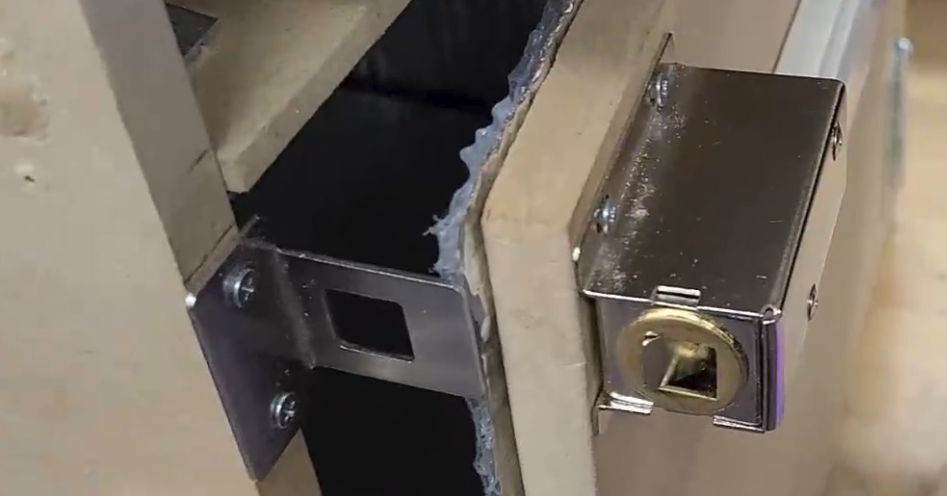 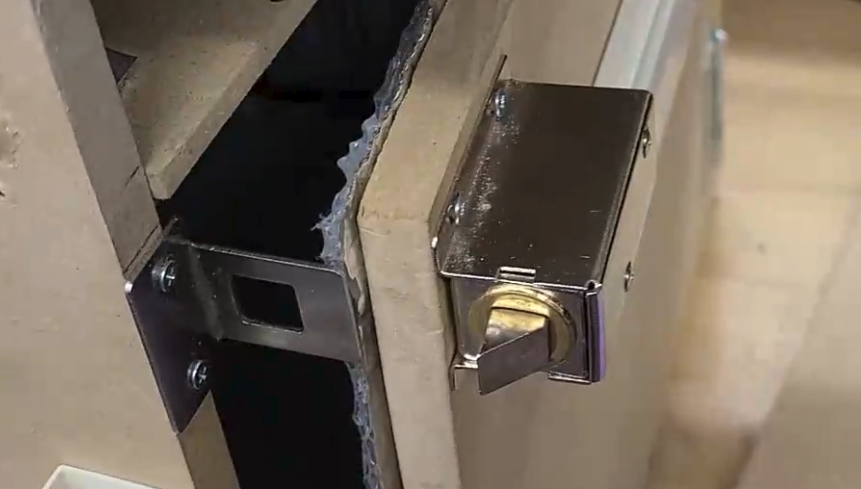 Locked position
Unlocked position
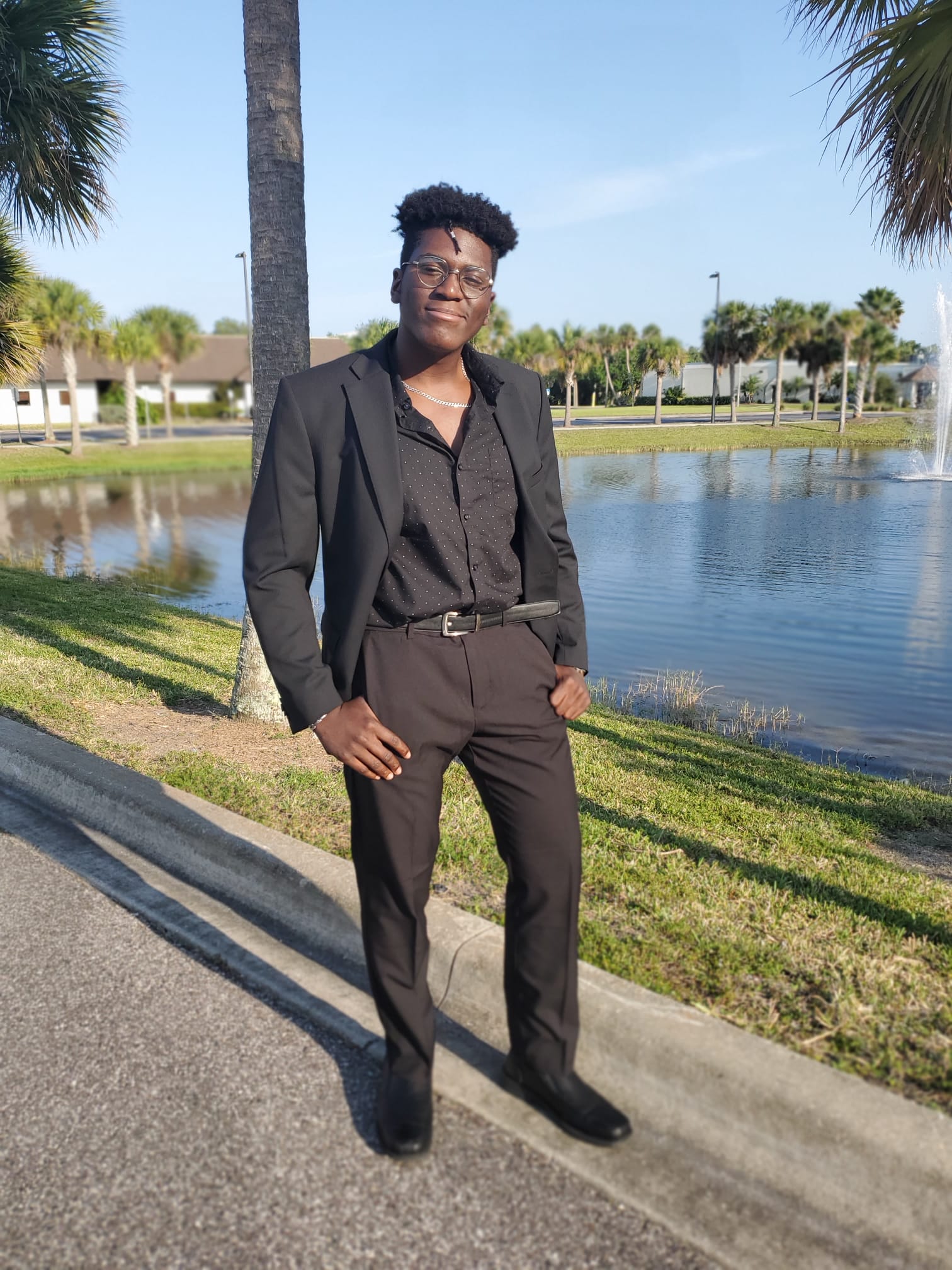 5V Relay
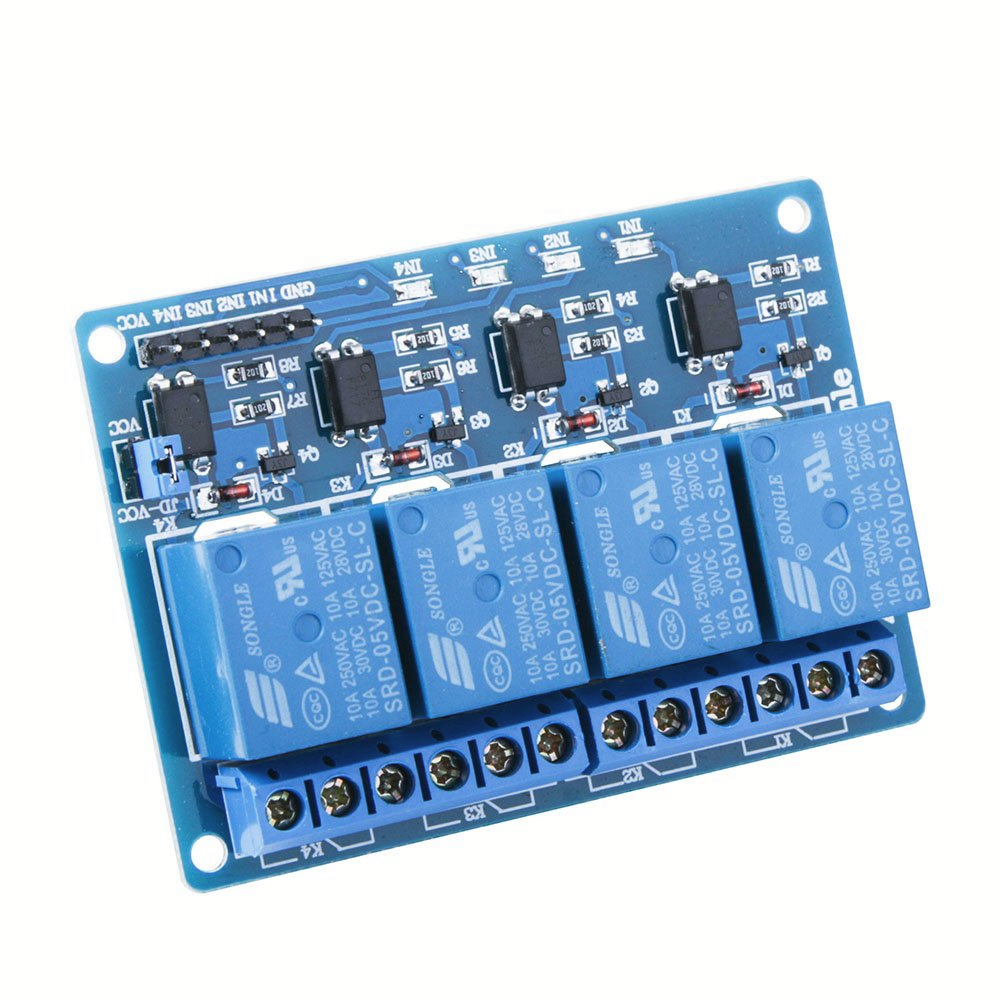 5V active low relay module equipped with 4 channels 
Standard interface can be directly connected to a wide variety of microcontrollers (including Arduino)
Will be used to control devices that operate at higher voltages i.e Heating Pad, Solenoid Lock
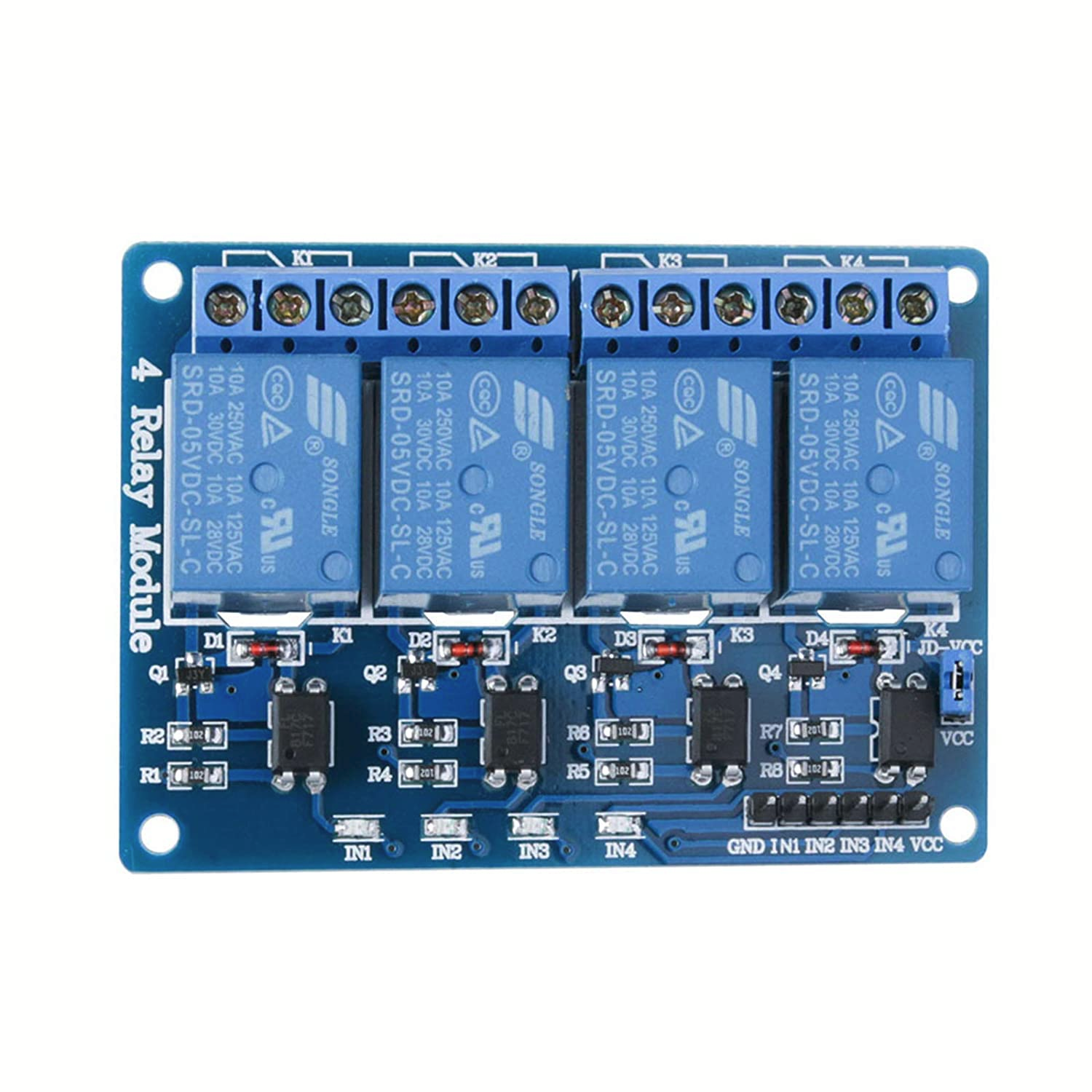 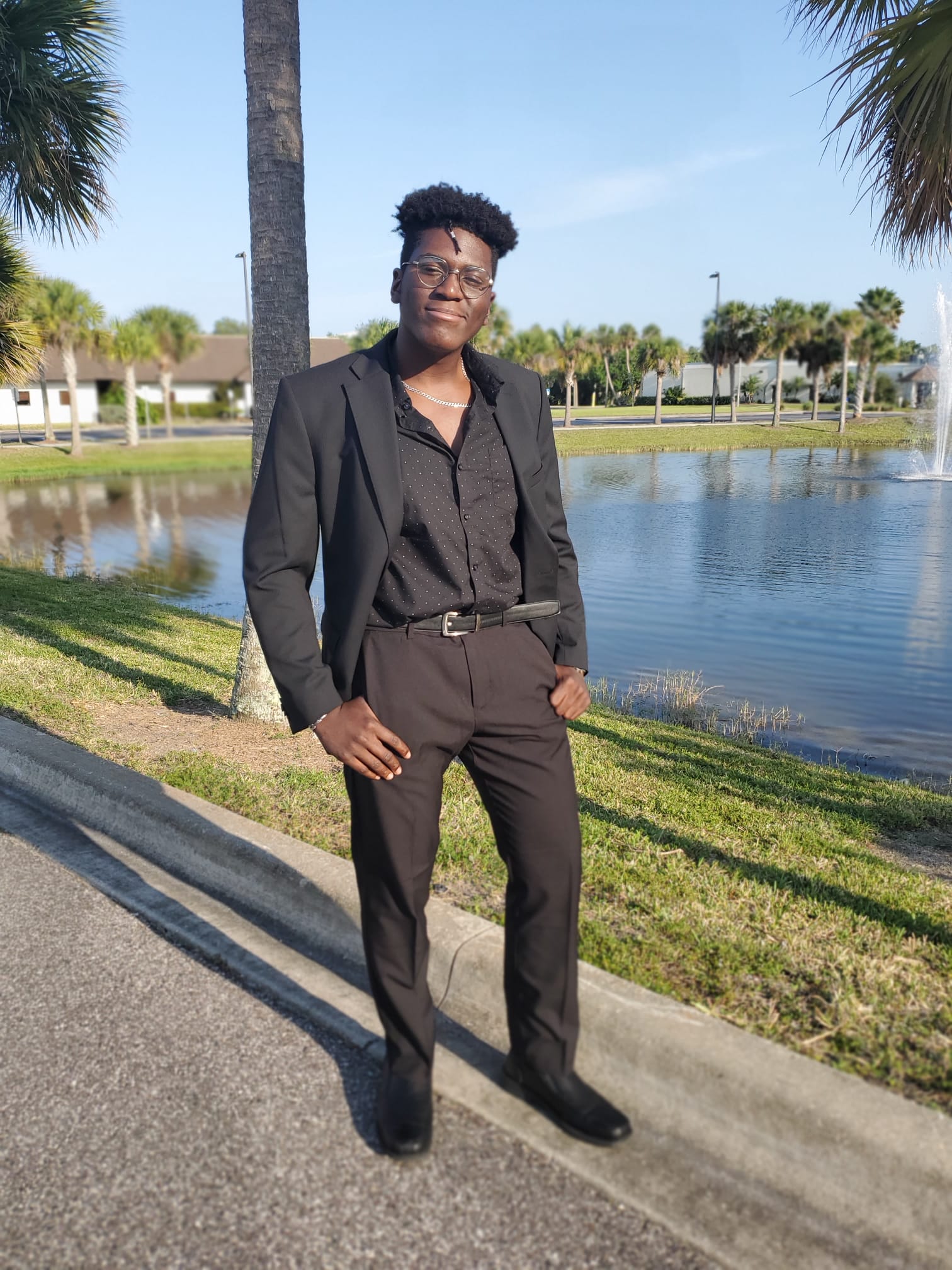 5V Relay Schematic
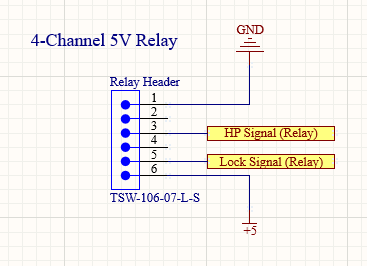 HP Signal - Heating Pad Signal
Lock Signal - Solenoid Lock Signal
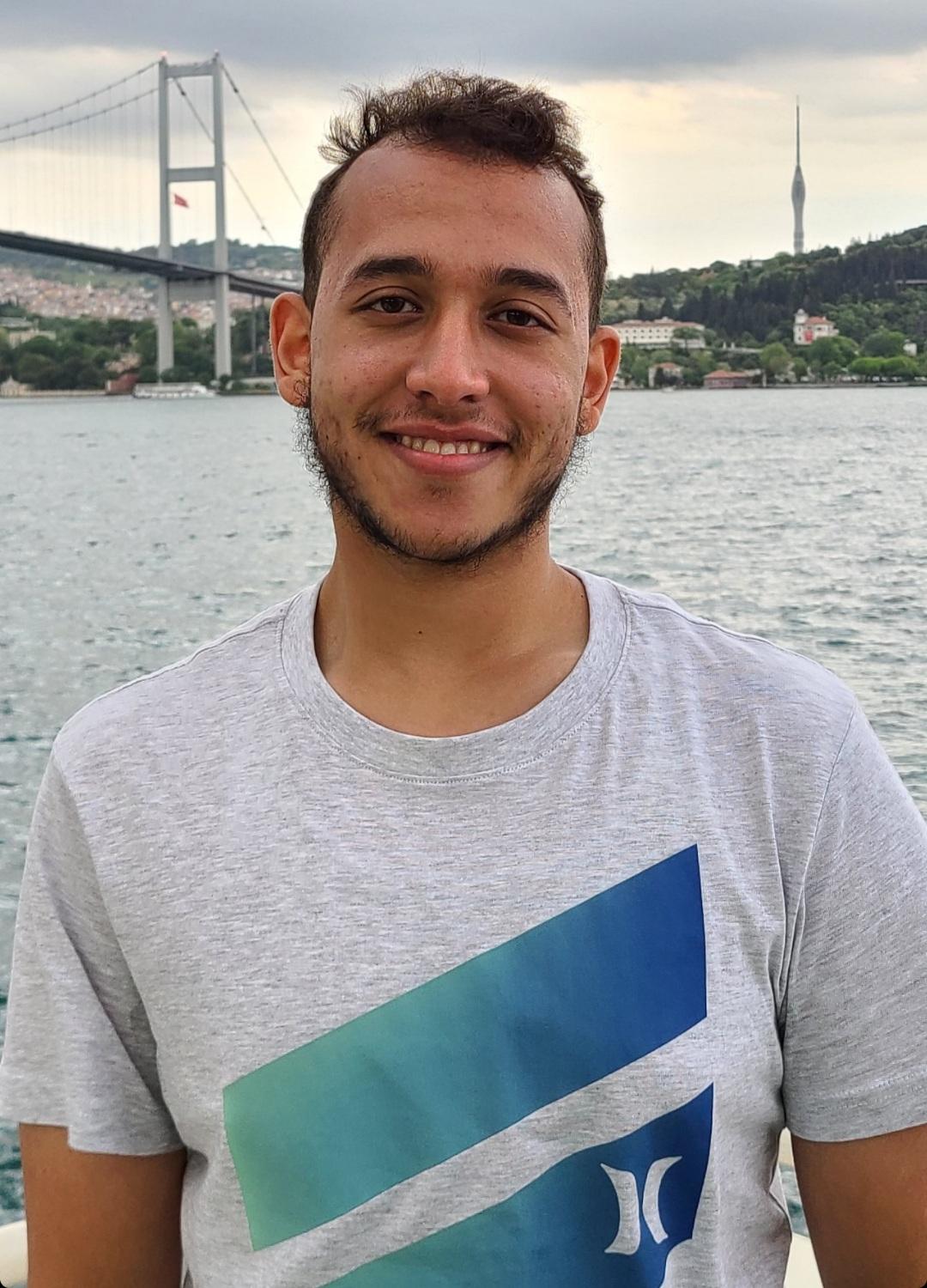 Barcode Scanner
Waveshare Barcode Scanner Module 1D/2D Codes Barcode
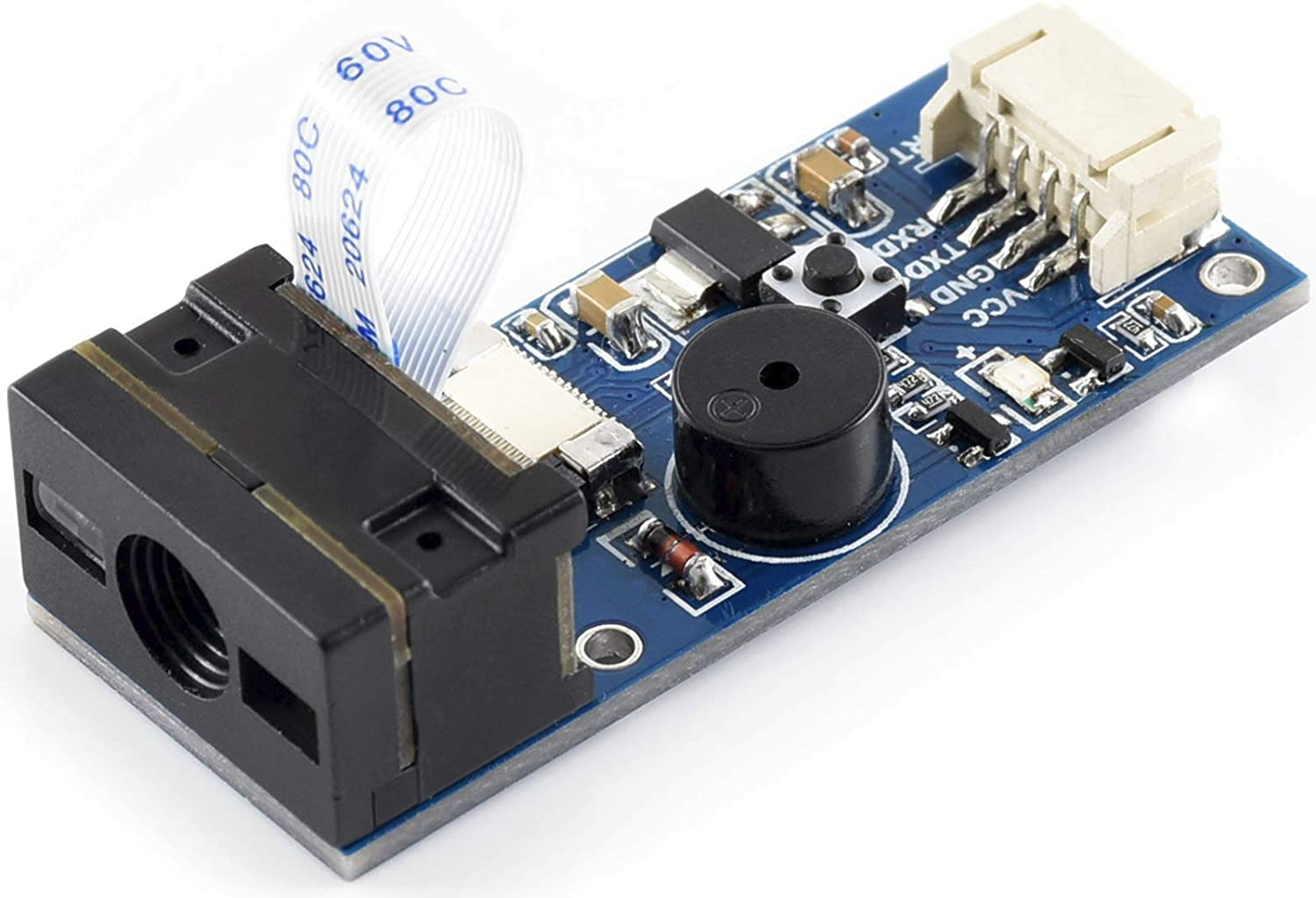 Dimensions (LxW): 65x28x13.7mm
Onboard Micro USB interface
UART interface
Can scan in both 1D format and 2D format
2D format: QR Code, PDF417, Data Matrix
Operating voltage: 5V
Operating Current: 135mA
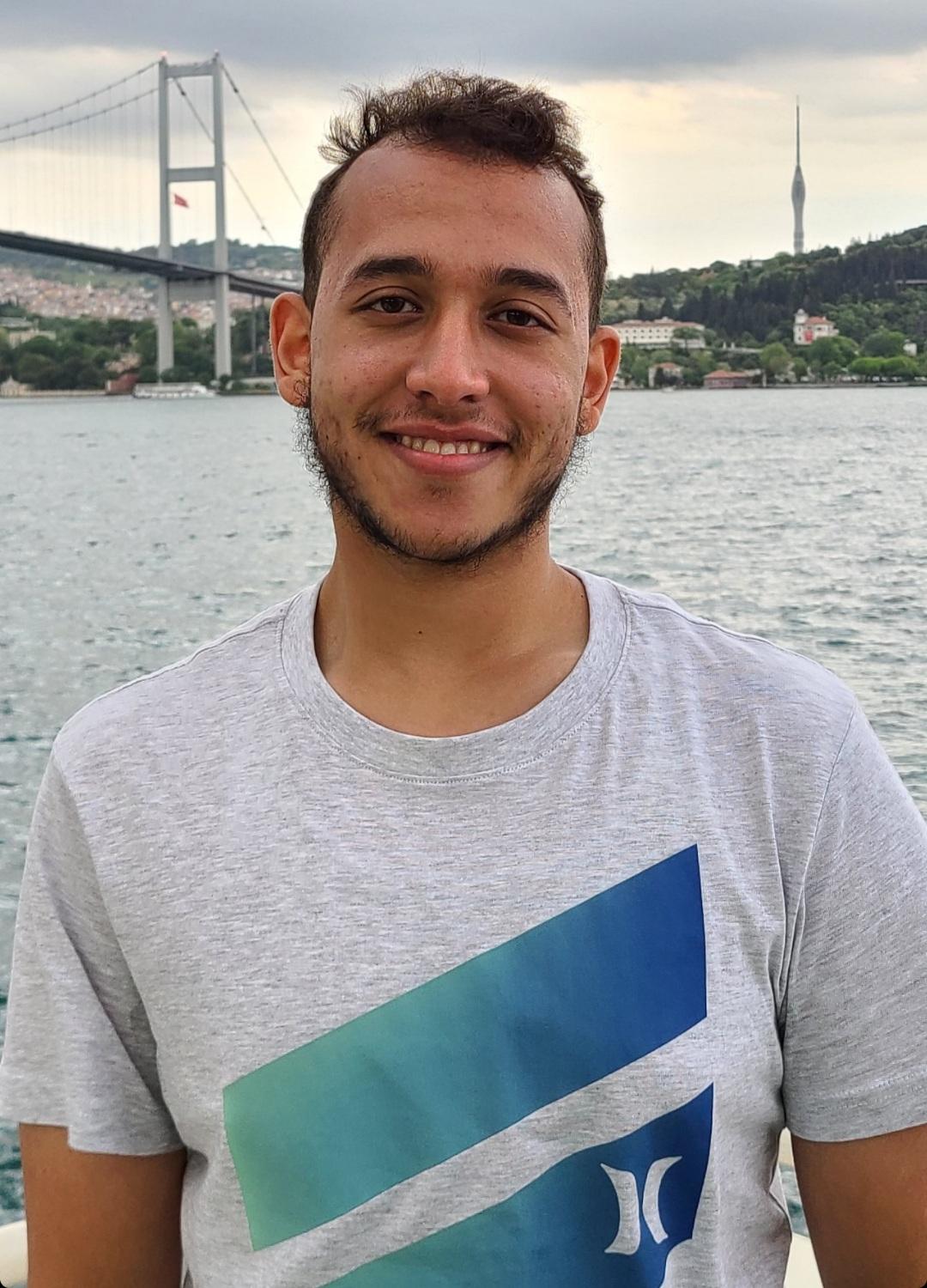 Wi-Fi Module
ESP32-DEVKITC-32D
2.4 GHz WiFi and Bluetooth module that integrates the TSMC ultra-low power technology.
IEEE 802.11 standard security features all supported, including WFA, WPA/WPA2 and WAPI
Made with the official WROOM32 module
That module contains a dual-core ESP32 chip, 4 MB of SPI Flash, tuned antenna.
Built-in USB-to-Serial converter, automatic bootloader reset, Lithium Ion/Polymer charger.
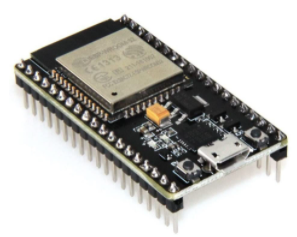 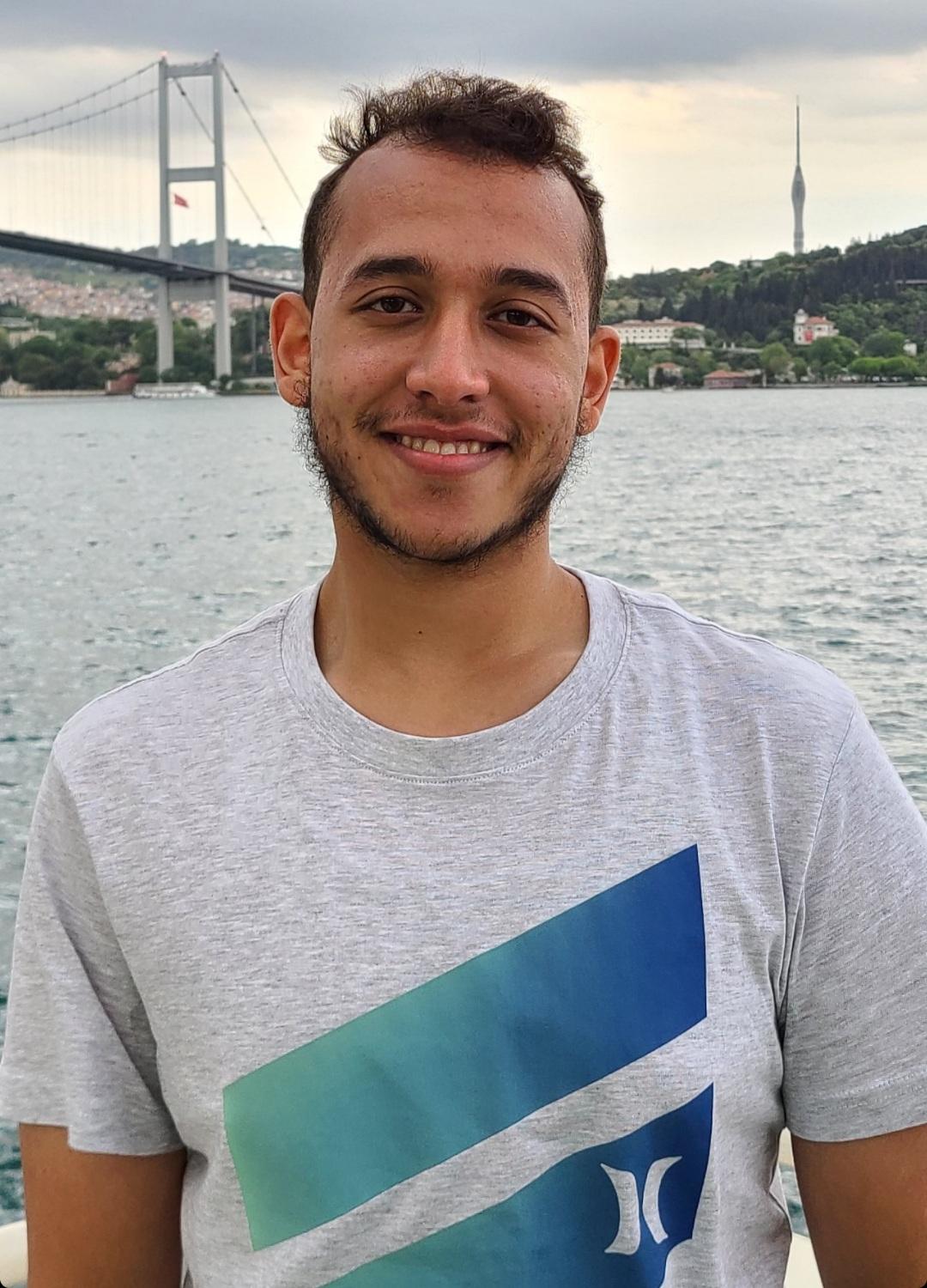 LCD Display
Adafruit RGB backlight positive LCD 24x4
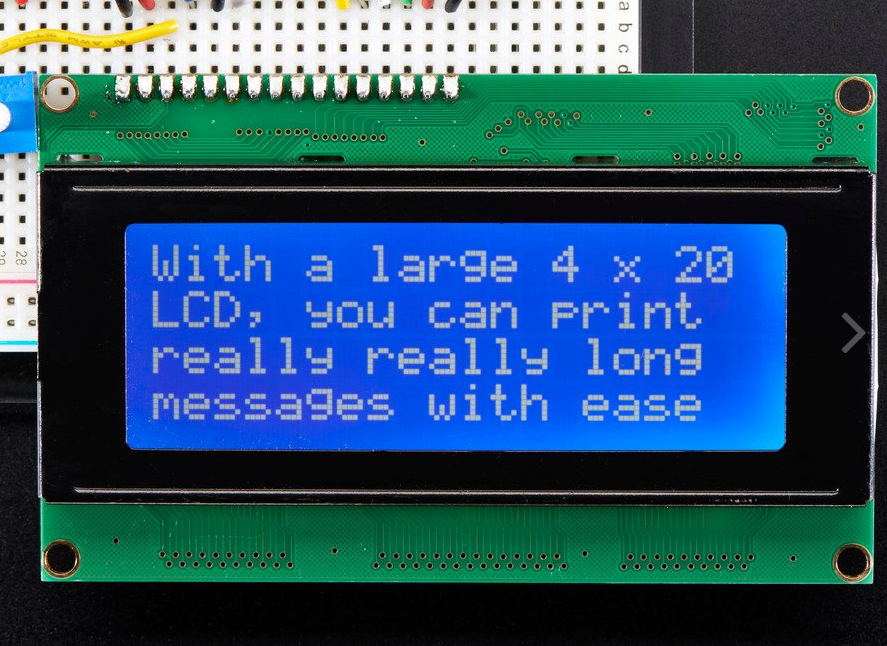 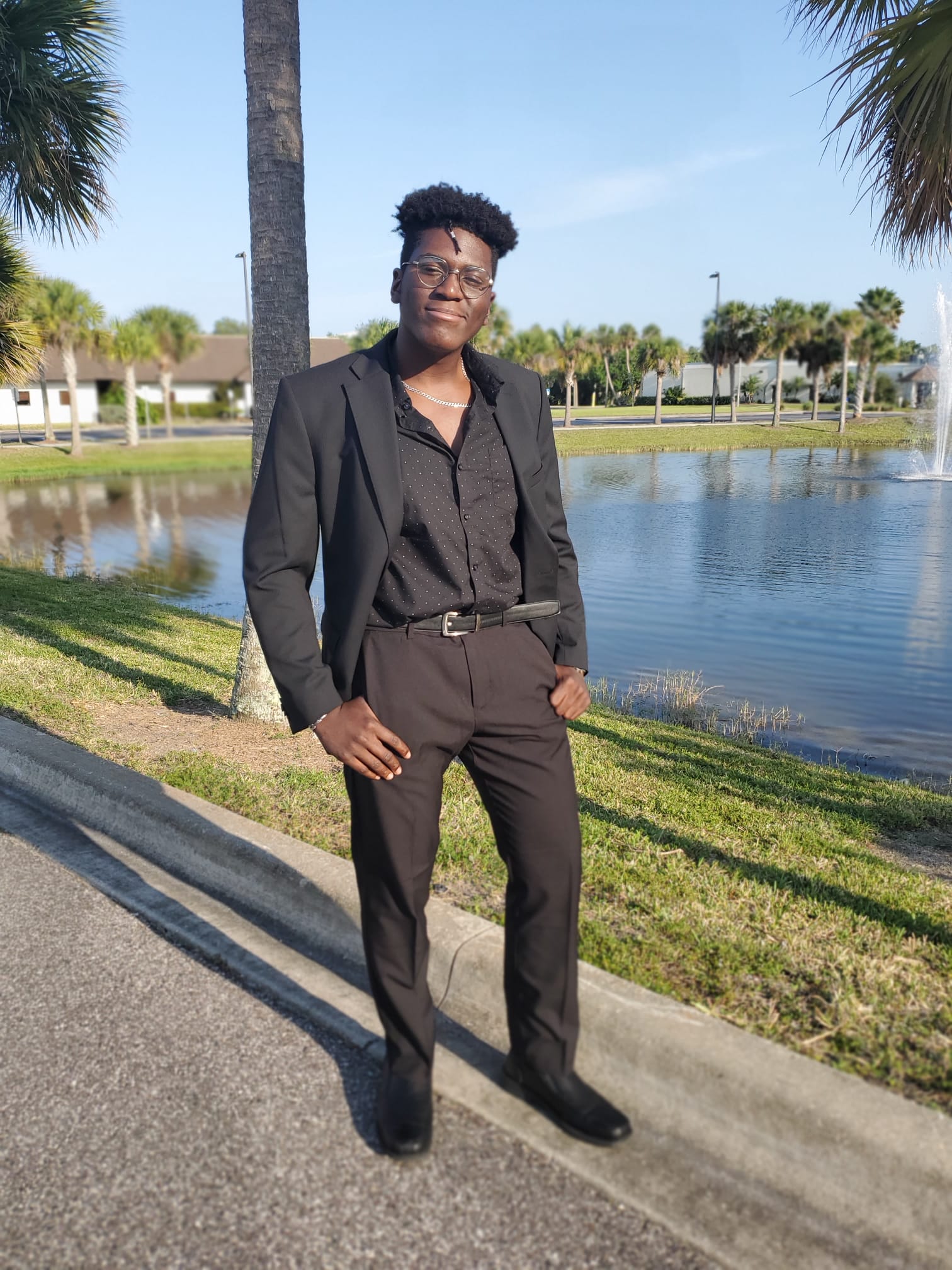 Overall PCB Schematic
Designed on EasyEDA Designer
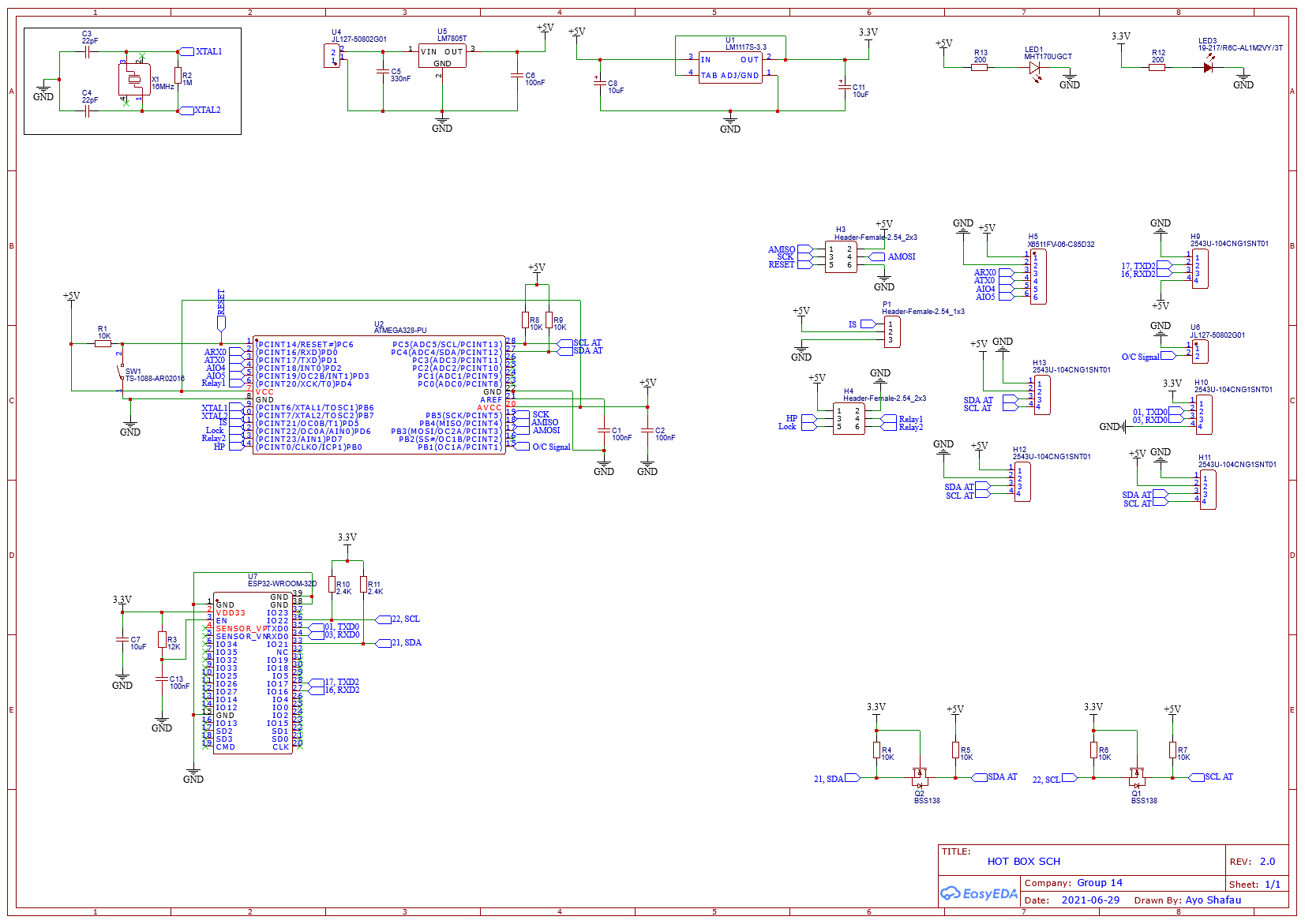 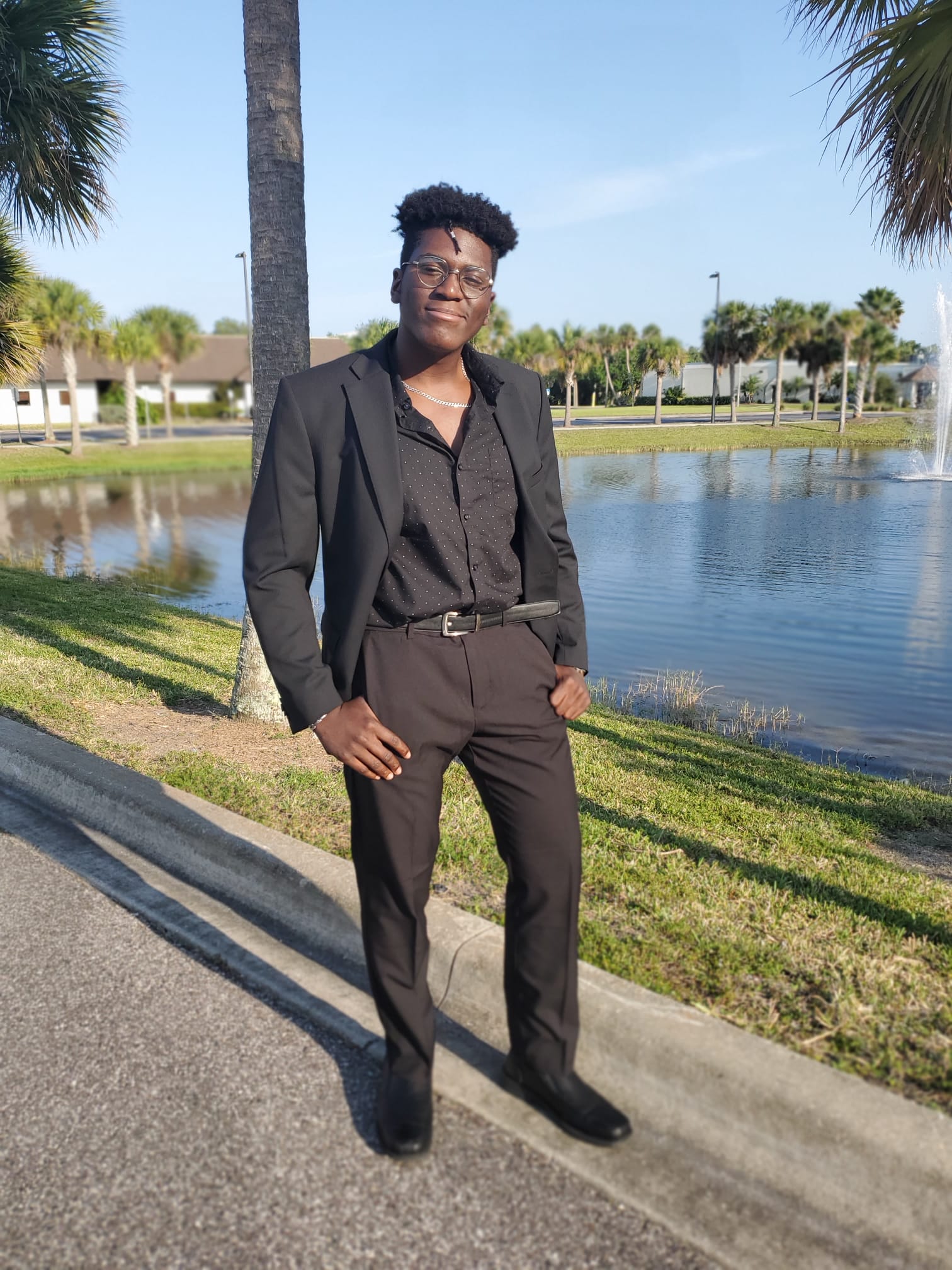 Final Custom PCB
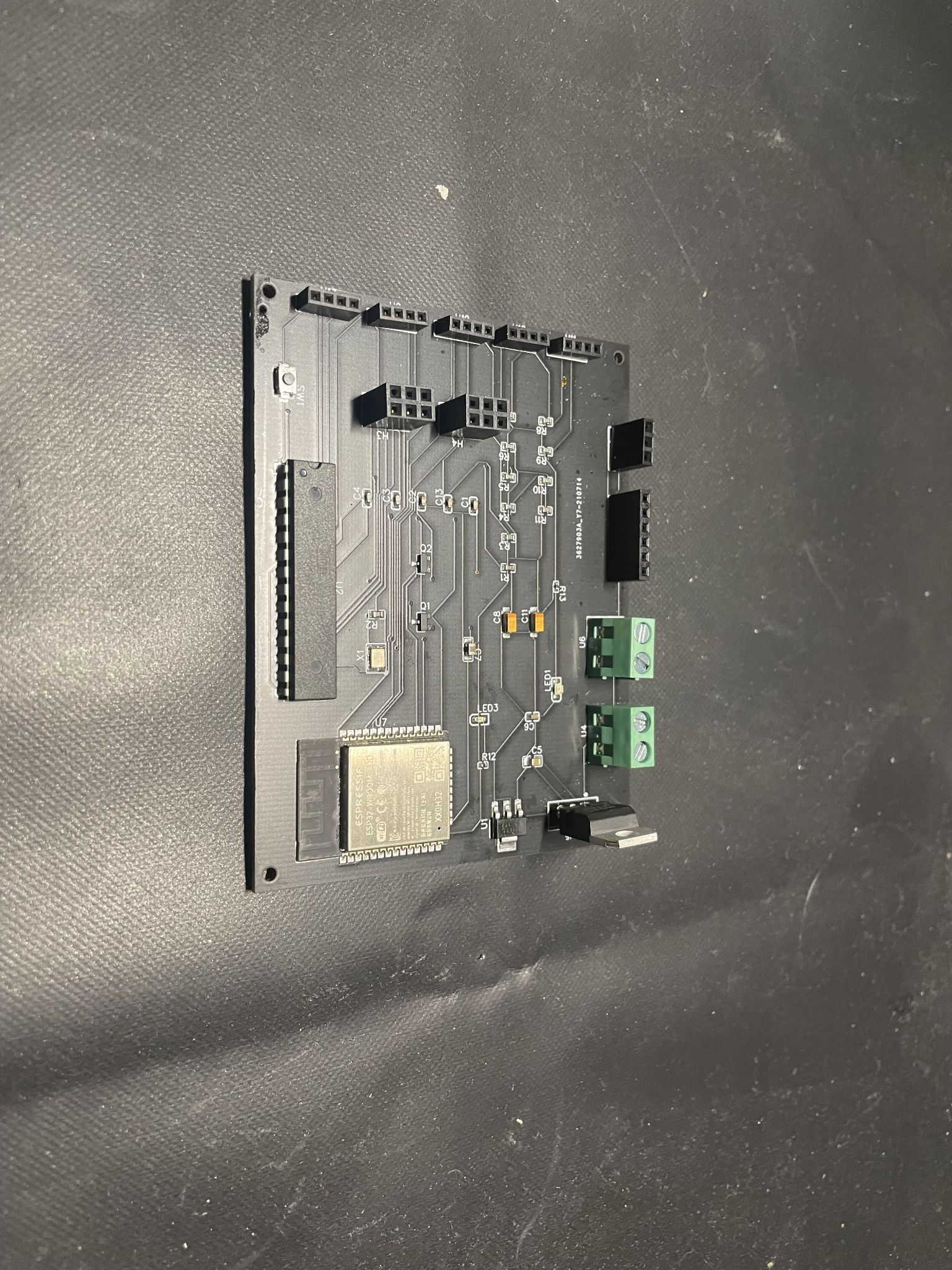 Manufactured and assembled by JLPCB
Final Custom PCB
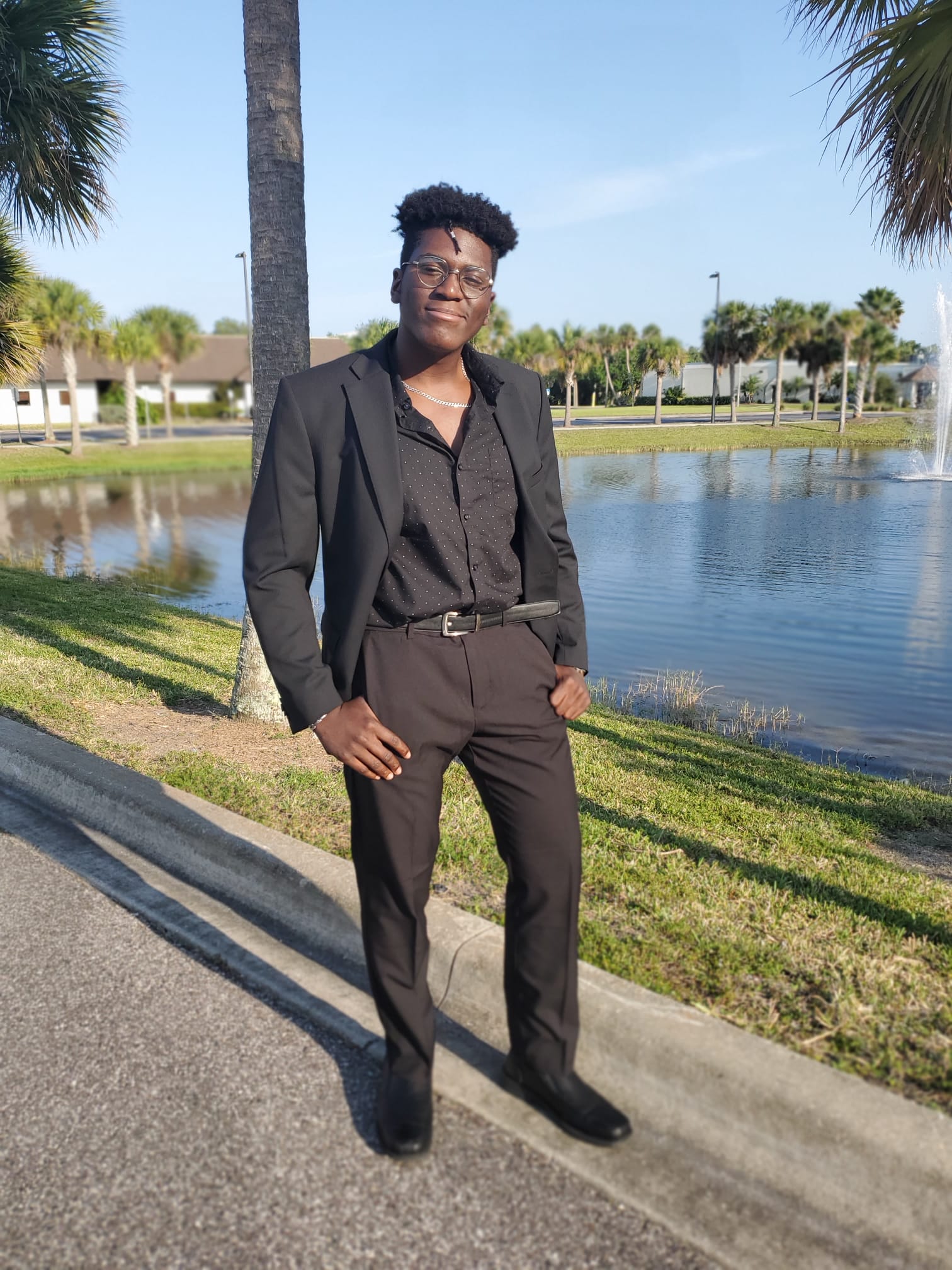 Box Housing Design
Housing was one of the more important things we had to take a look at as it would enclose all the items in the box. Our enclosure must:

Support the size of standard take out foods
Support different materials
Sturdy
Malleable 
Insulated
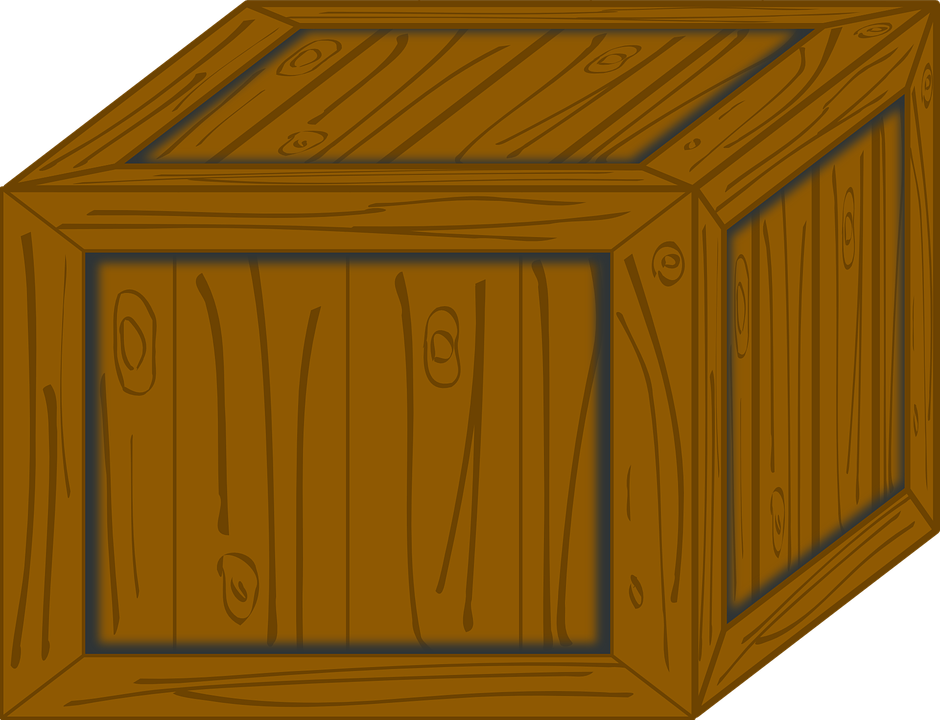 Wooden Exterior
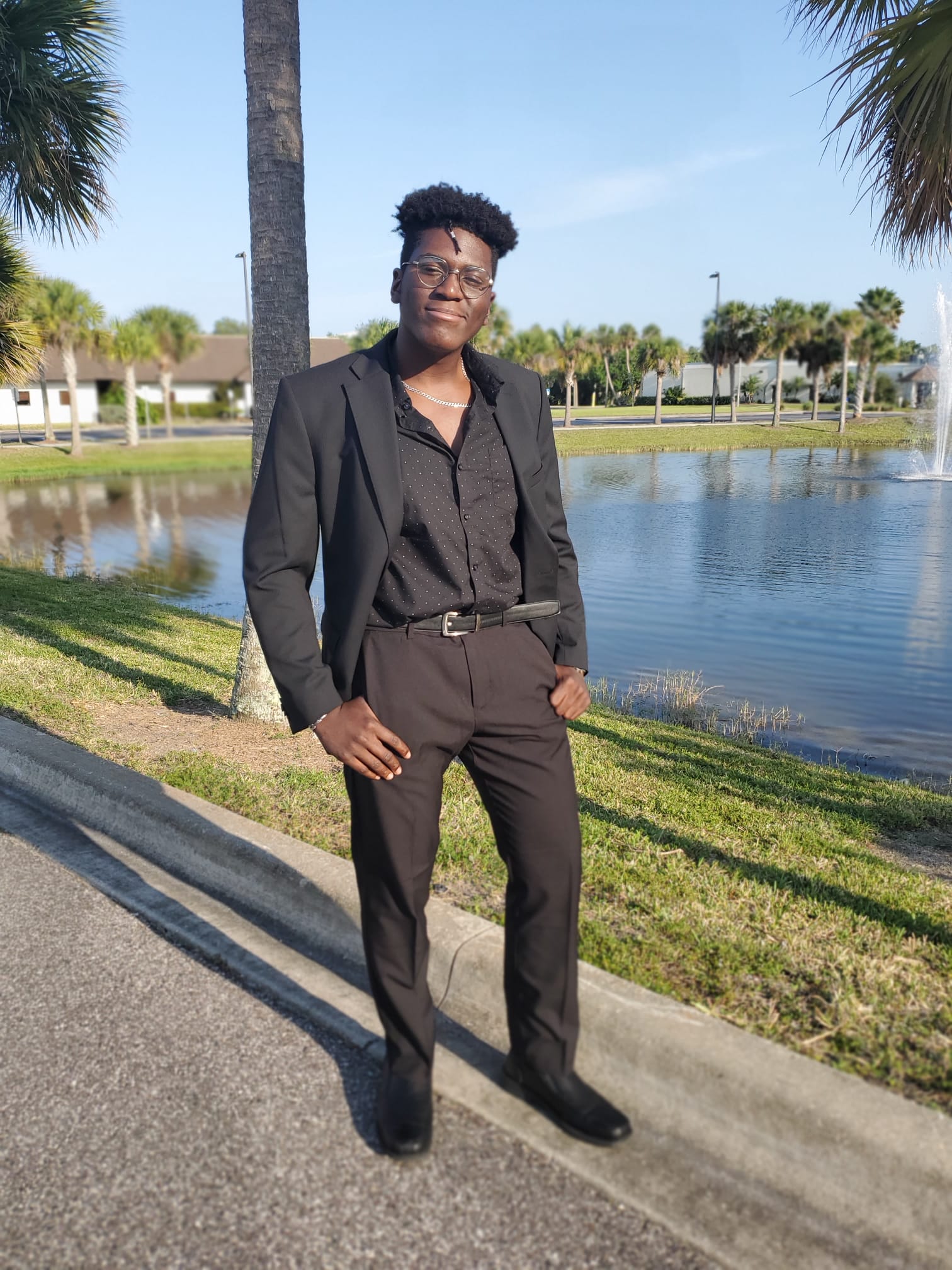 Box Housing Design
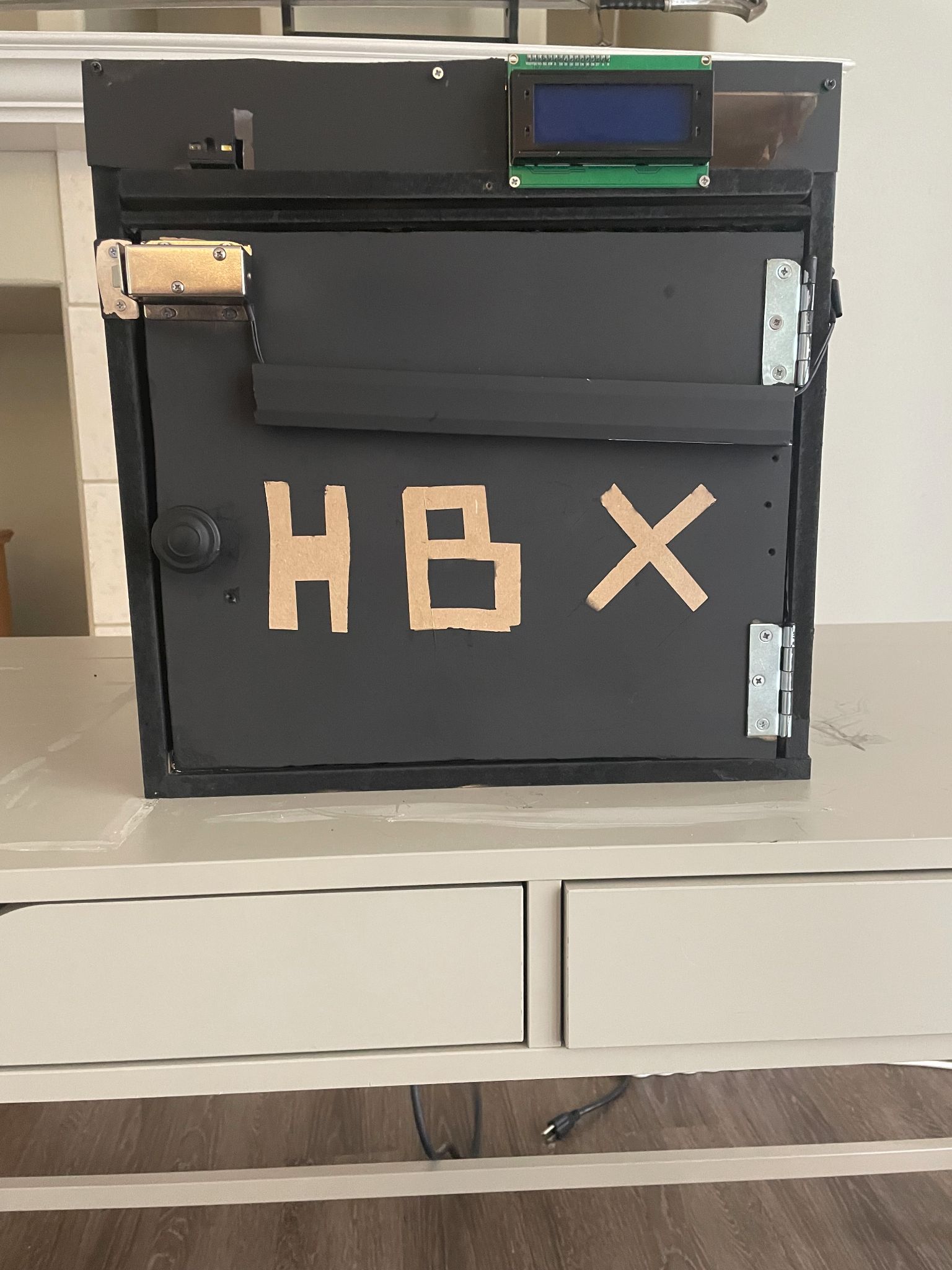 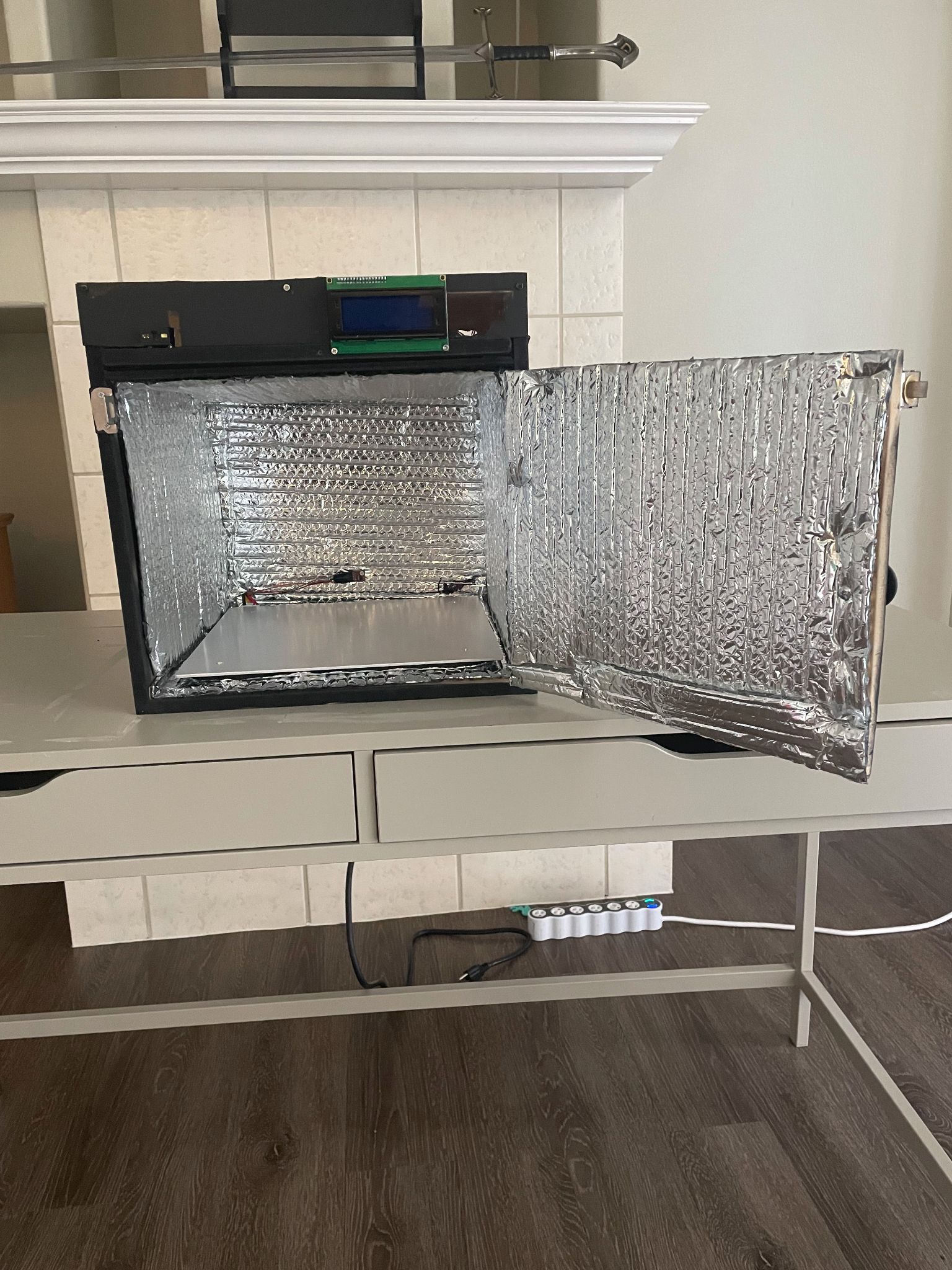 Front View
Interior View
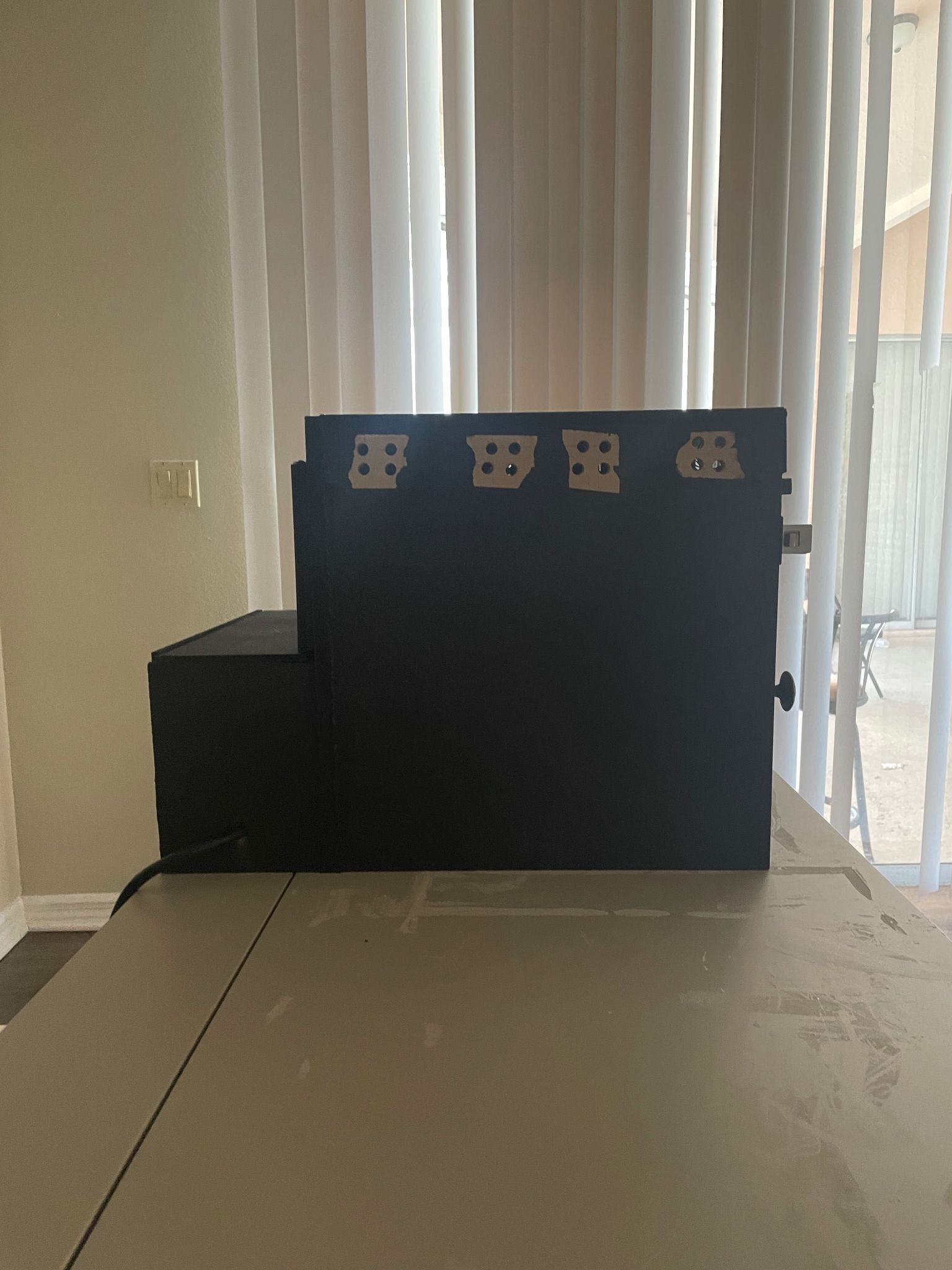 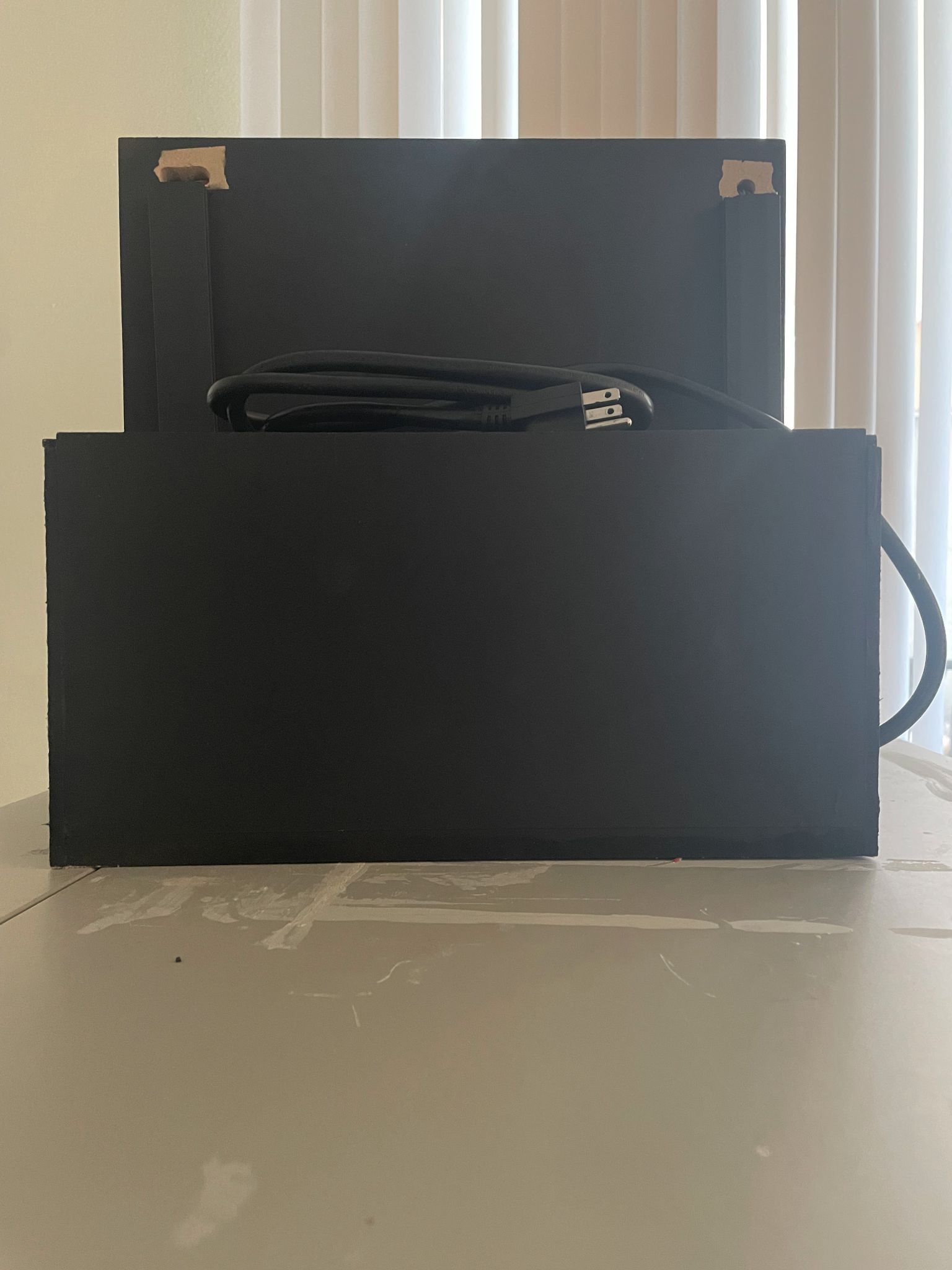 Rear View
Side View
Software Design
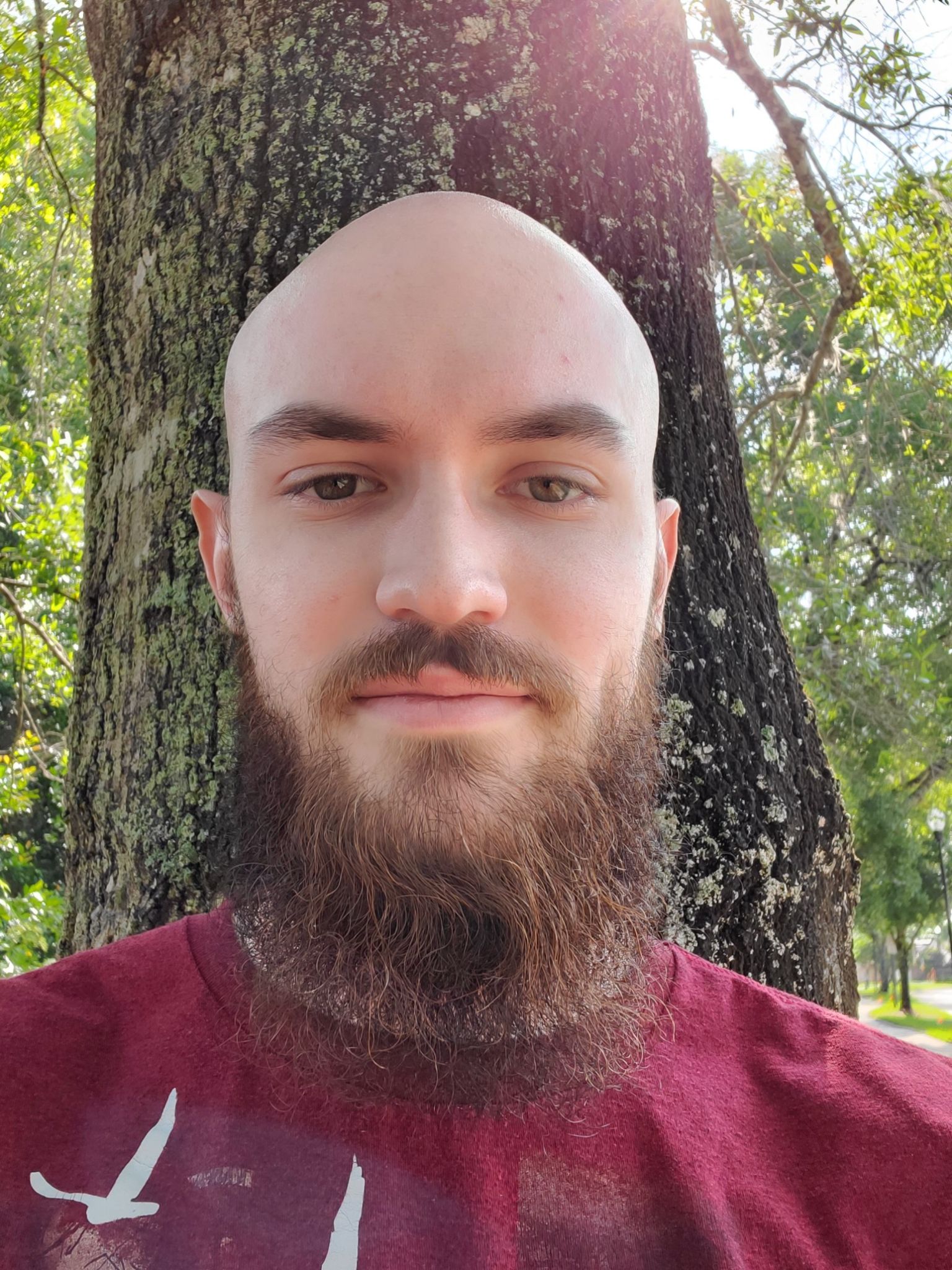 Software
Embedded Software is used for the functionality of the HotBox 
Infinite loops awaiting requests
Displays details on LCD
Locks/unlocks box as necessary 
Heats up box
Demo Site is used to send requests to the HotBox and Database
Allows user to place order, lock box, and edit box system
Generates barcode for placed order
Communicates box and order number to MCU
Stores information of boxes and order in Database
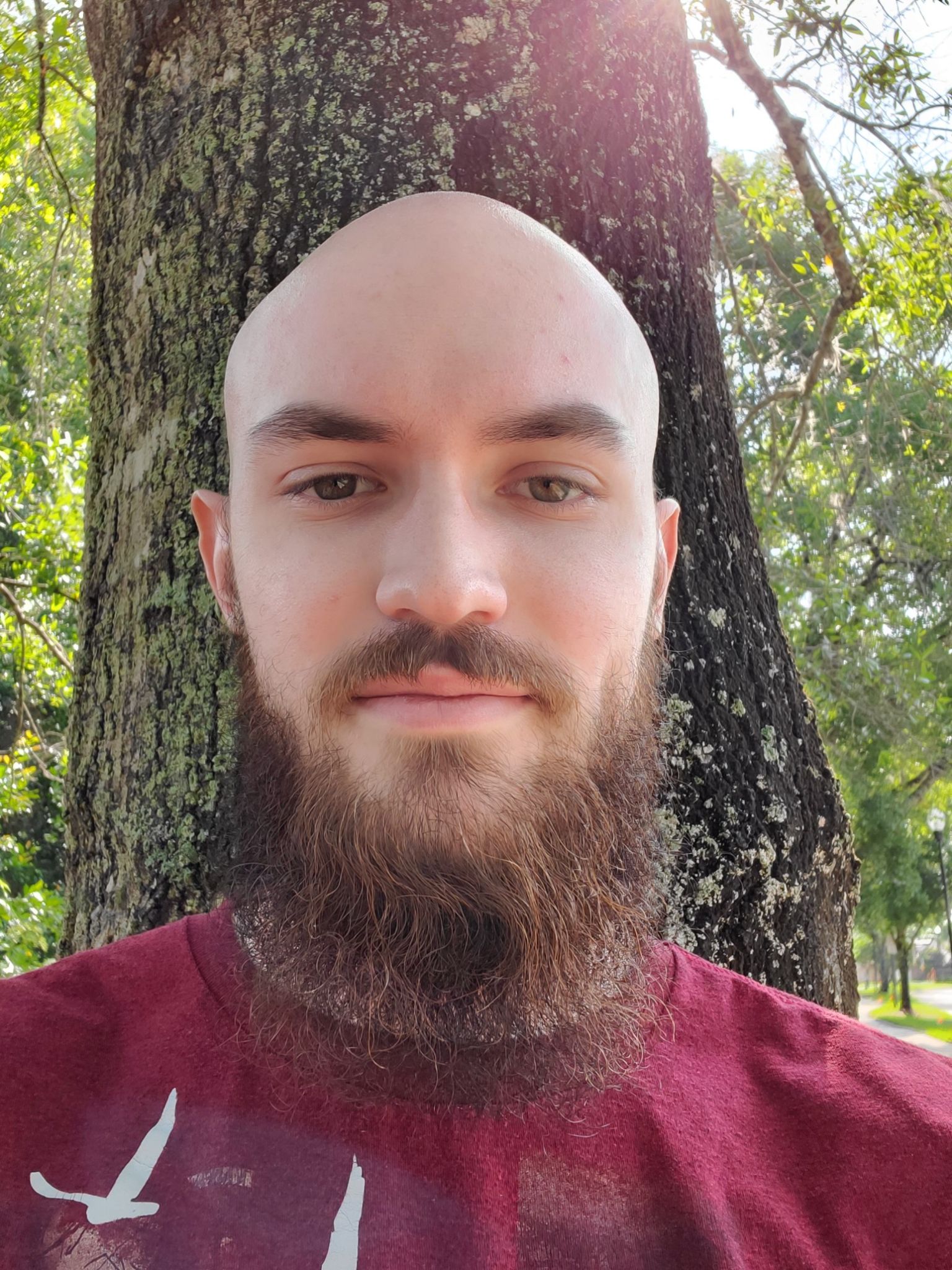 Technologies Used
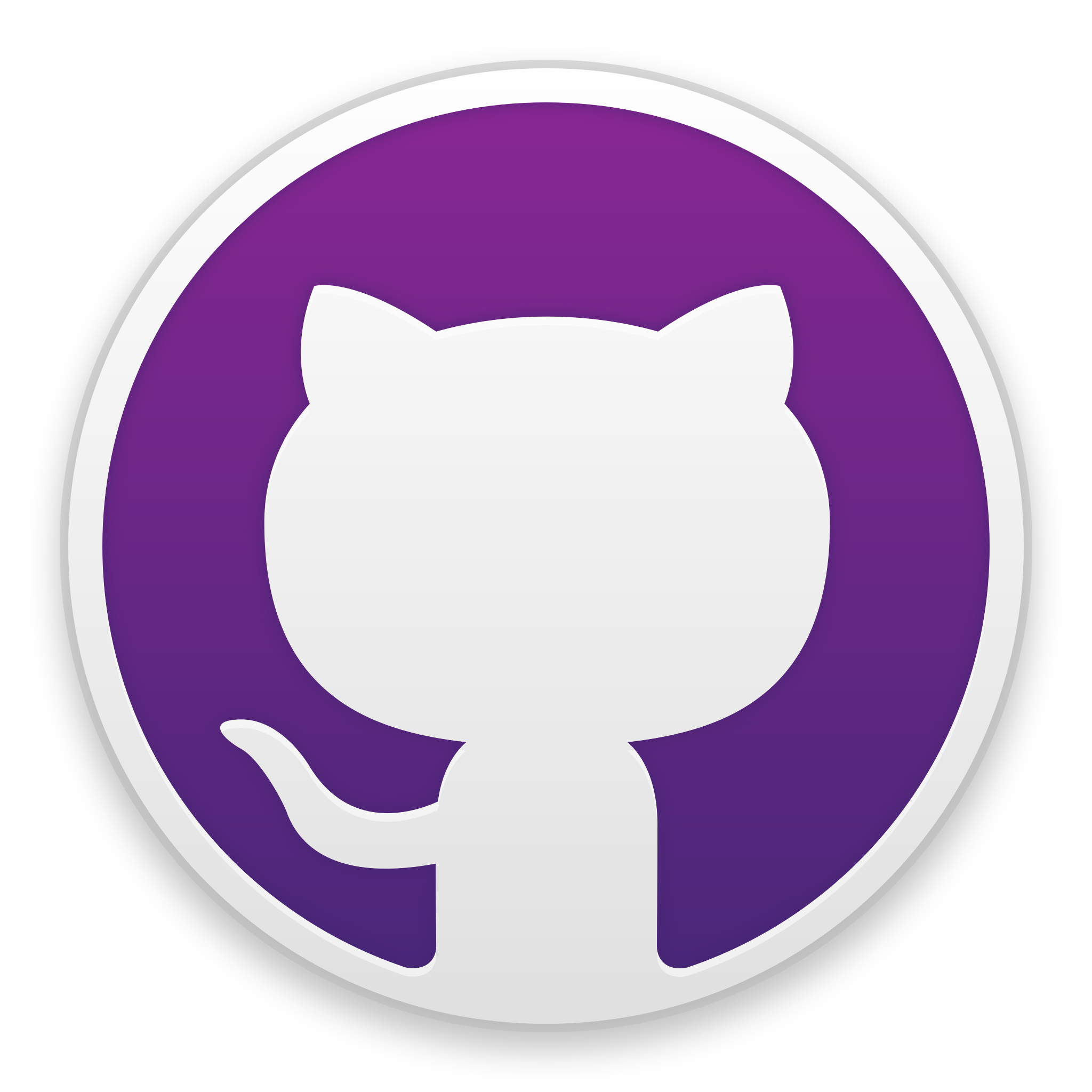 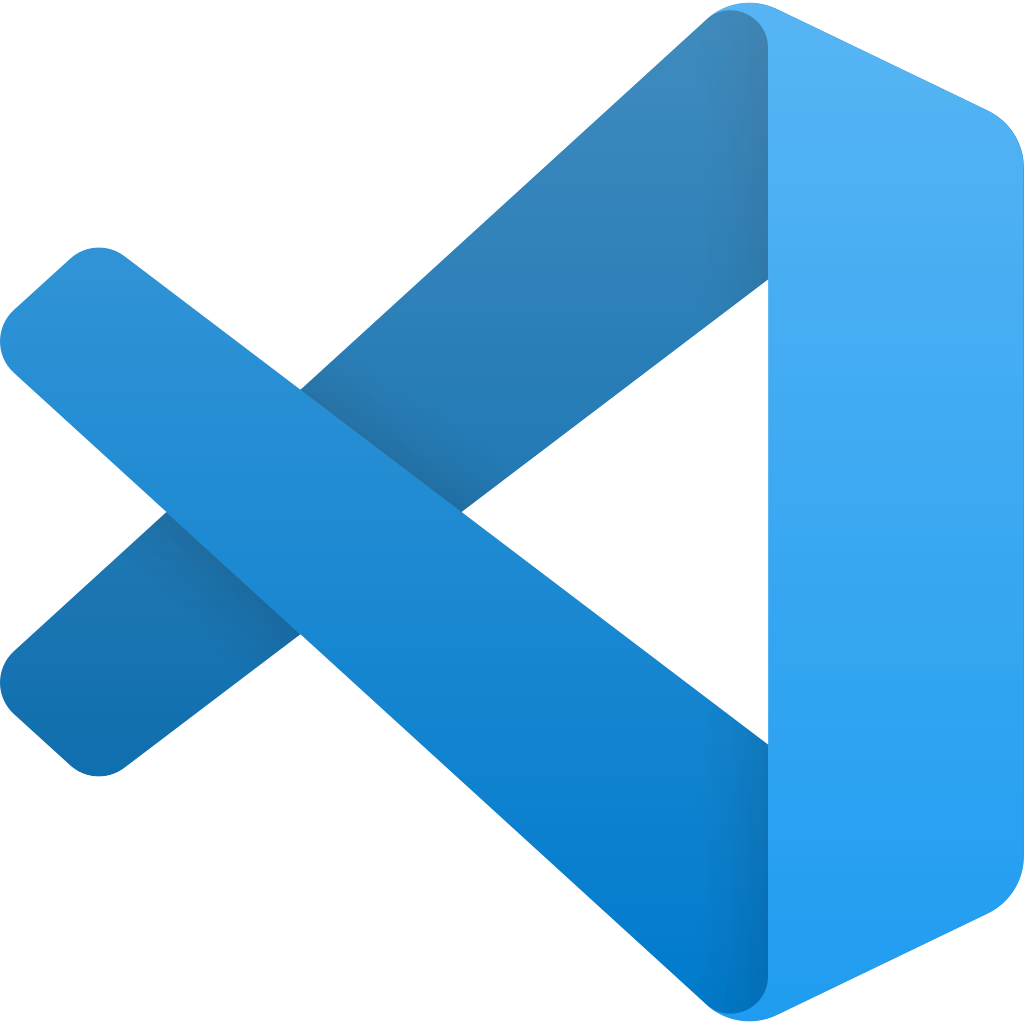 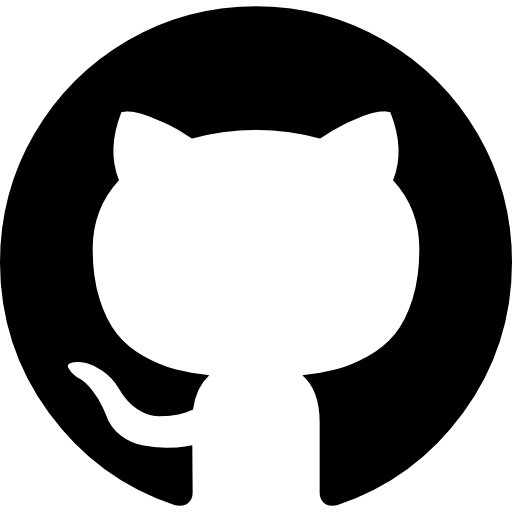 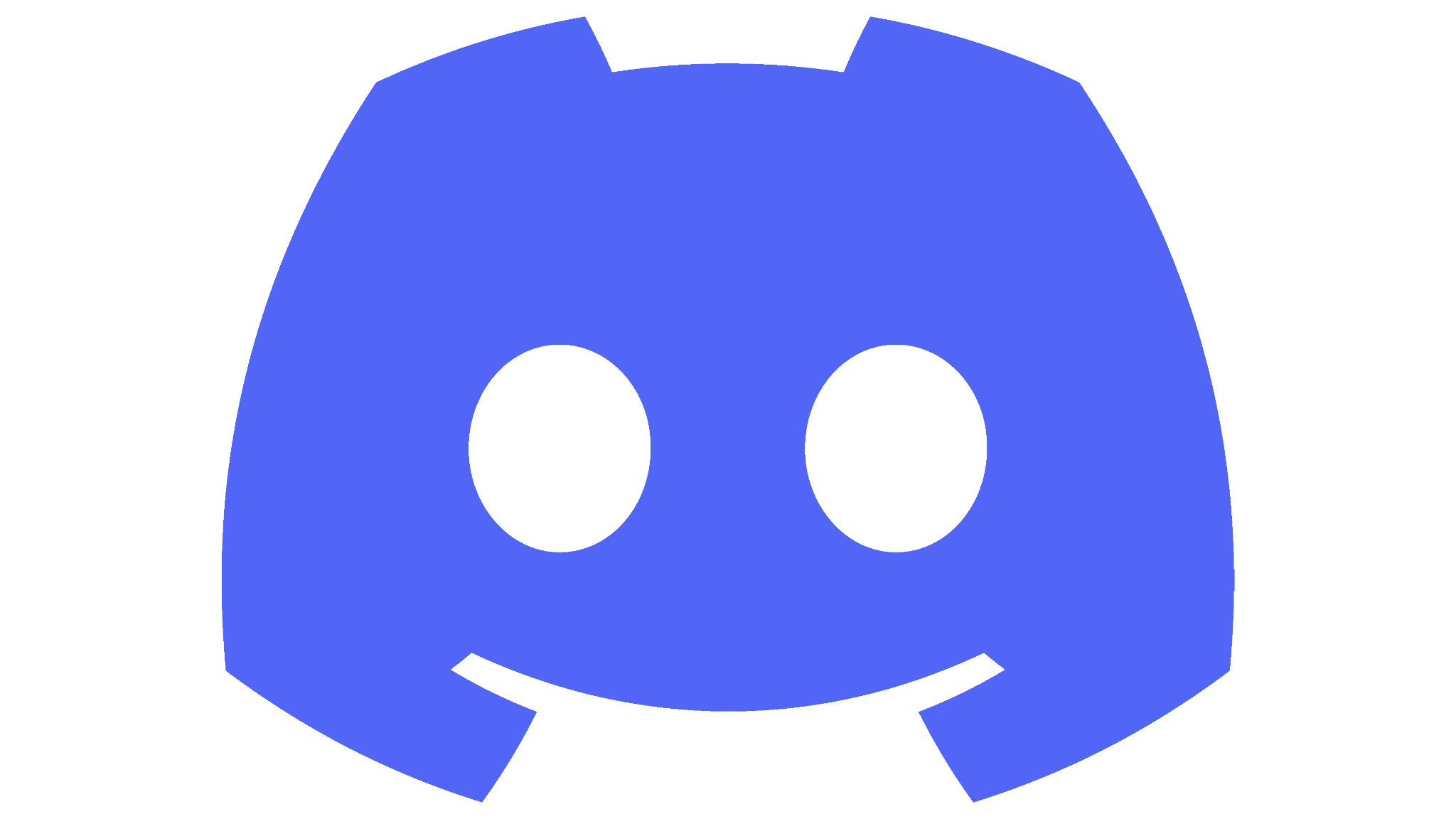 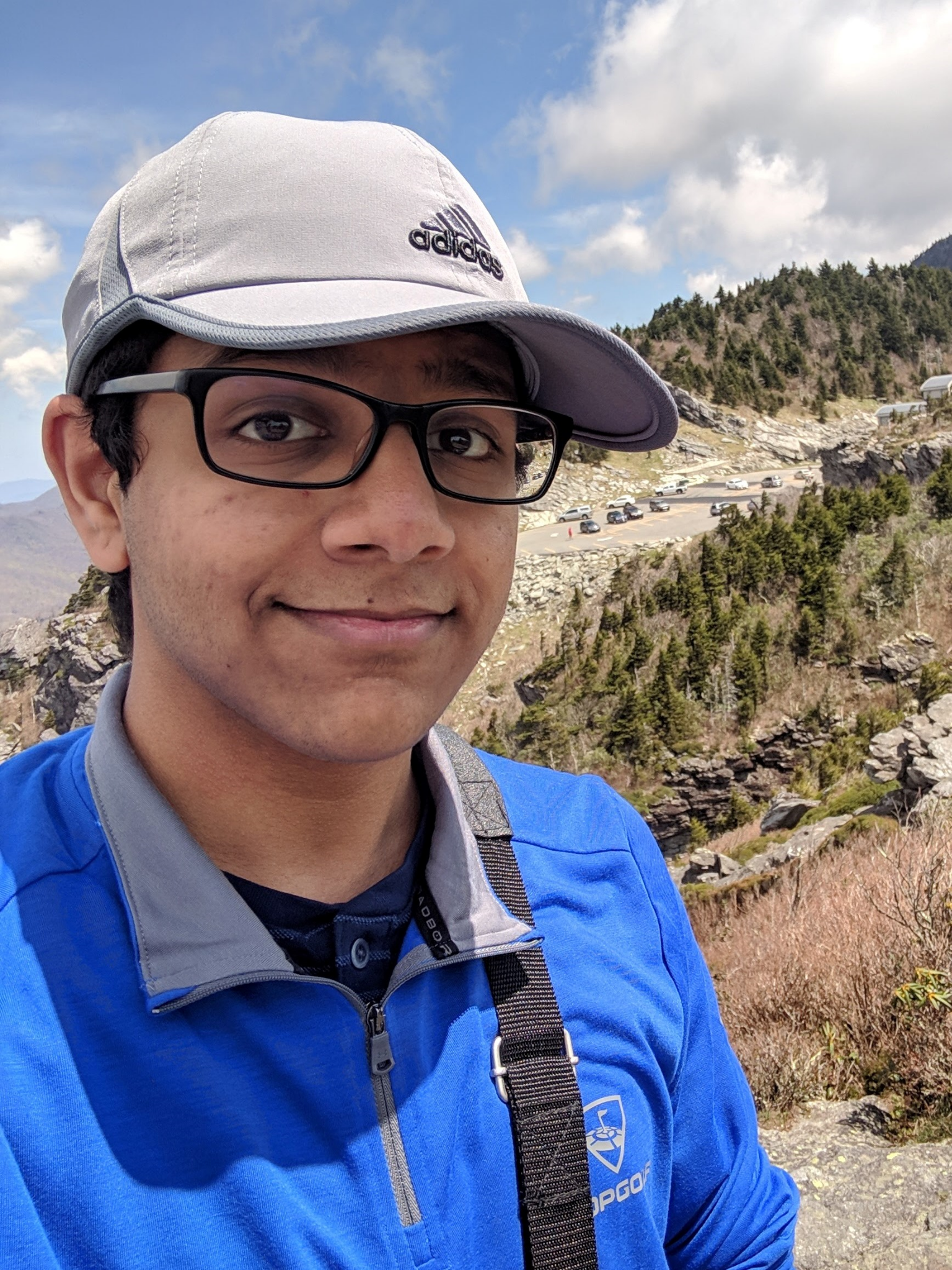 Software Stack
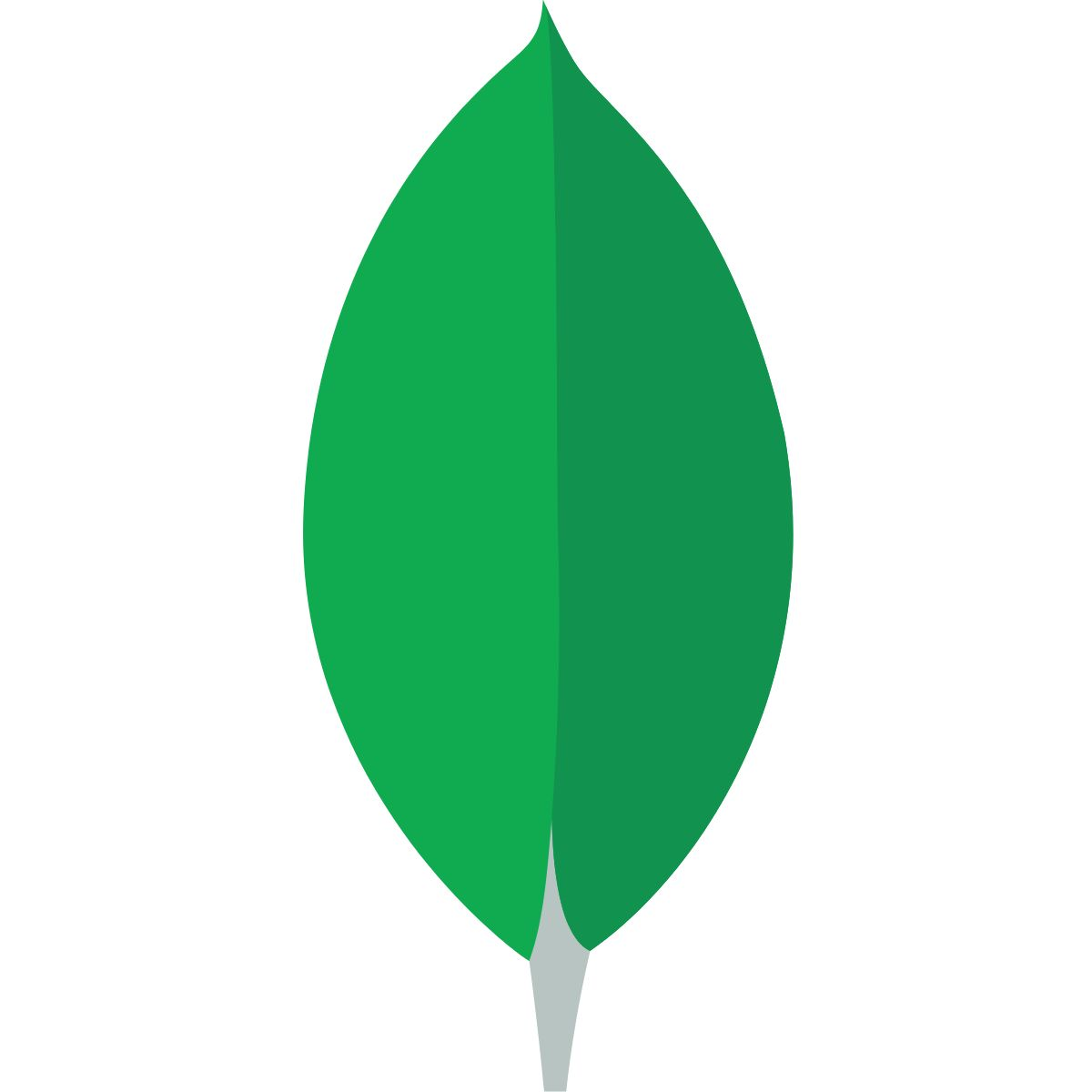 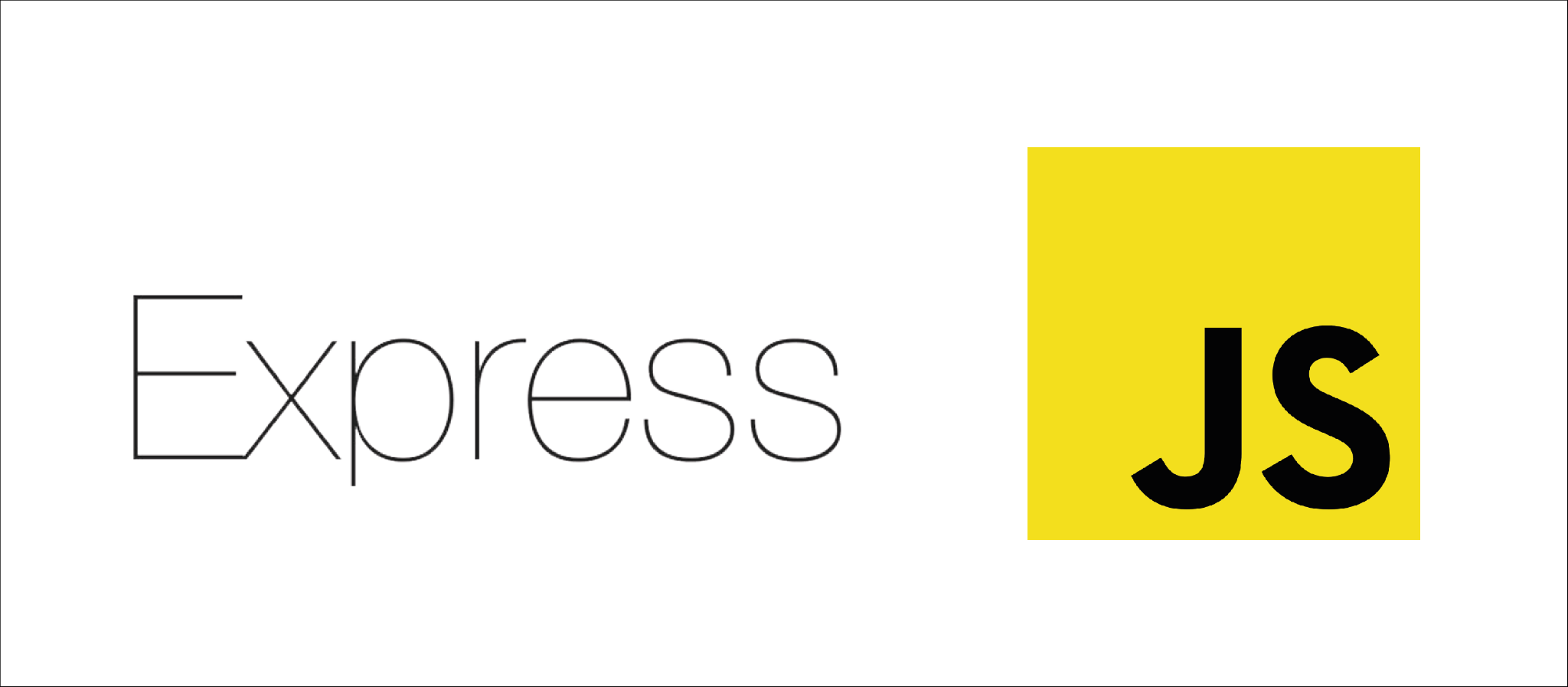 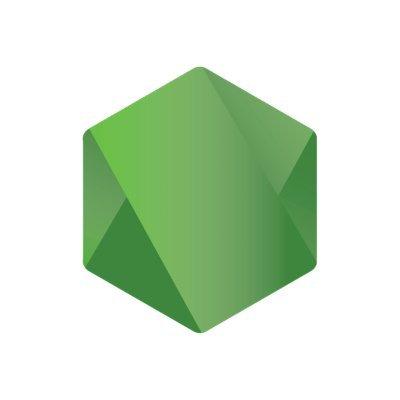 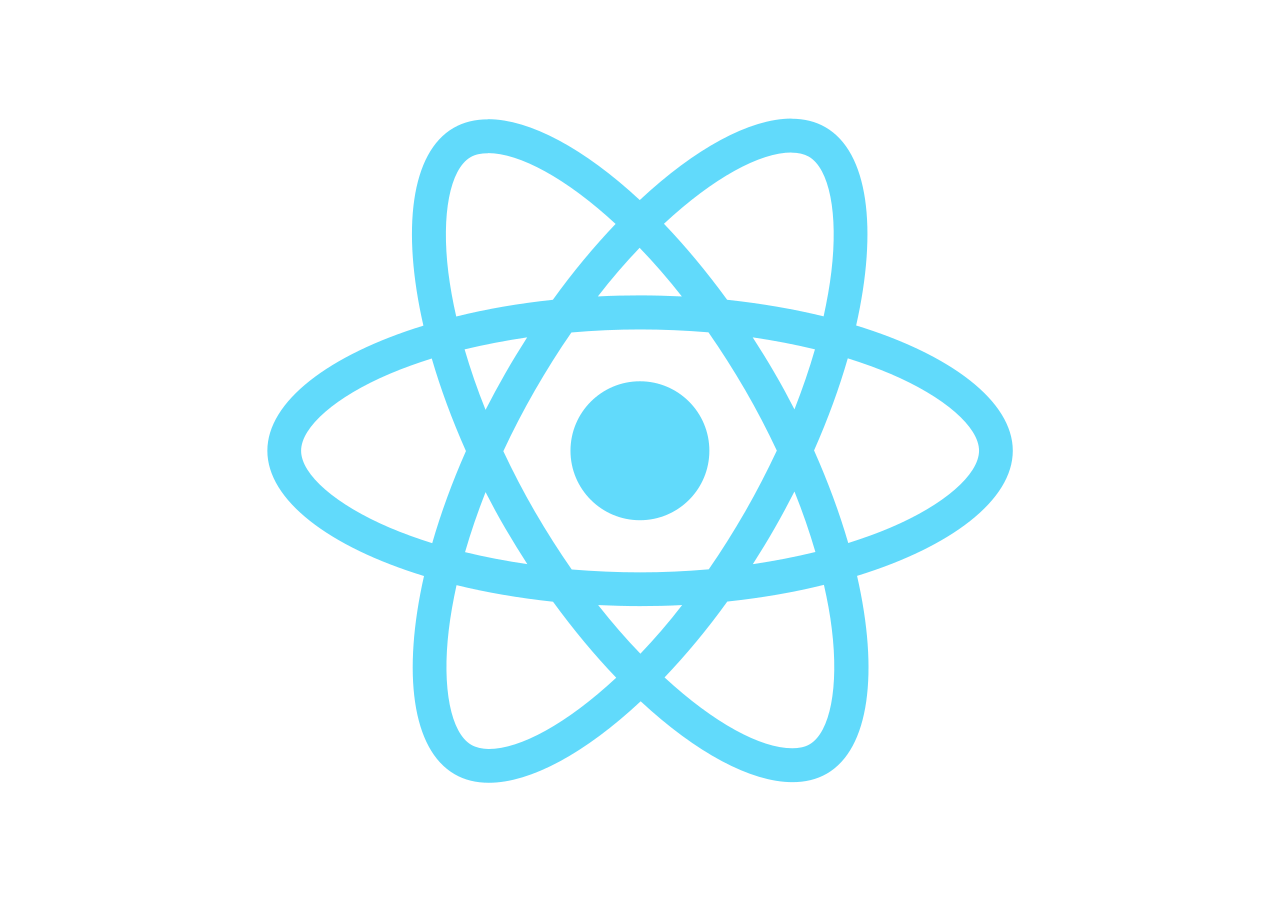 Platform Programming Languages
Embedded
Using Arduino IDE, we wrote the embedded implementation primarily in C for the barcode scanner, temperature module, and the box switch.
Framework
Javascript was the primary language used, along with various npm packages for addons. ExpressJS, ReactJS, and NodeJS were used to write the frontend and backend framework.
Database
MongoDB uses MQL, which is a unique querying language, connected to the backend framework with the npm package mongoose.
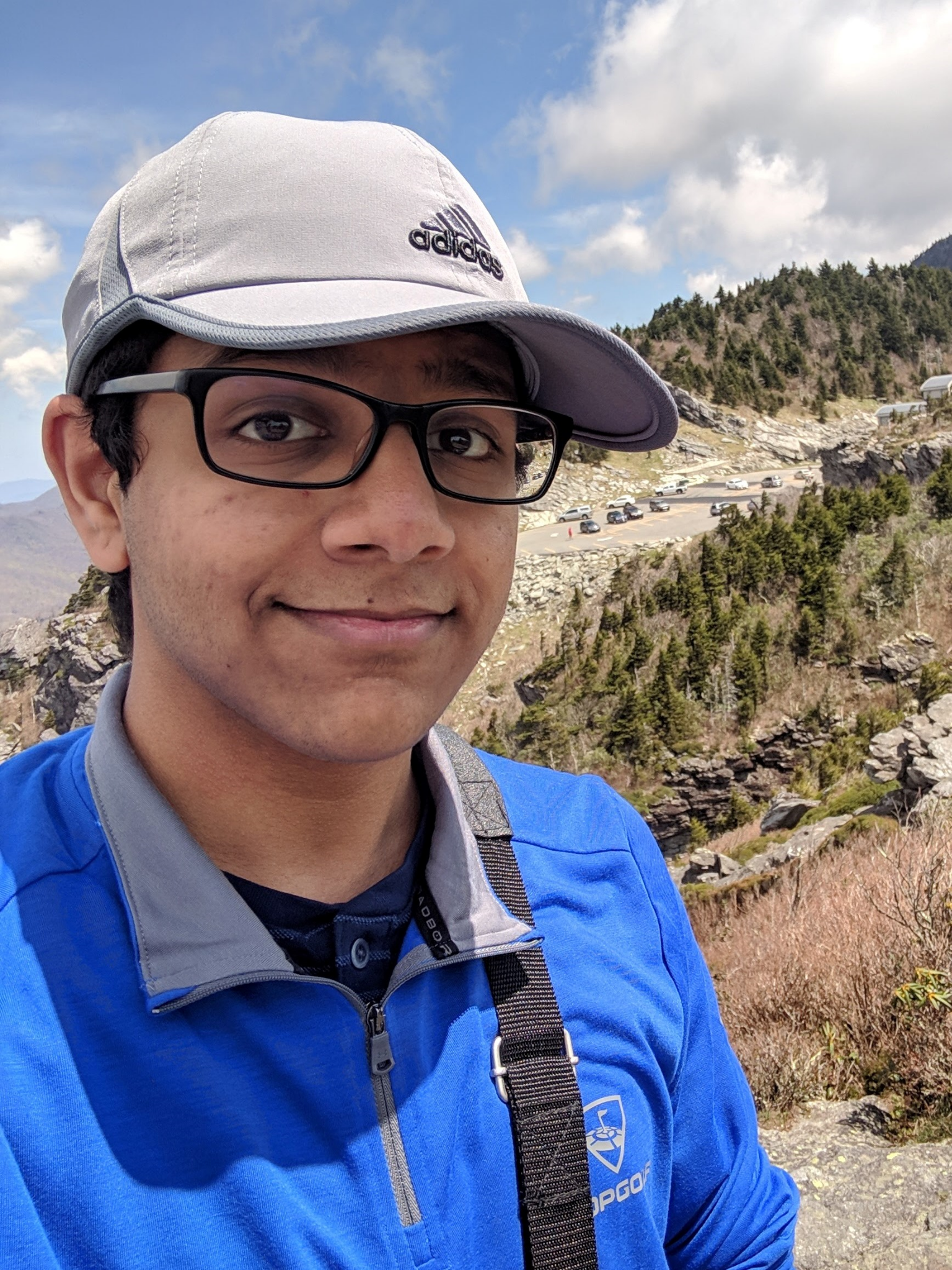 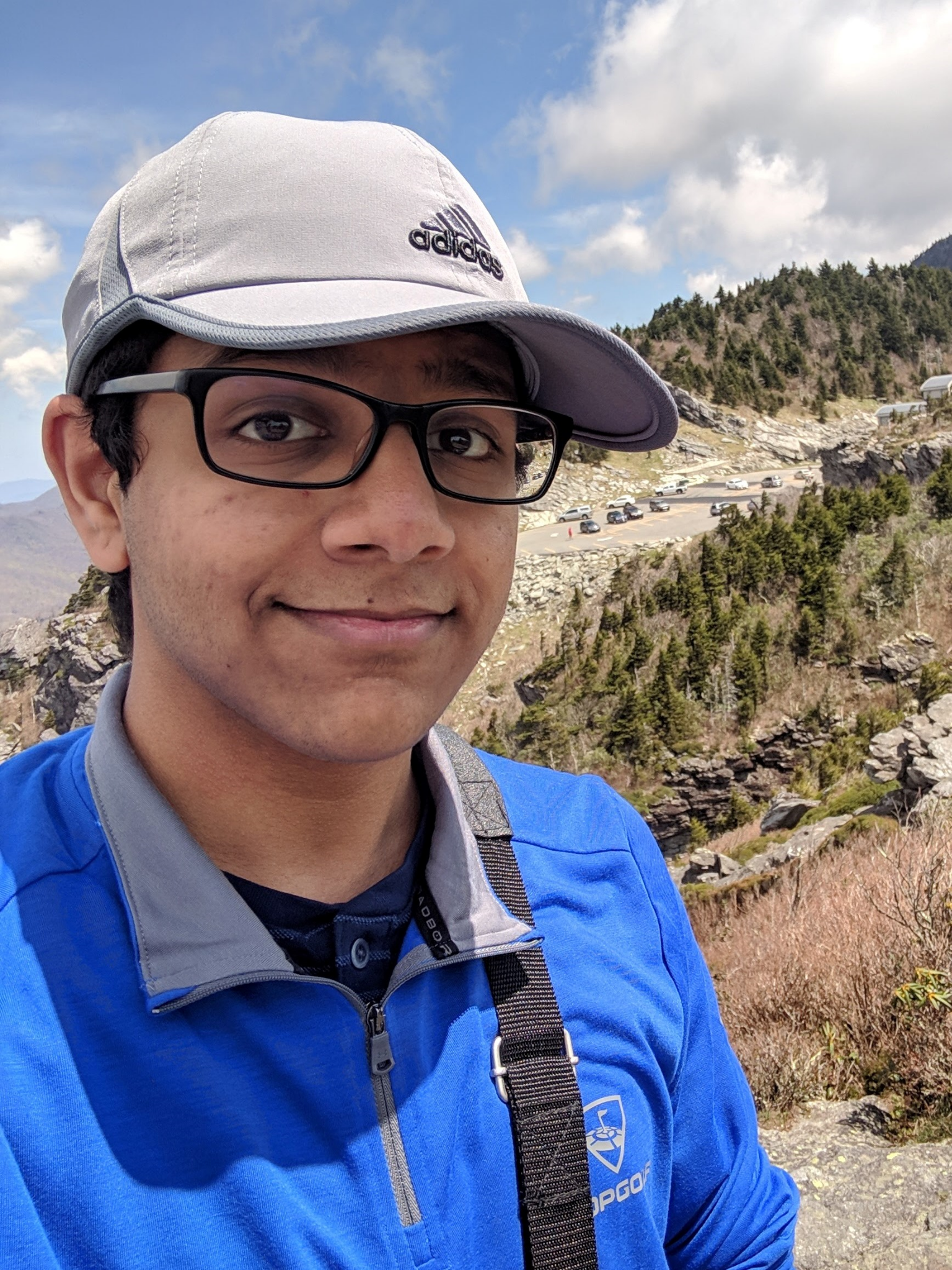 Barcode Scanner
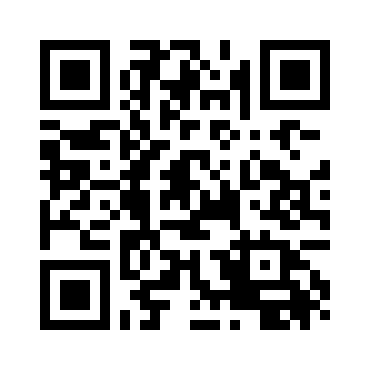 Create QRcode containing order information
Scan code to get order information
Code is scanned by the scanner.
ESP verifies that it matches what is stored in db.
The solenoid lock unlocks.
HotBox’s GitHub
Barcode Scanner Flowchart
Scan Barcode
Send data to MCU
Decipher and send to WiFi module
Unlock box
Did the WiFi module receive relay?
Send request to MCU to unlock box
Yes
Update data in database
No
Display Error
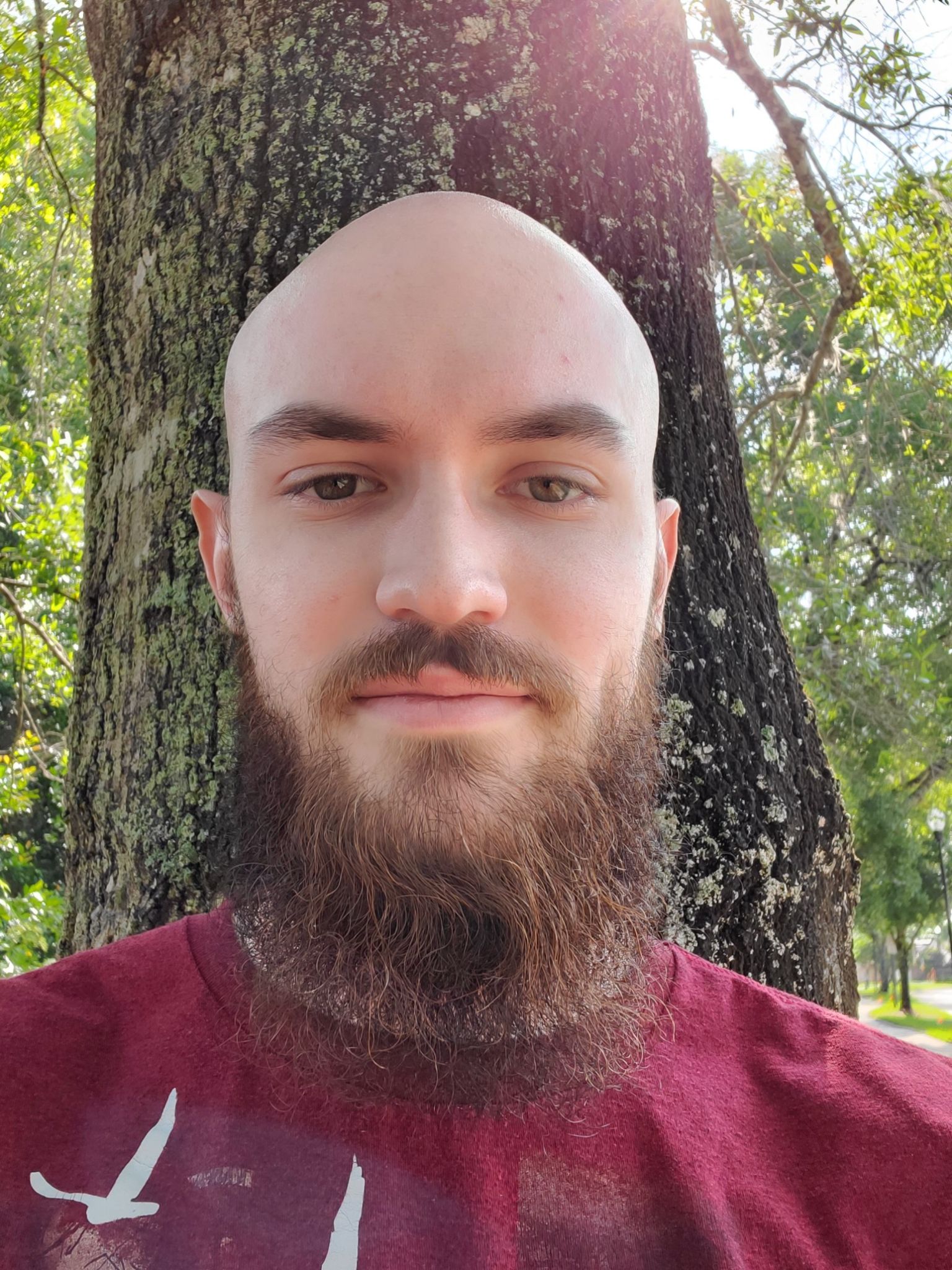 Temperature Modulation
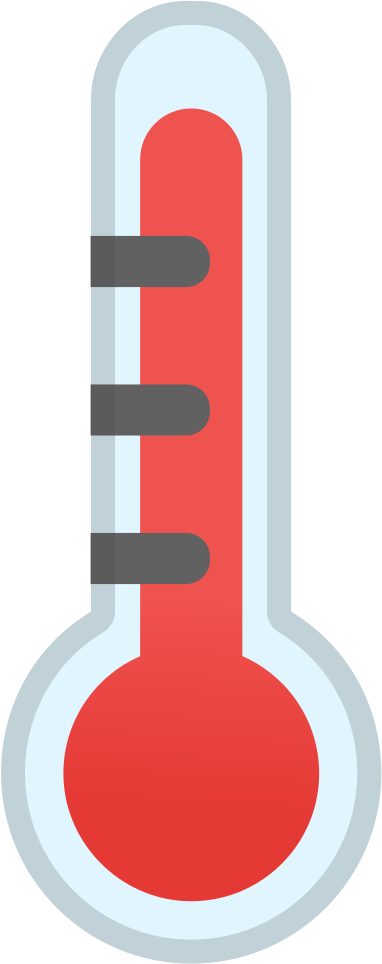 Embedded software adjusting temperature of heating pad
Temperature set/controlled by Web App
Temperature is set by a three option dropdown in order form
Temp ranges from 110°F to 140°F
WebApp sends temp with order details to MCU
MCU tracks internal temp with sensor
MCU alternates Heating pad on/off to maintain temp
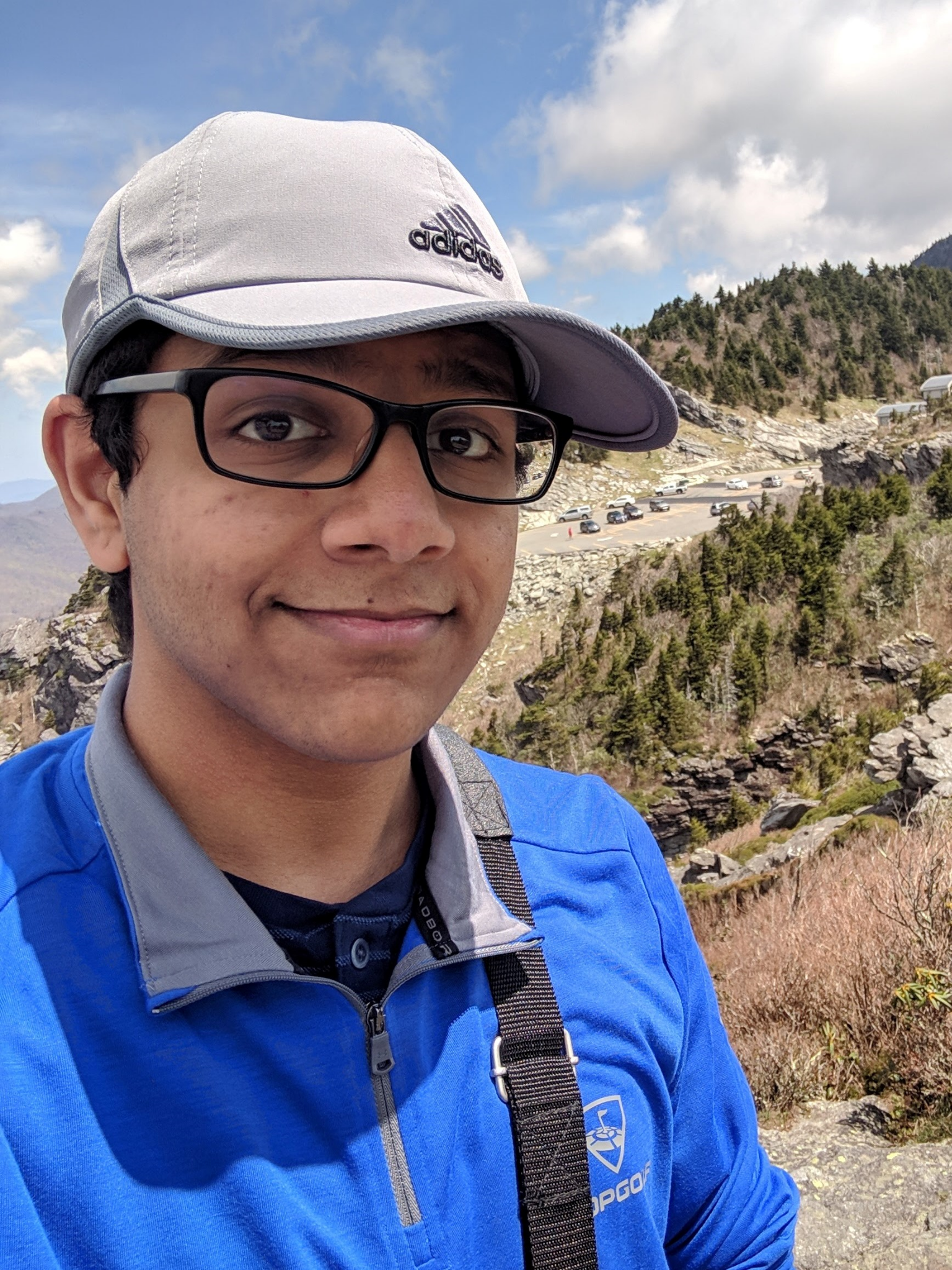 Demo Web Application
Hosted on Heroku
Web Application used to process orders
Communicates requests from user to HotBox
Displays status of all boxes in system
Contains order information for each box for viewing/reviewing
Stores order info in database
Gives orders to specific boxes and sends an email containing order information.
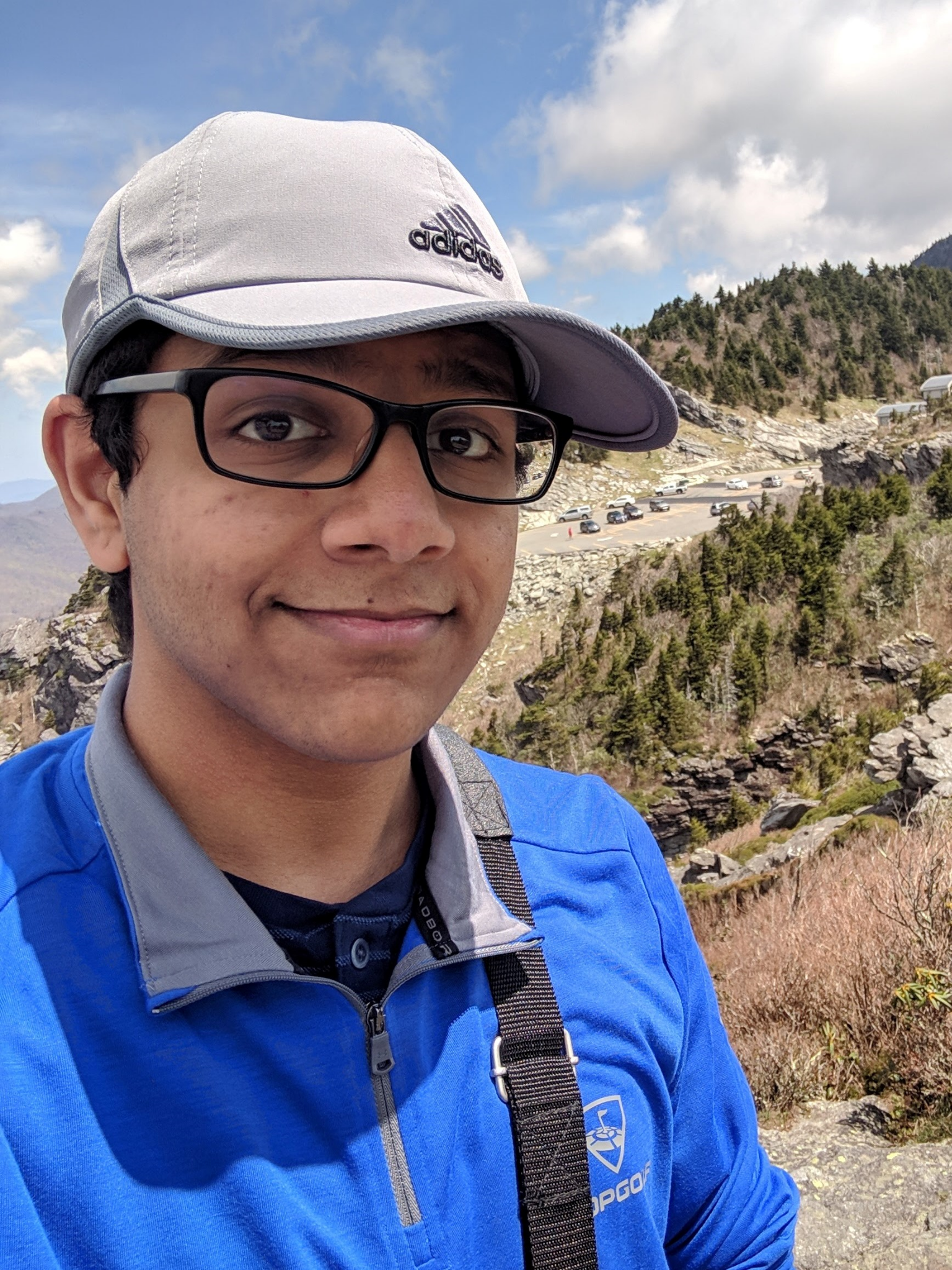 Use Case Diagram
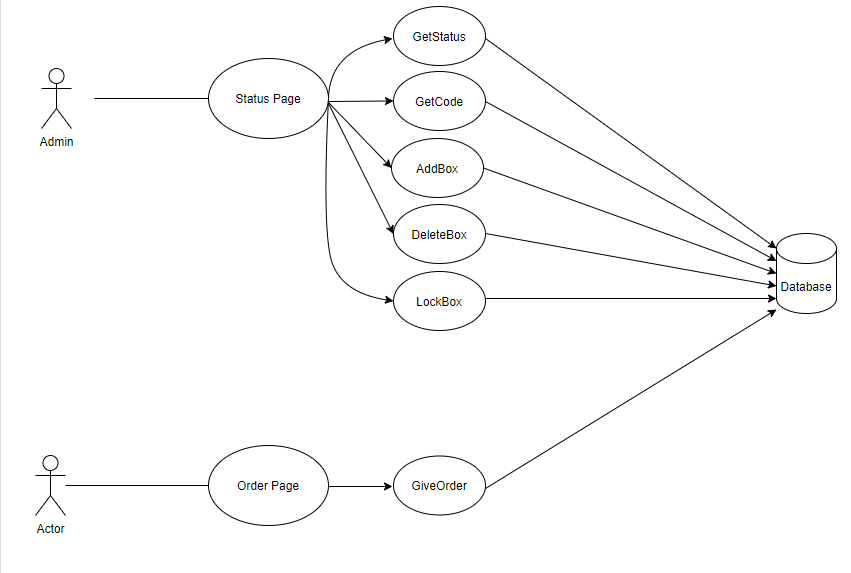 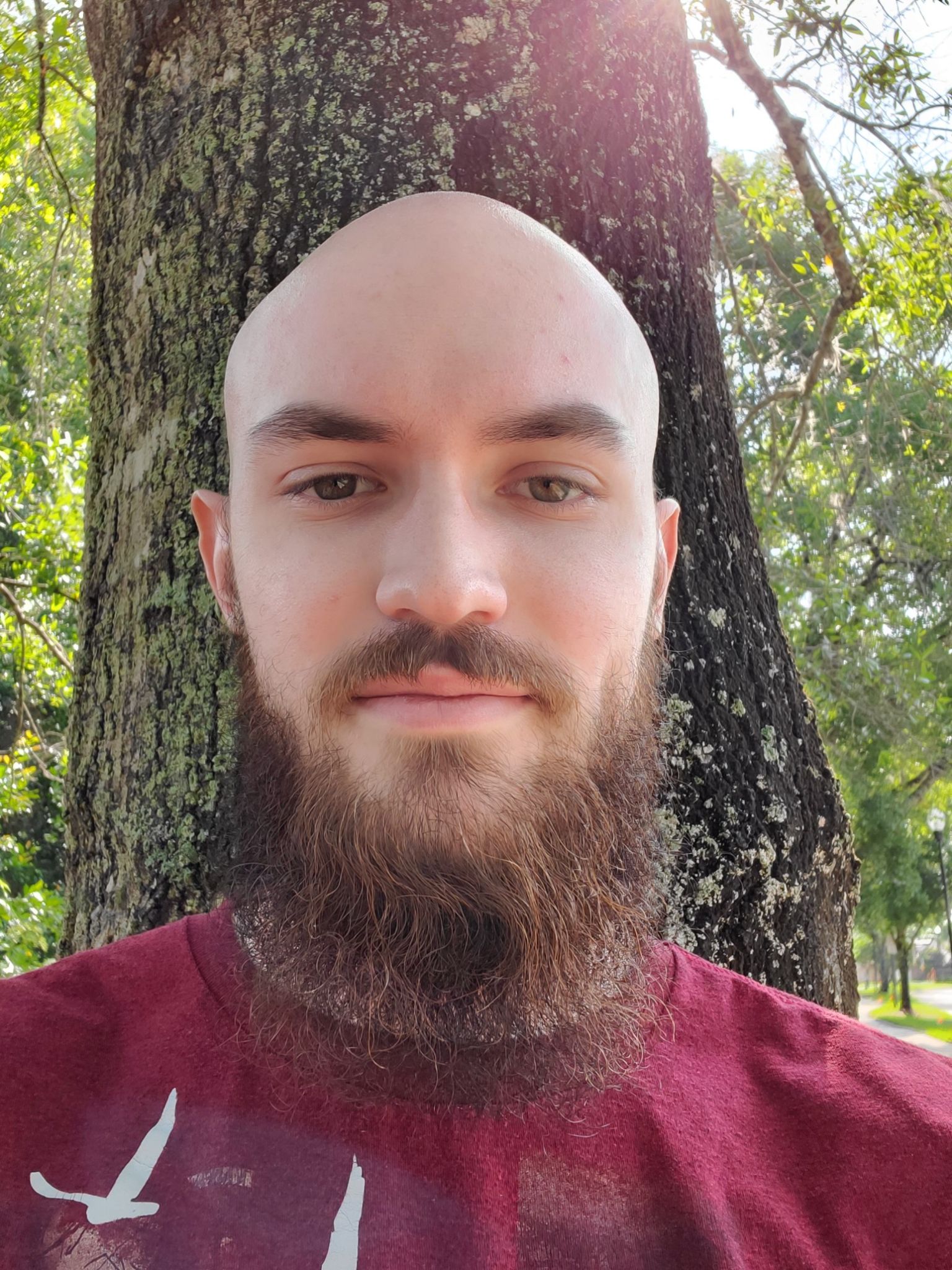 Frontend
Main/Status page will display all boxes in system
Each box will 
Display status (active or inactive)
Display order in box (if active)
Order page will create order
Admin commands to edit system
Add box to system
Delete box to system
Lock box
API communication with backend with fetch requests
Status Page
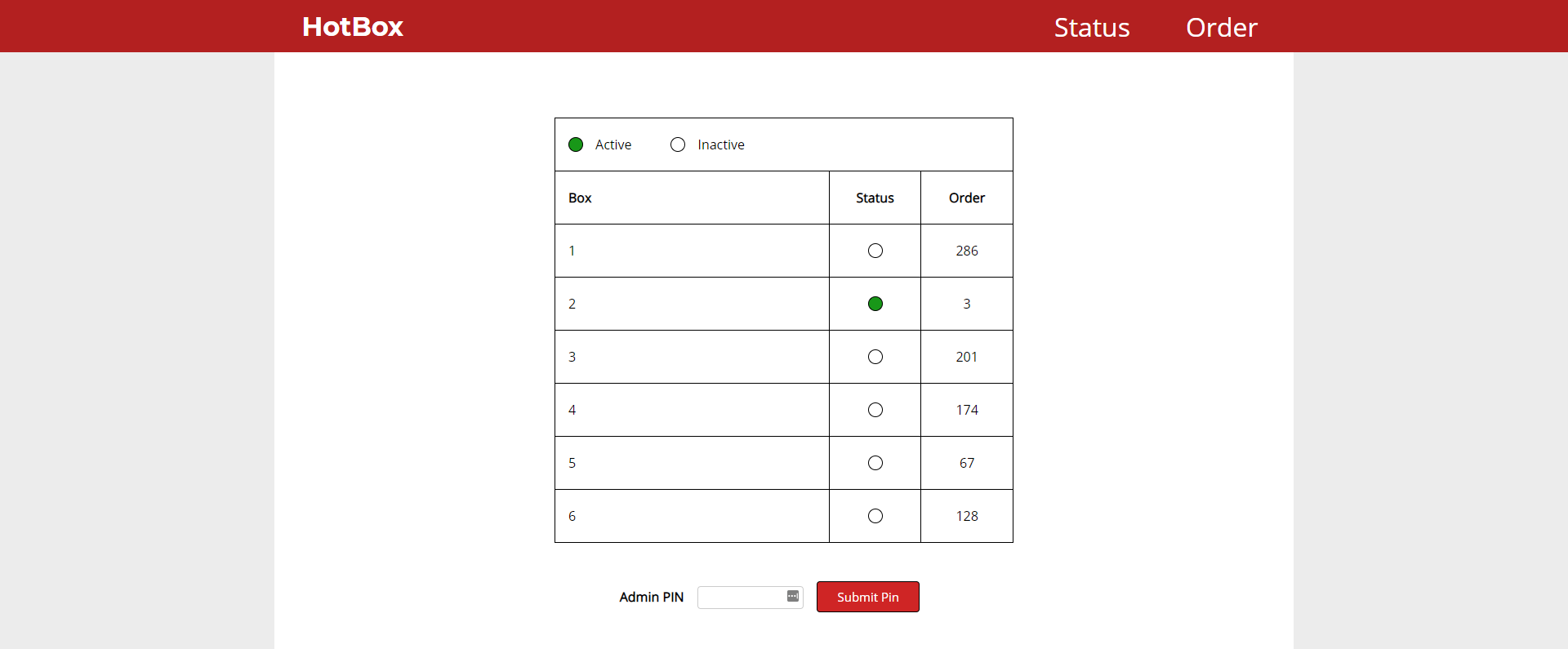 Admin Module
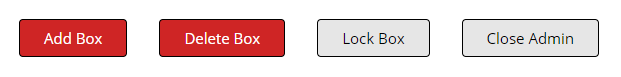 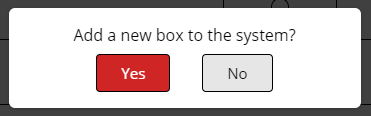 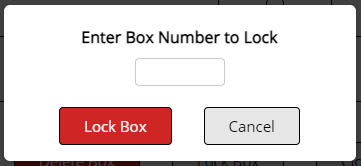 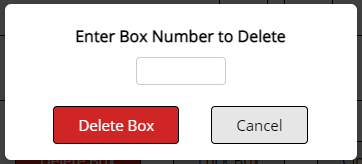 Order Page
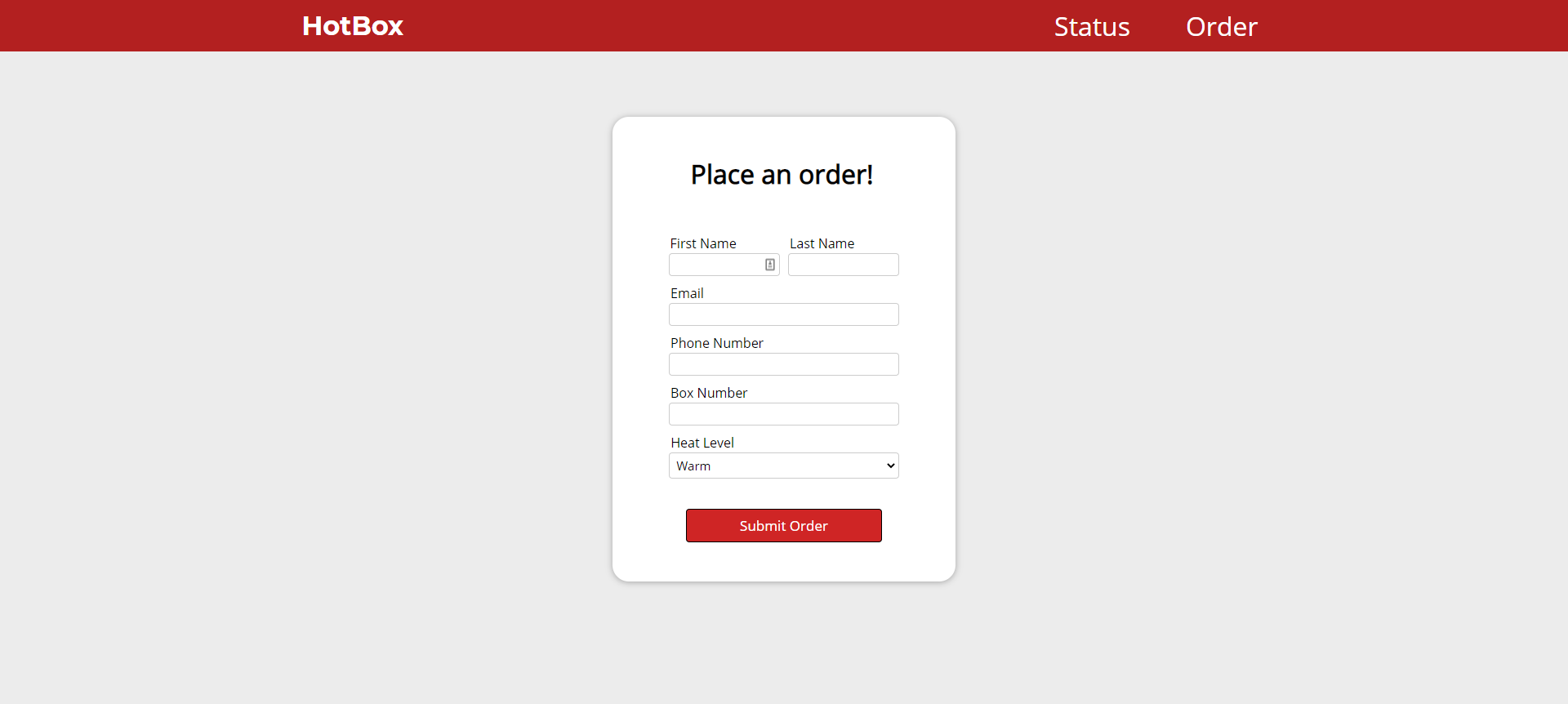 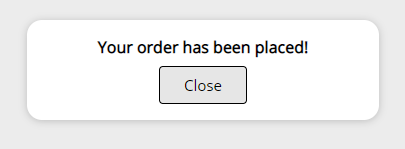 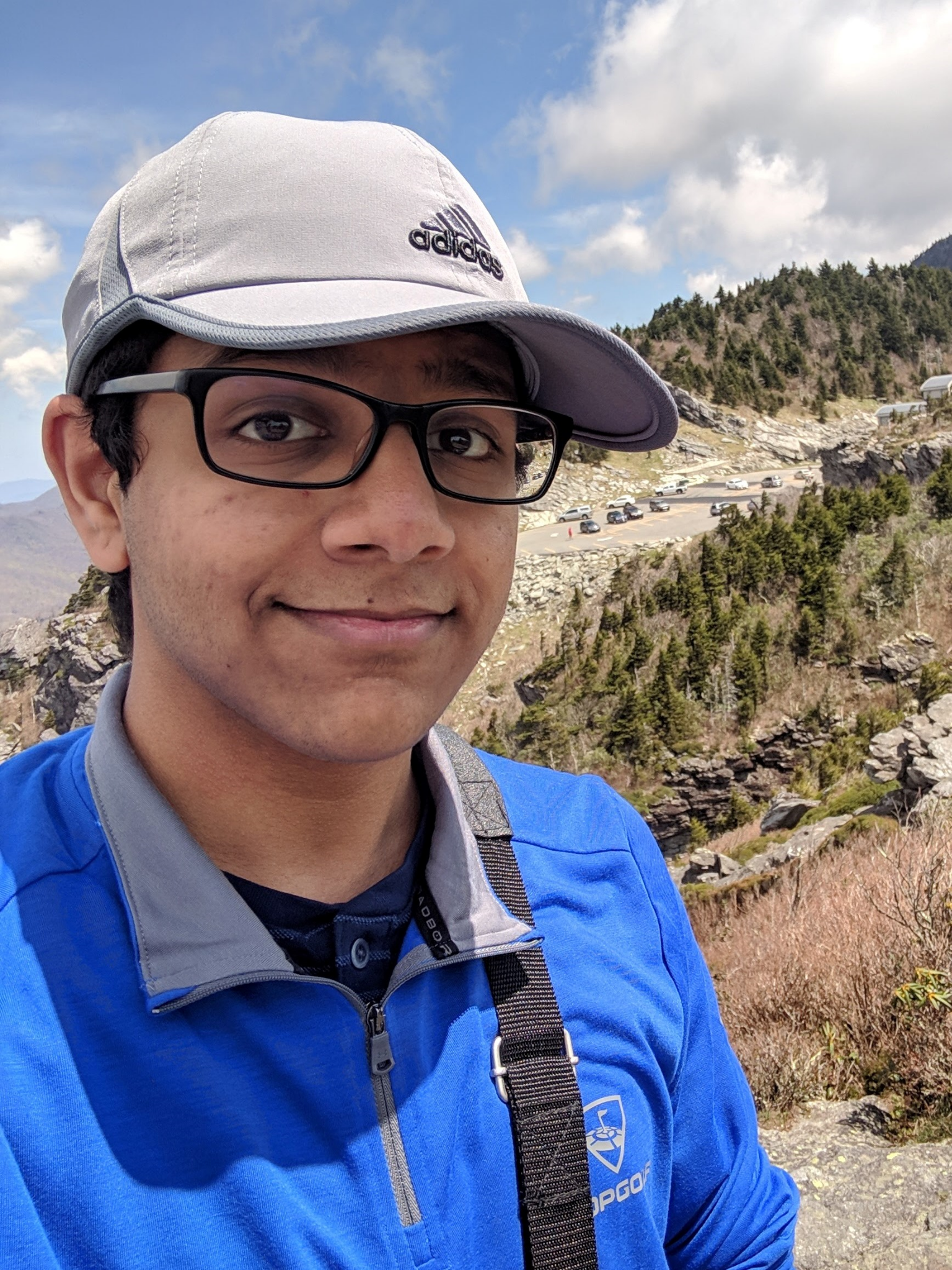 Backend
Schema for each box is stored in MongoDB.
Uses HTTP requests to create interactions between box, web app, and database.
Basic requests include:
AddBox
DeleteBox
GiveOrder
GetOrder
GetStatus
BoxStatus
LockBox
BoxStatusEmbedded
QRCode and Email implementation is done in the backend automatically.
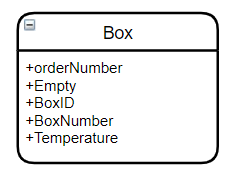 [Speaker Notes: Record for postman]
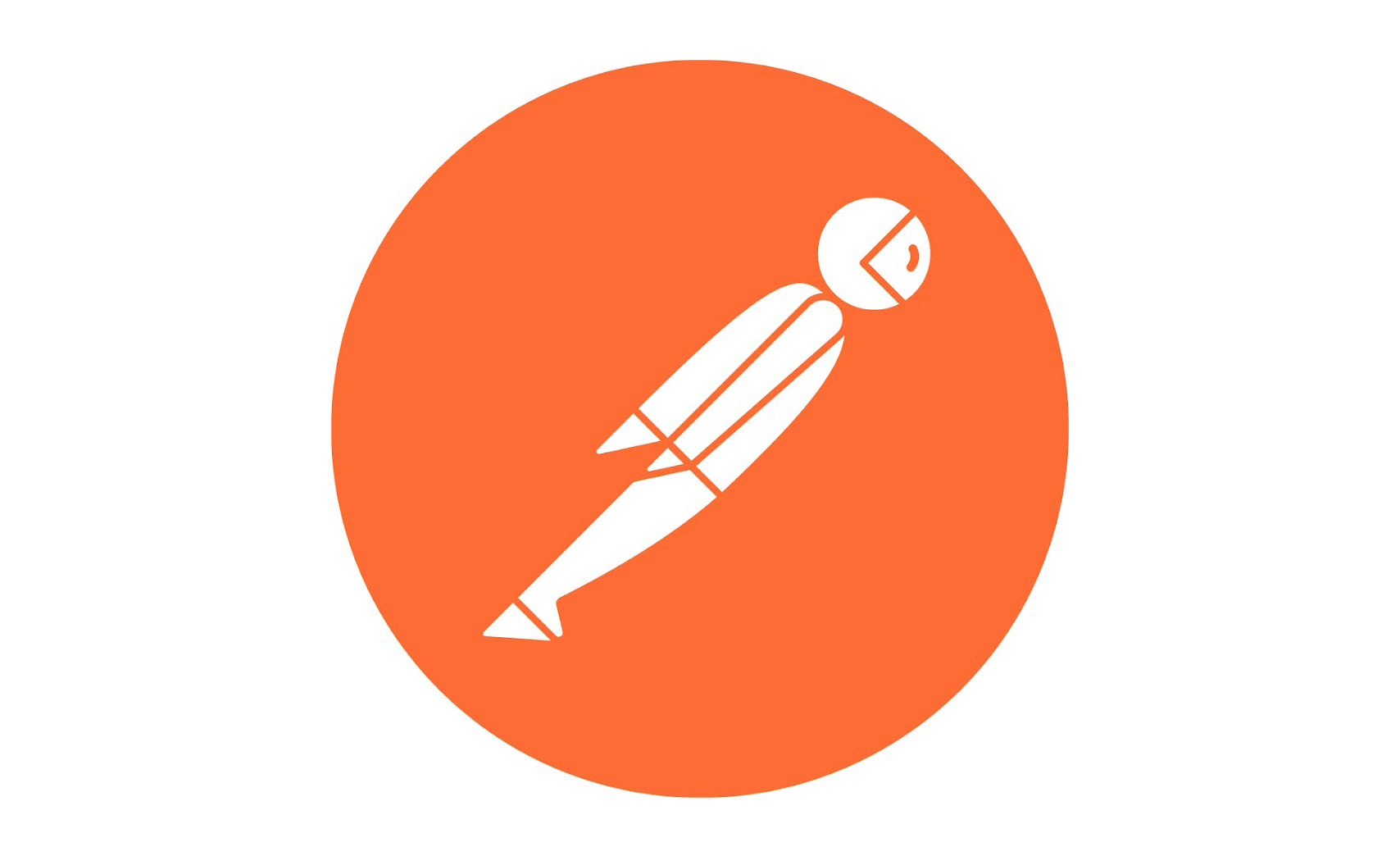 Postman Demo
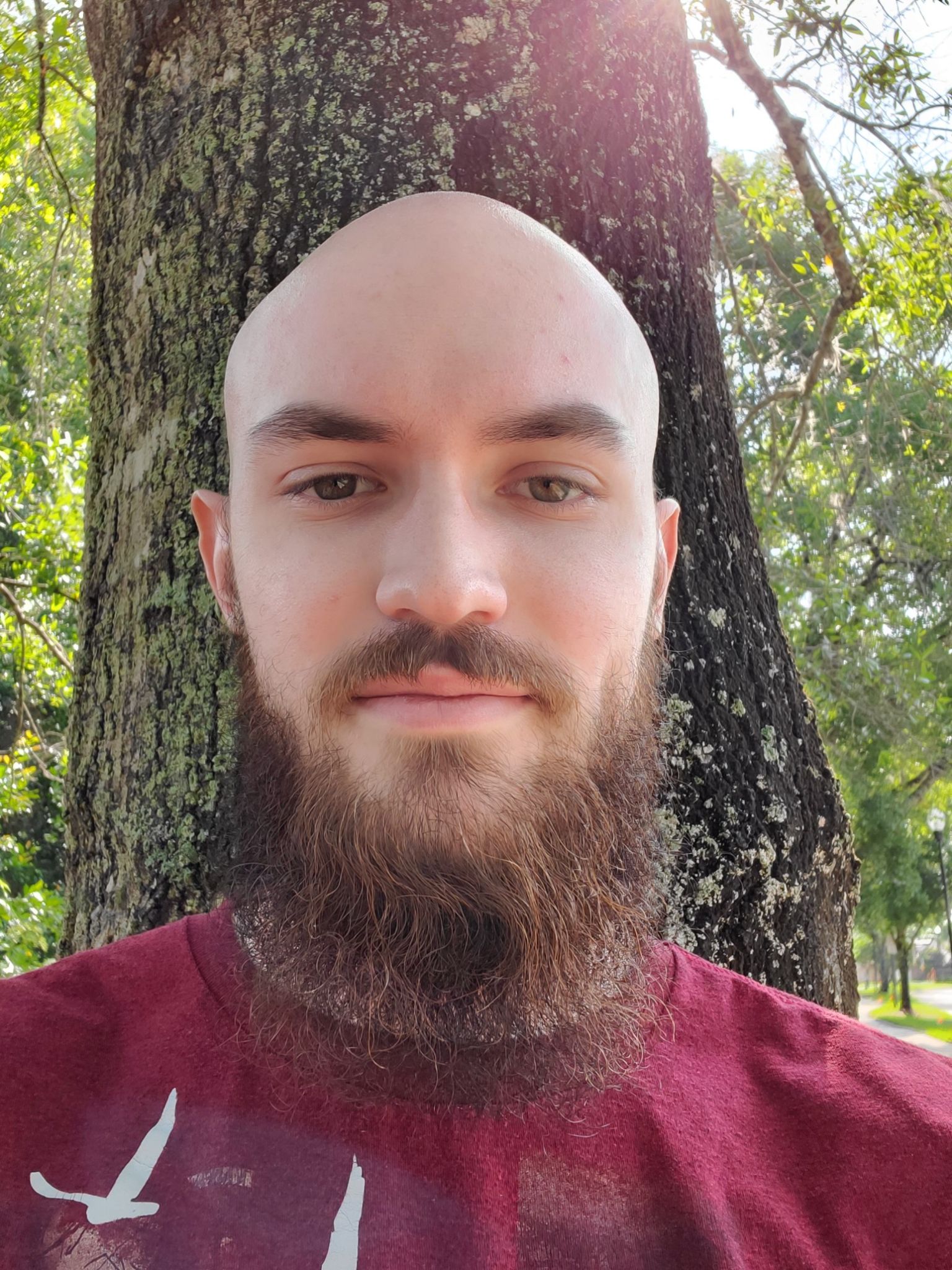 Difficulties
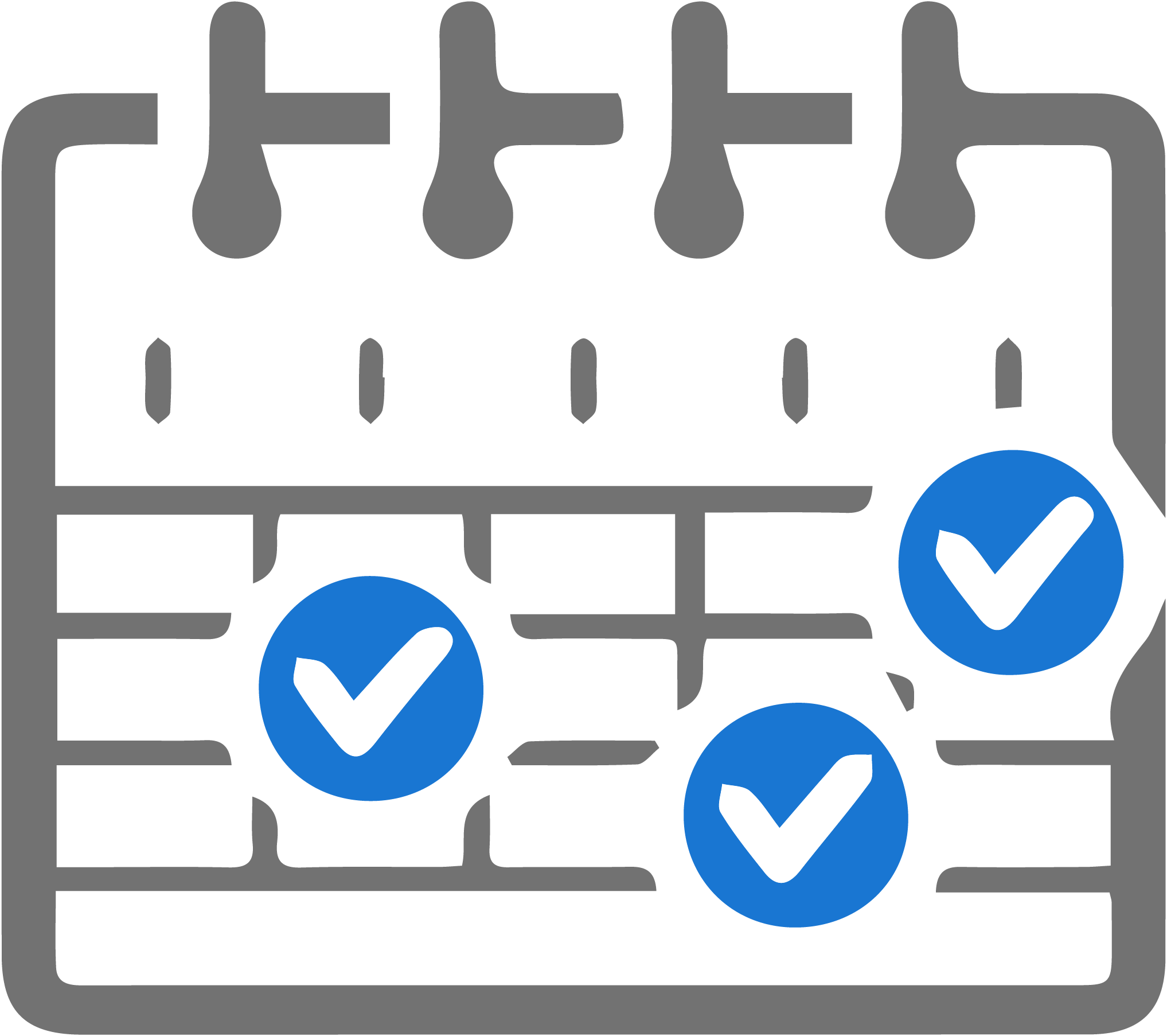 Scheduling and Meeting
Work hours made it difficult to set meeting times
Lack of in person meetings made it hard to test embedded
Time limitations
Lost a month of development time due to summer semester
Parts
Part shipping time was not ideal
Multiple parts received did not work and had to be reordered
Multiple parts did not work as we intended to use them
Food sensor changed to WebApp lock box
Barcode
Generated barcodes not scanning
Swapped to QR Codes
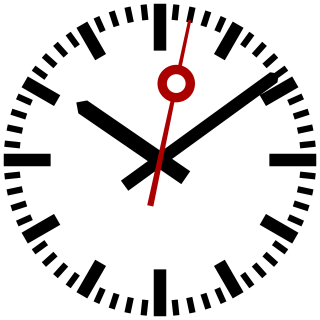 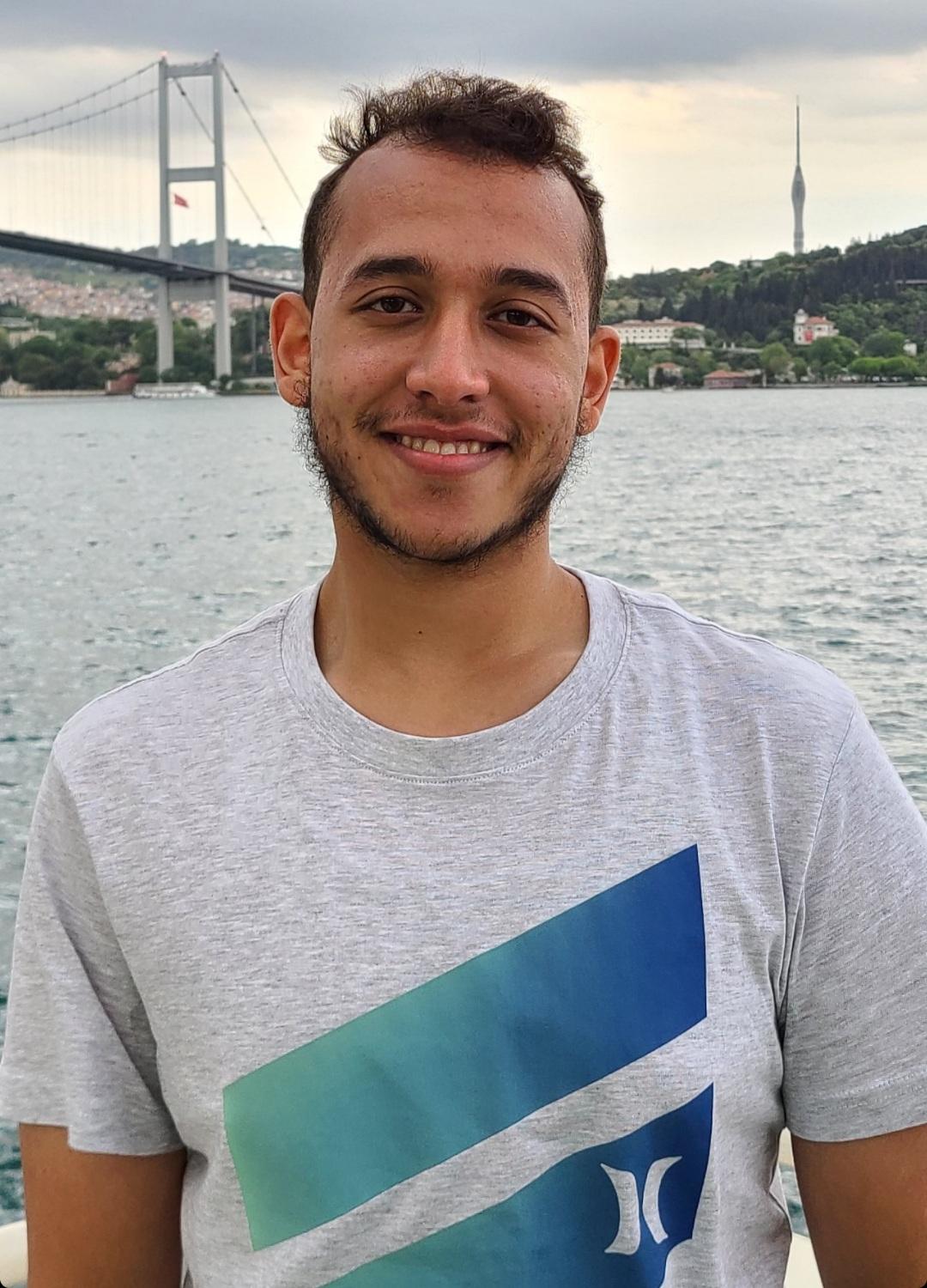 Total Budget - $542.39
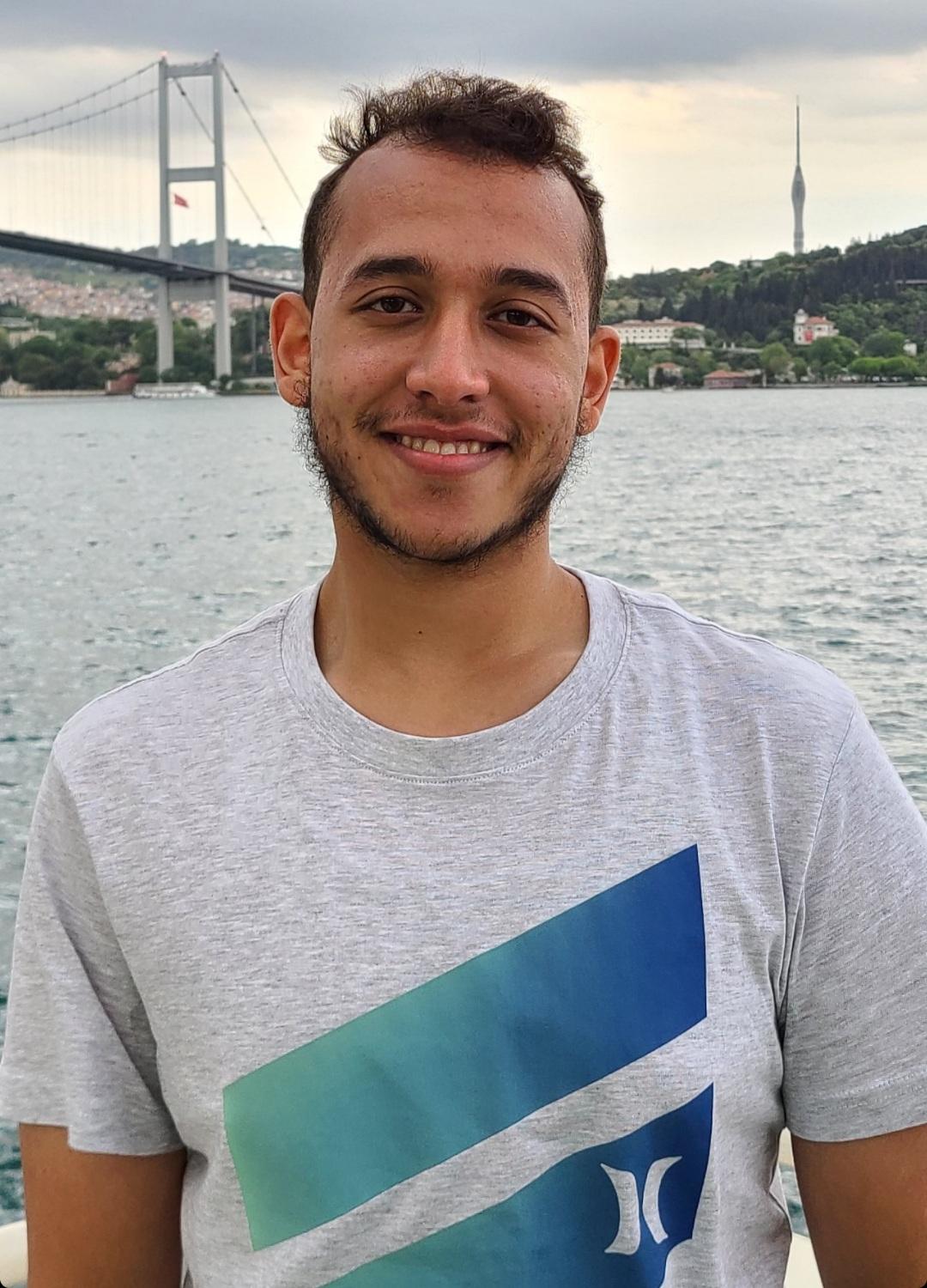 Total Budget - $542.39(cont)
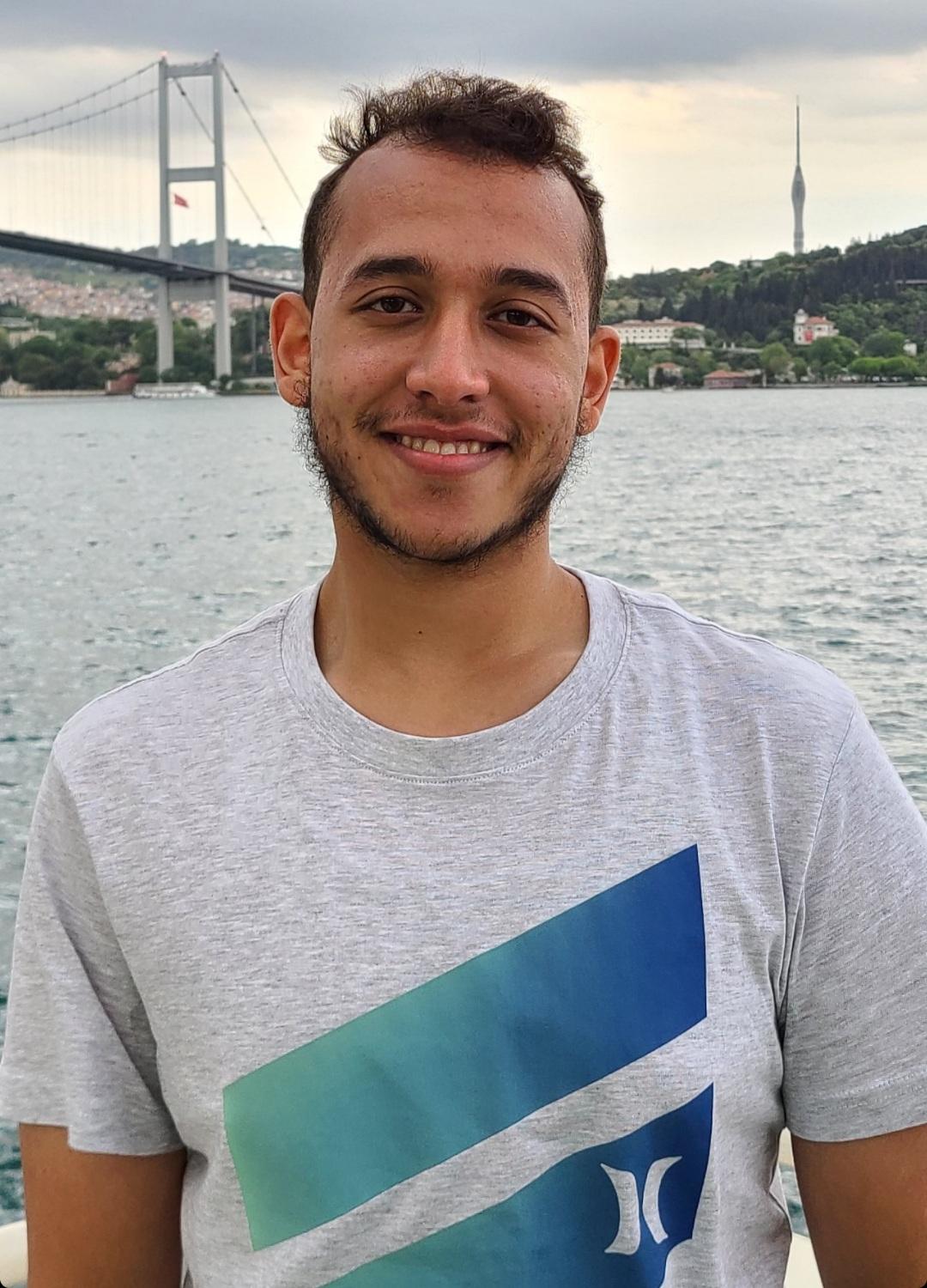 Total Budget - $542.39(cont)
Questions?